Honeybees and Flowers:Photos from West Plains Area of Eastern Washington
Marilyn Geiger and Ellen Miller
January 2016
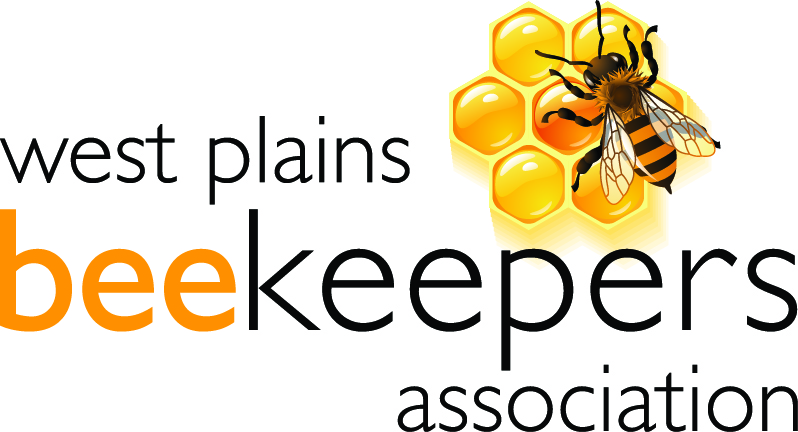 Honeybees and Flowers
Goal:  Through photographs, identify native and domestic flowers in the West Plains area frequented by honeybees.
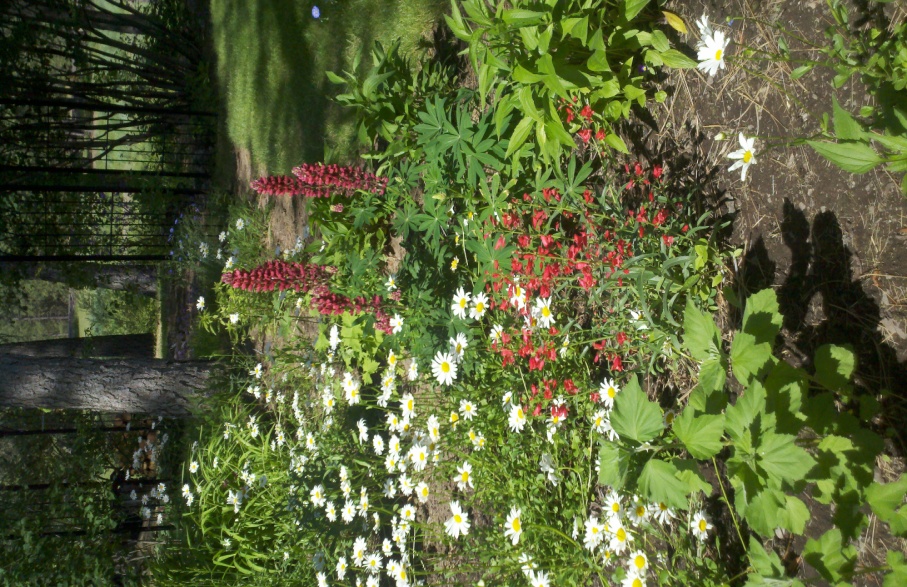 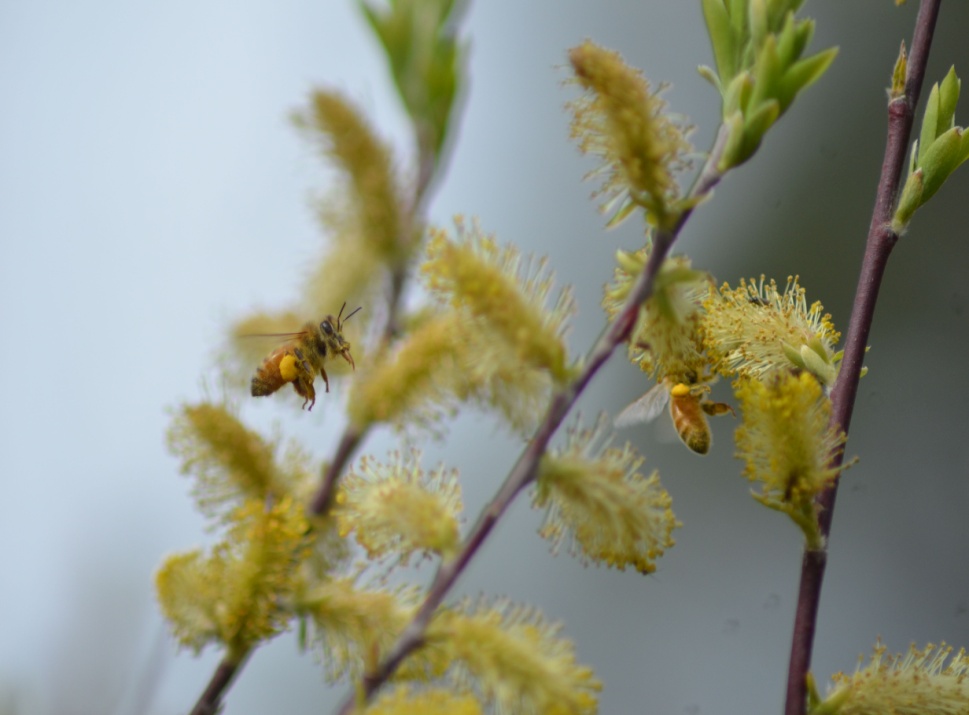 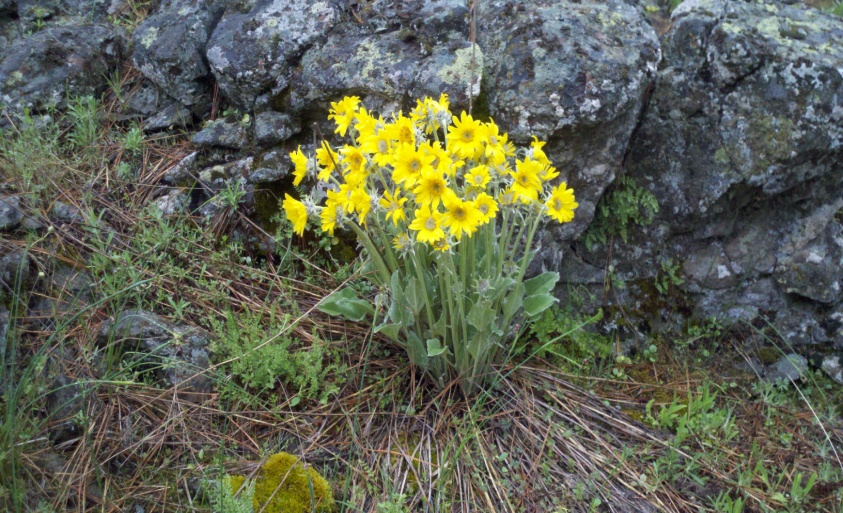 [Speaker Notes: Photos by Jack Miller and Ellen Miller]
Native Plants: March - April
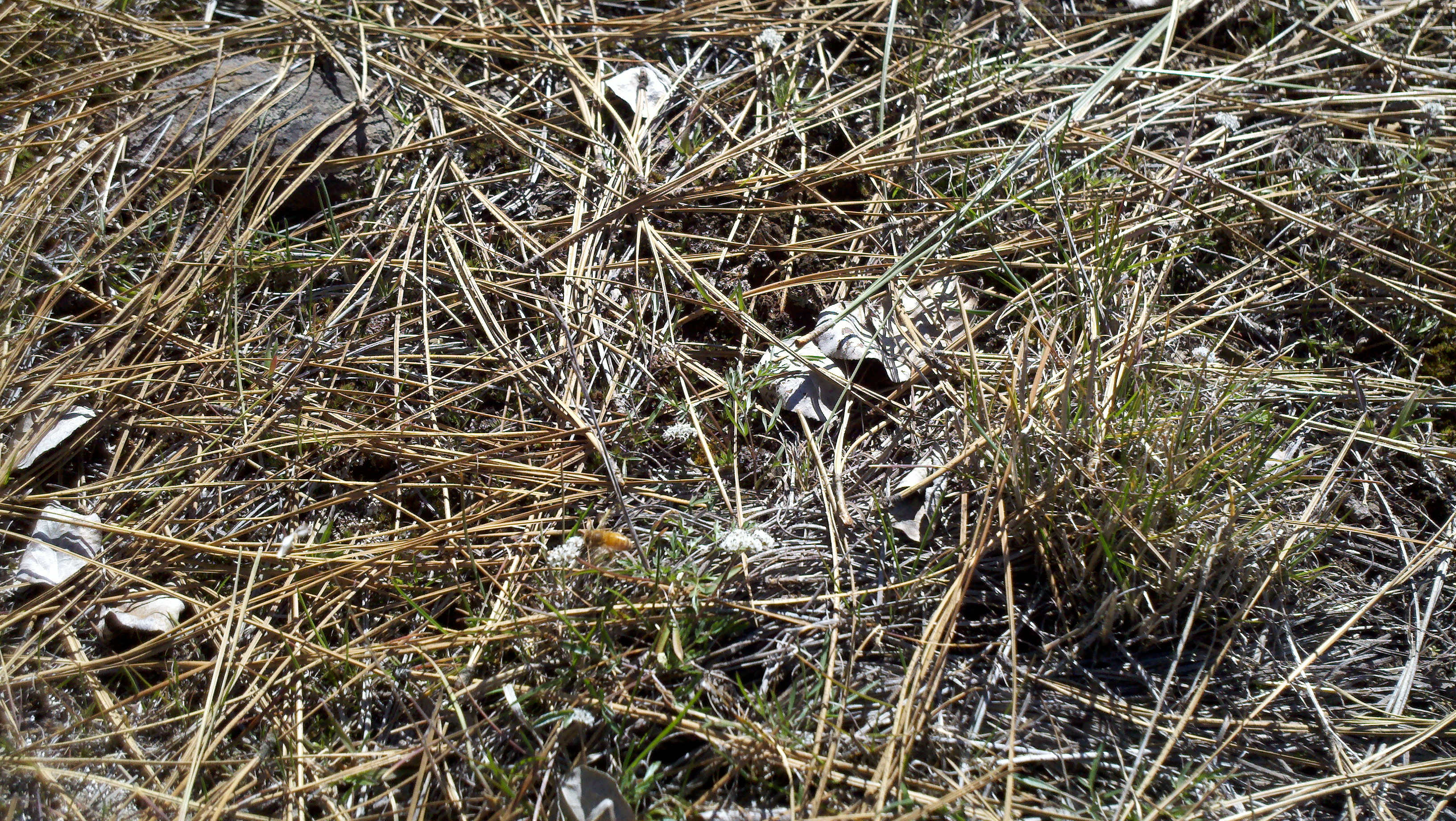 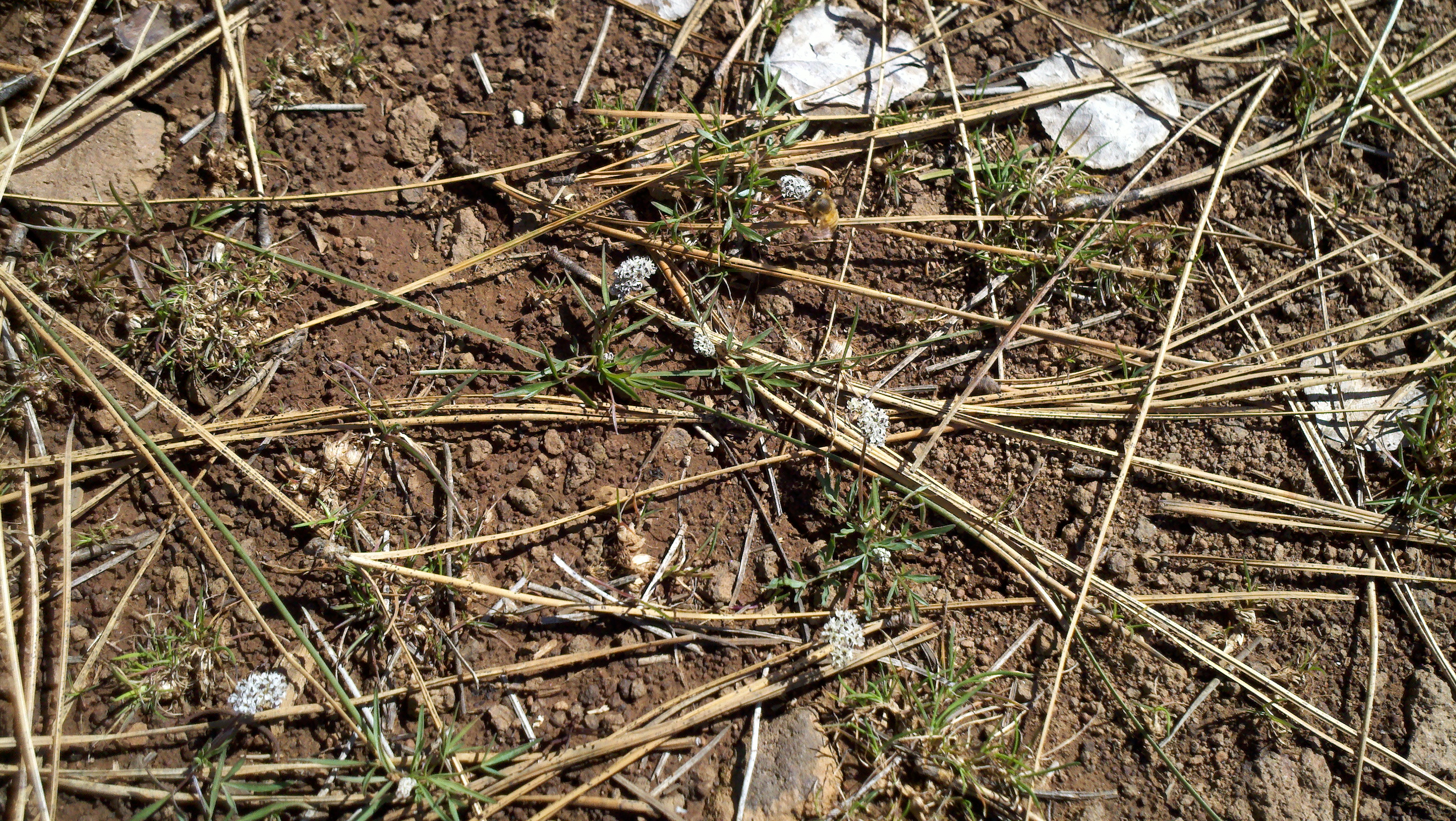 Salt and Pepper
[Speaker Notes: Sometimes in late February. Haven’t gotten a photo of a honeybee on a buttercup yet.
Photos by Ellen Miller]
Native Plants: March - April
Grass Widow
[Speaker Notes: Photo by Ellen Miller]
Native Plants:  April - May
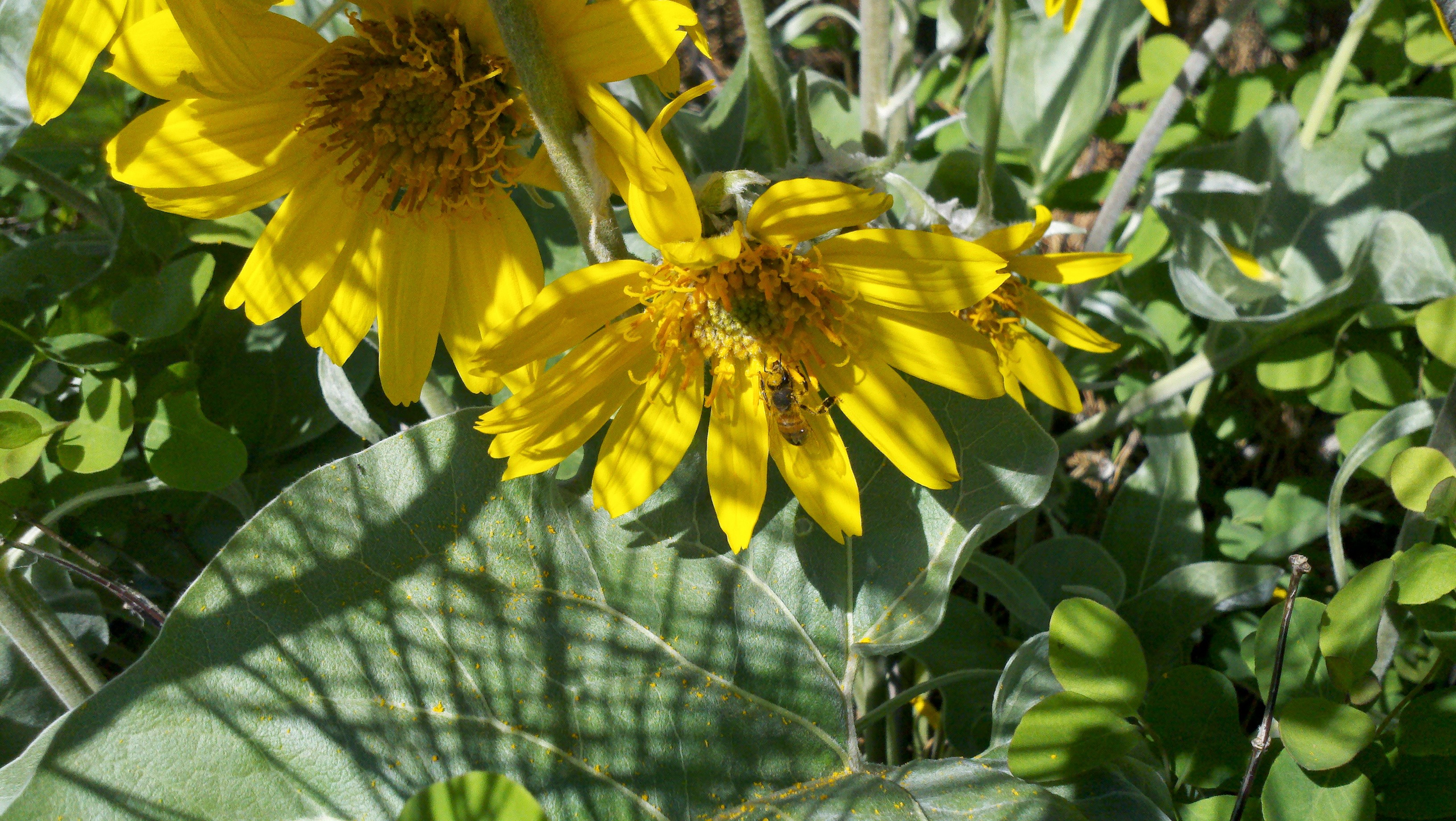 Camas
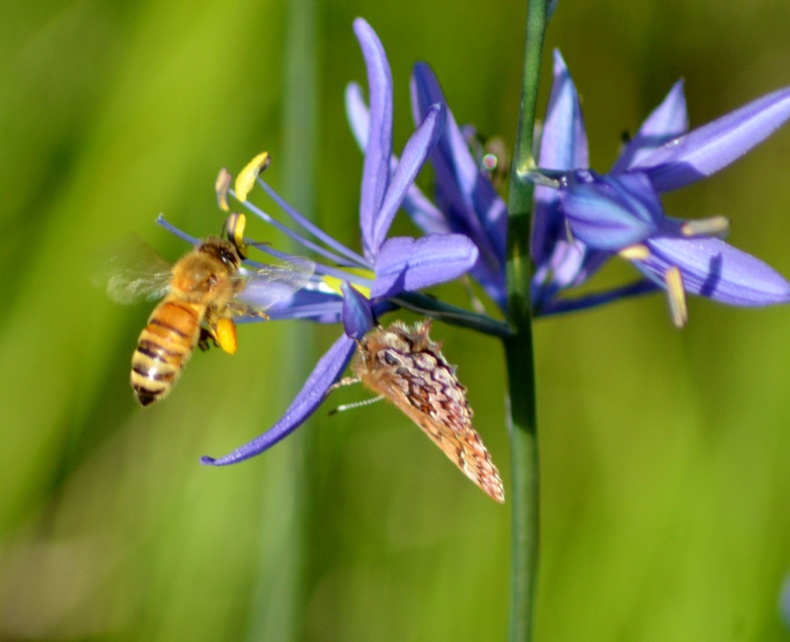 Arrow Leaf Balsam Root
[Speaker Notes: Note both nectar and pollen gathering on the Camas
Photos by Ellen Miller]
Native Plants:  April - May
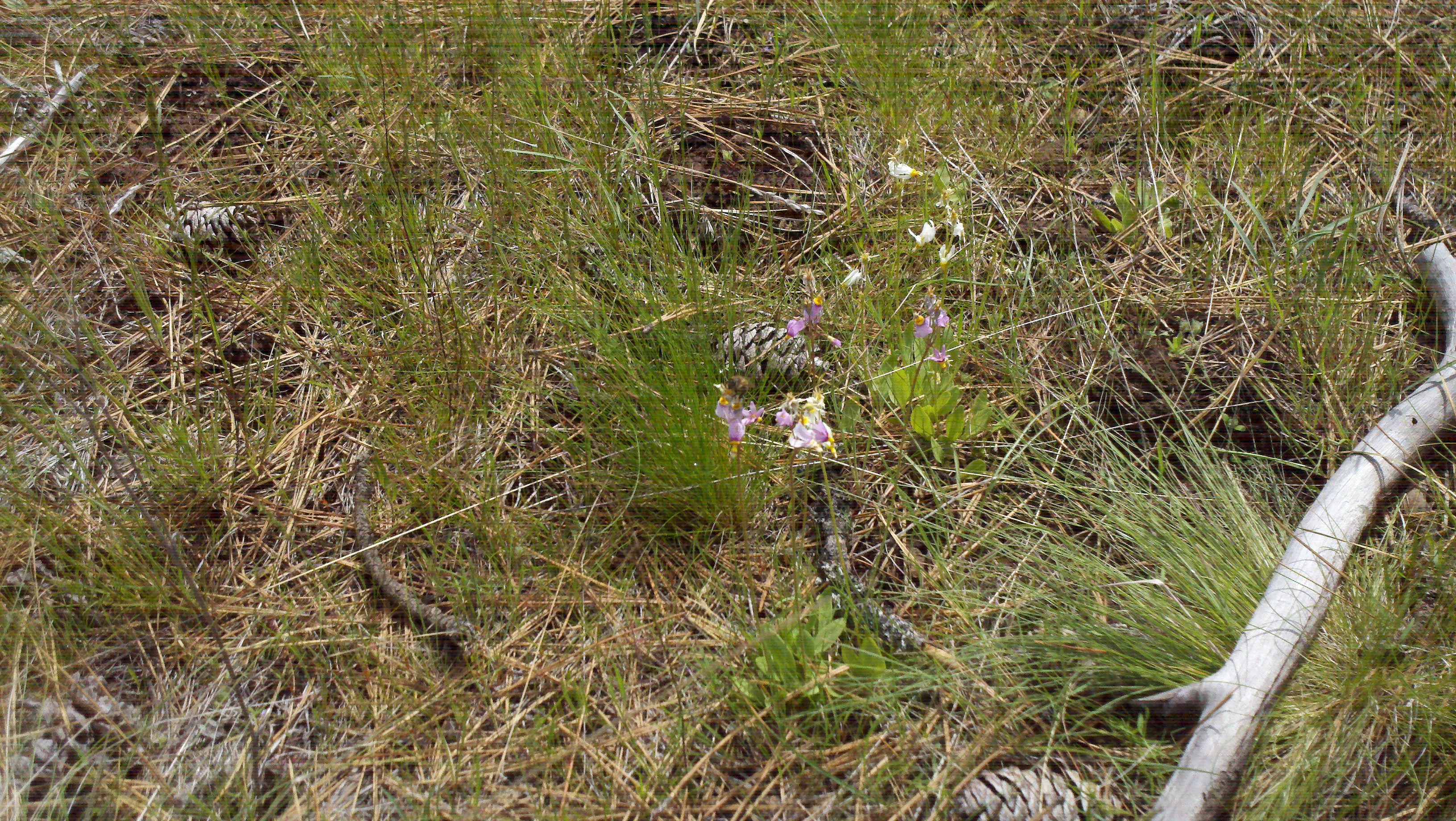 Rooster Head/Shooting Star
[Speaker Notes: Photos by Ellen Miller]
Native Plants:  April - May
Large Fruited Biscuit Root
[Speaker Notes: Photo by Ellen Miller]
Native Plants:  April - May
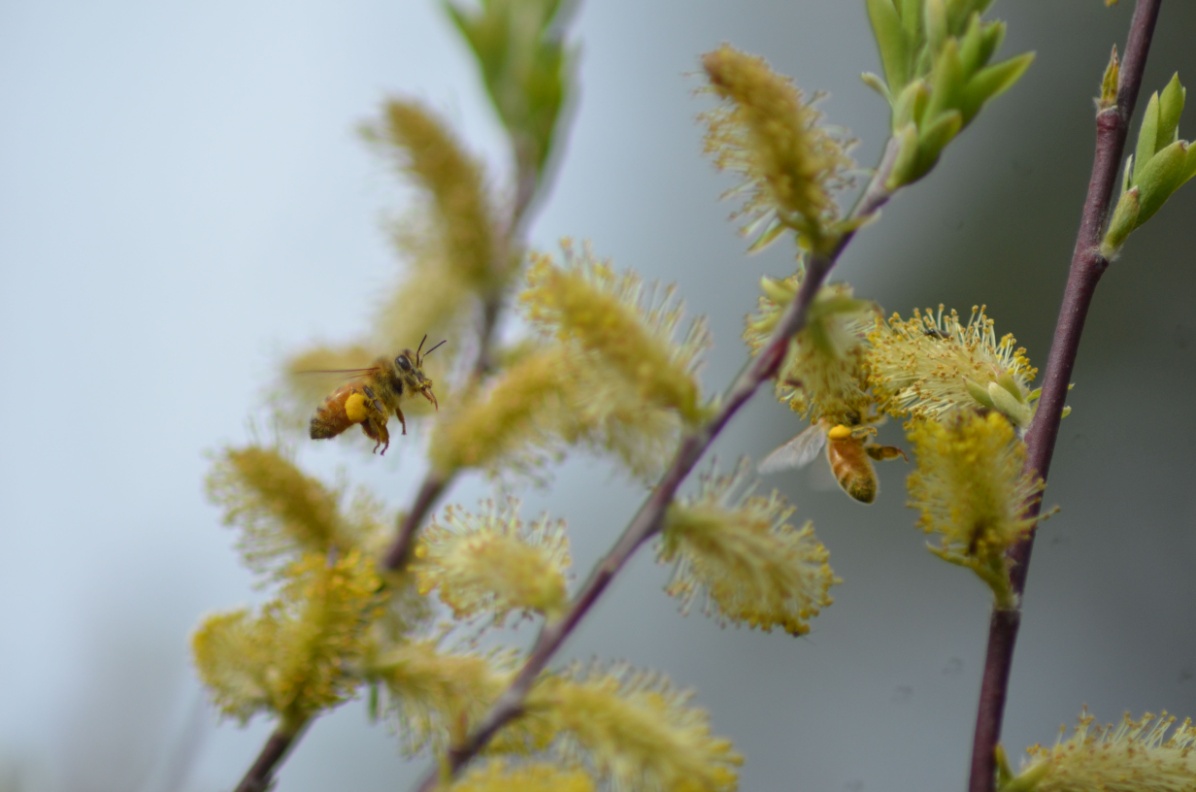 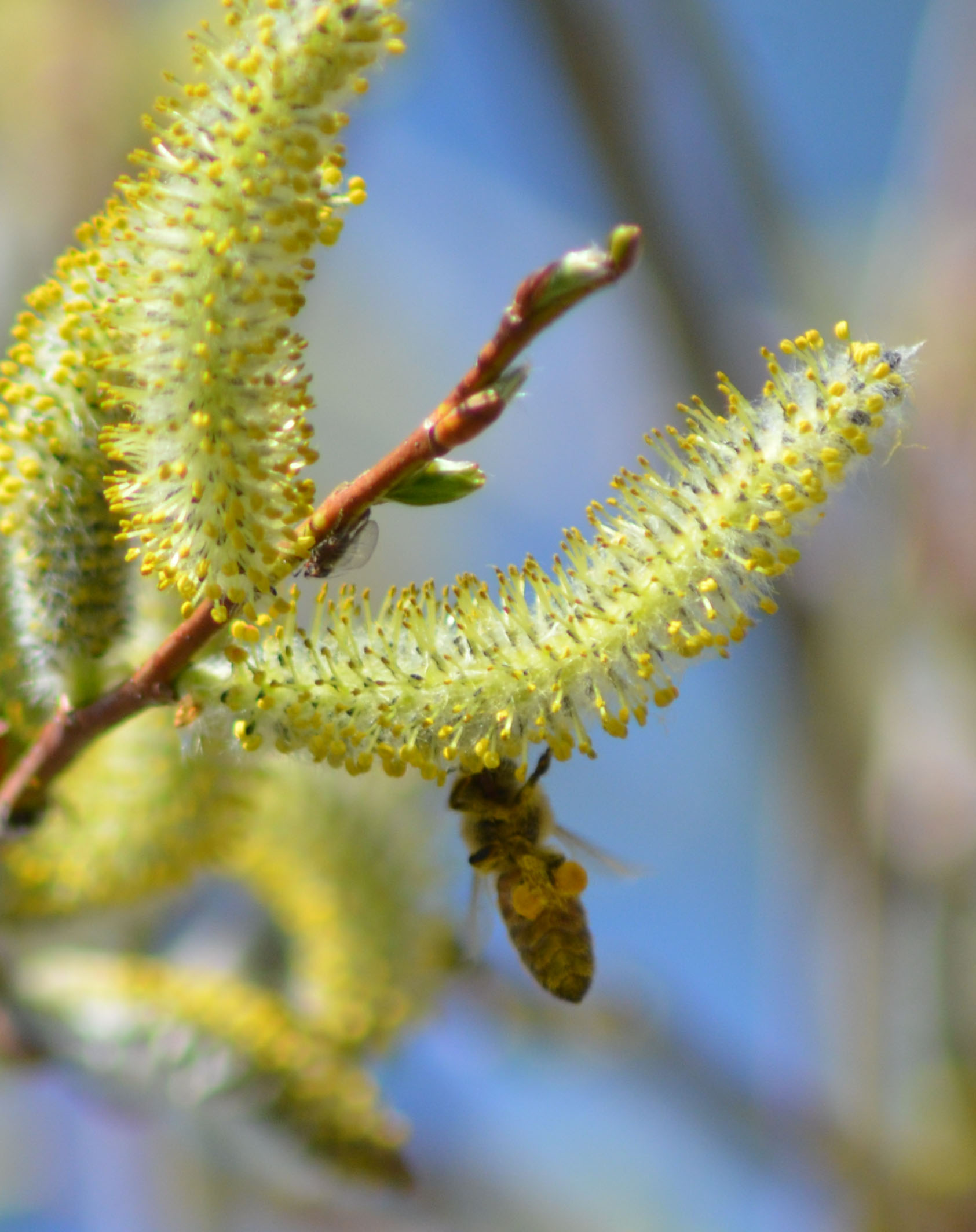 Pussy Willow
[Speaker Notes: Native pussy willow are a great source of early pollen
Photos by Ellen Miller]
Native Plants:  April - May
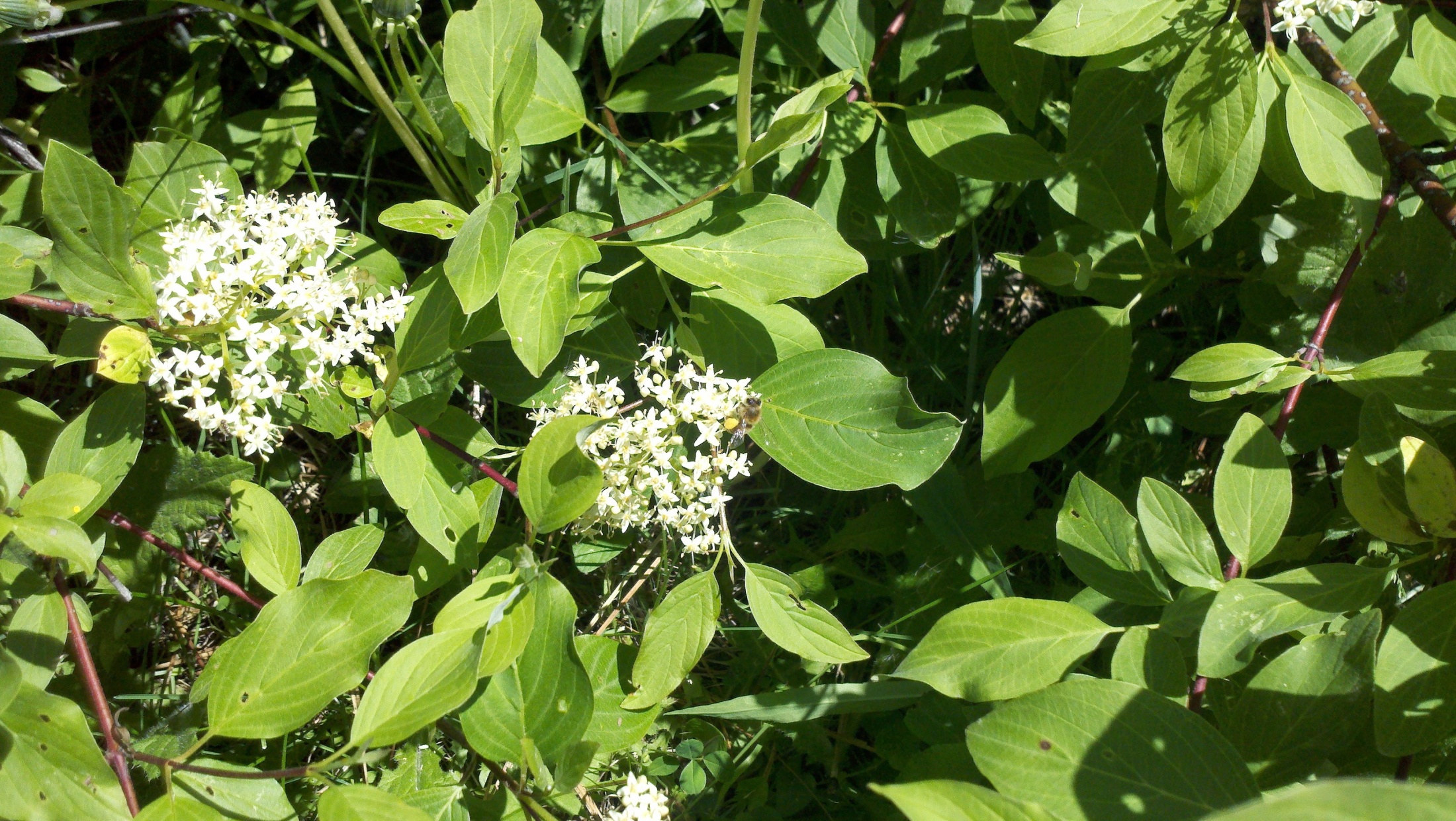 Red Twig Dogwood
[Speaker Notes: Note the heavy pollen bags
Photos by Ellen Miller]
Native Plants:  April - May
Mock Orange
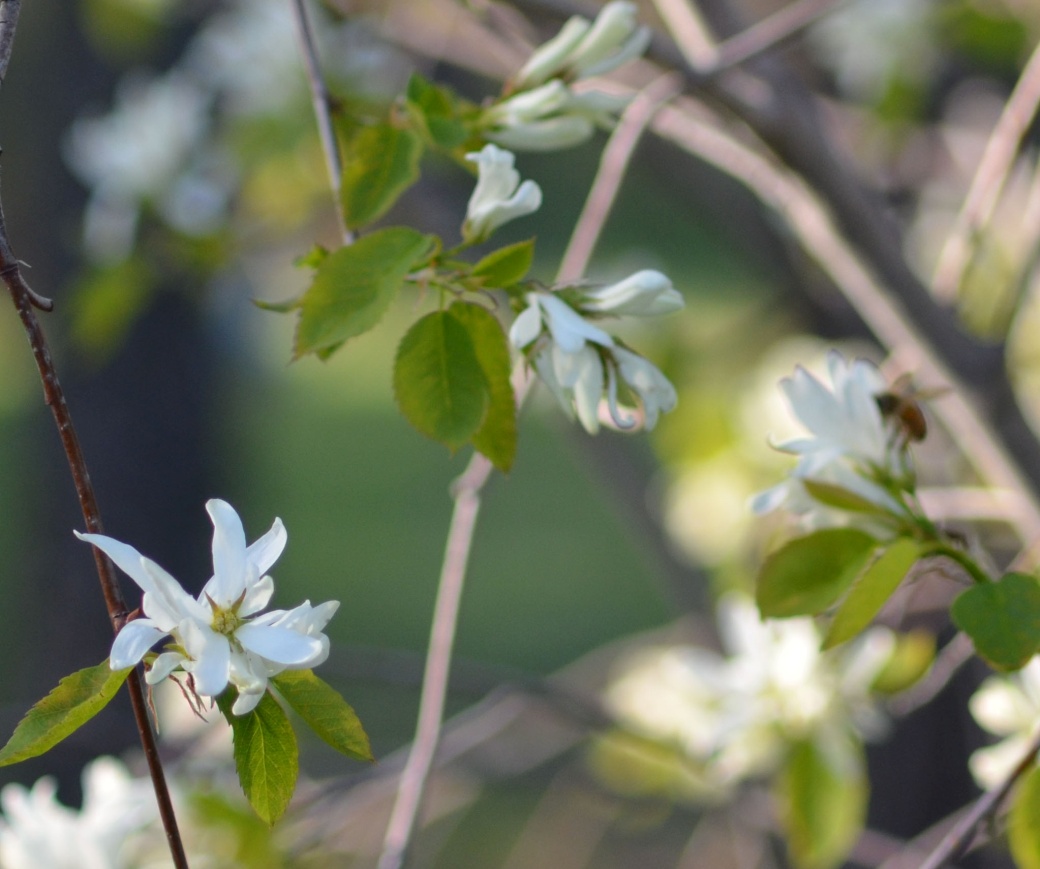 Oregon Sunshine/Wooly Sunflower
[Speaker Notes: Mock Orange sometimes known as Syringa 
Photos by Diane Stutzman and Ellen Miller]
Native Plants:  April - May
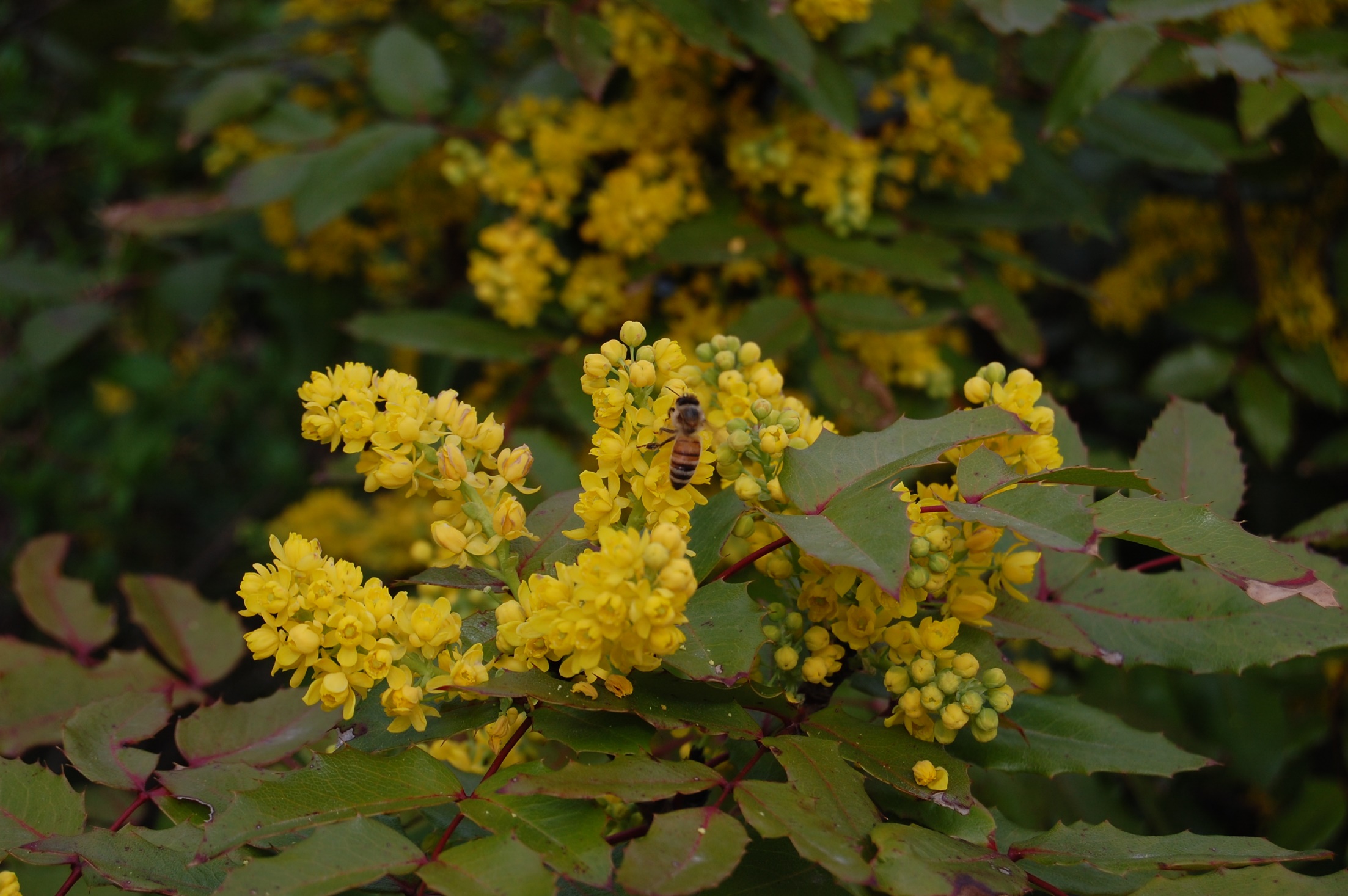 Pasque Flower
Oregon Grape
[Speaker Notes: There are native and domestic varieties
Photos by Ellen Miller and Diane Stutzman]
Native Plants:  April - May
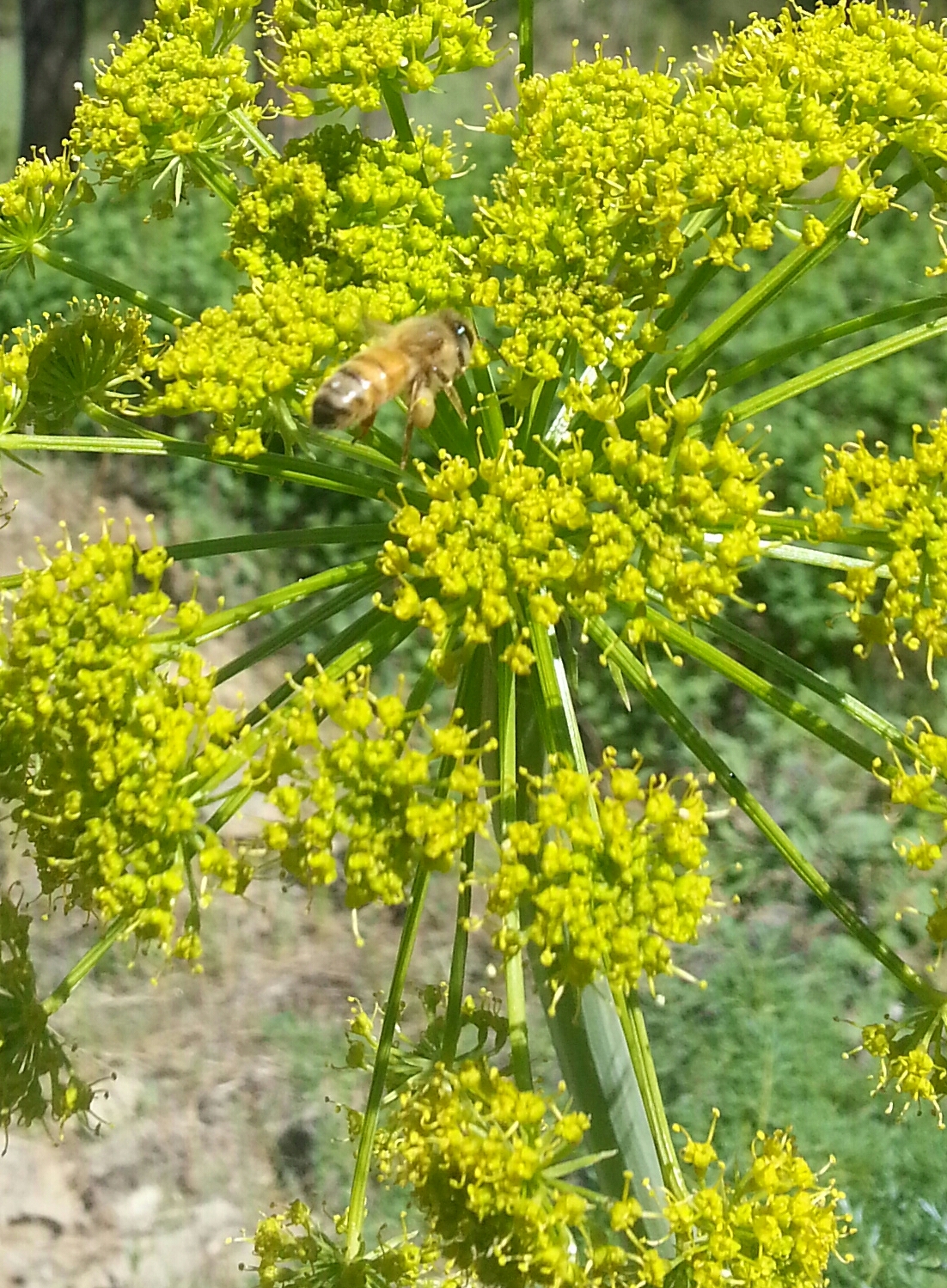 Red Current
Desert Parsley
[Speaker Notes: Red Current heavy favorite of humming birds and butterflies as well as bees.  Drought tolerant.
Photos by Ellen Miller and Gina Jackson.]
Domestic Plants:  April - May
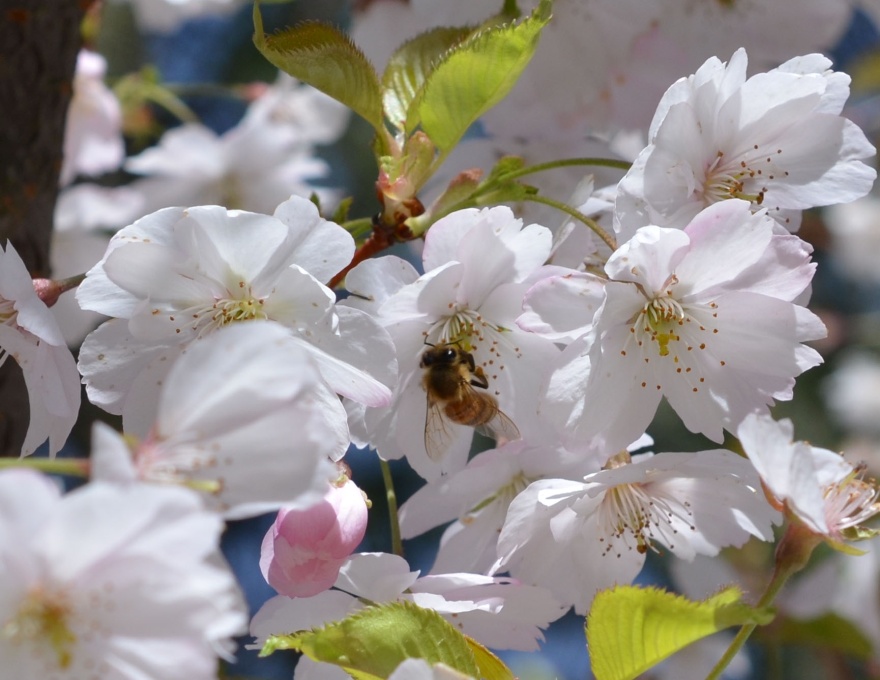 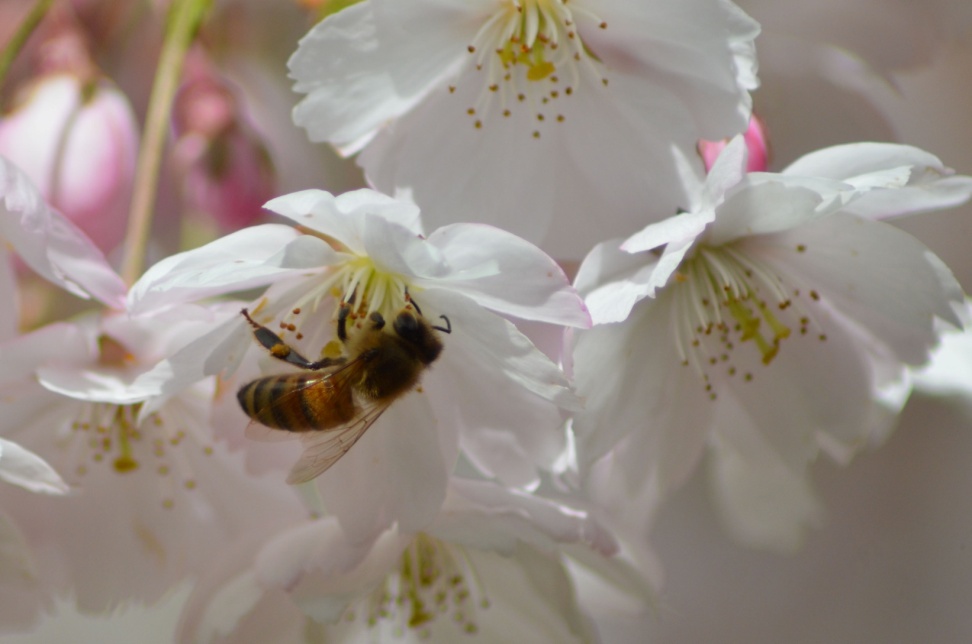 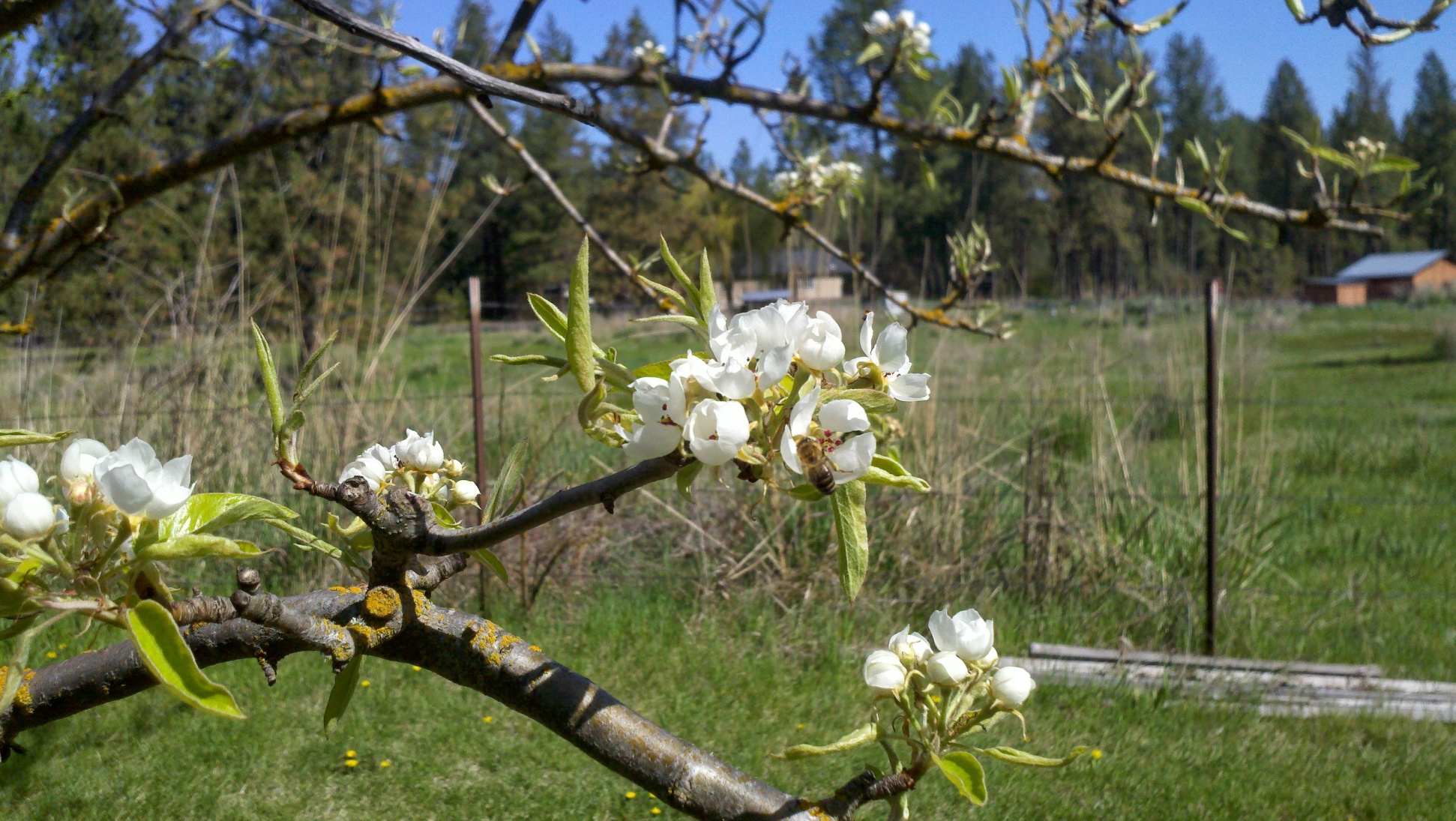 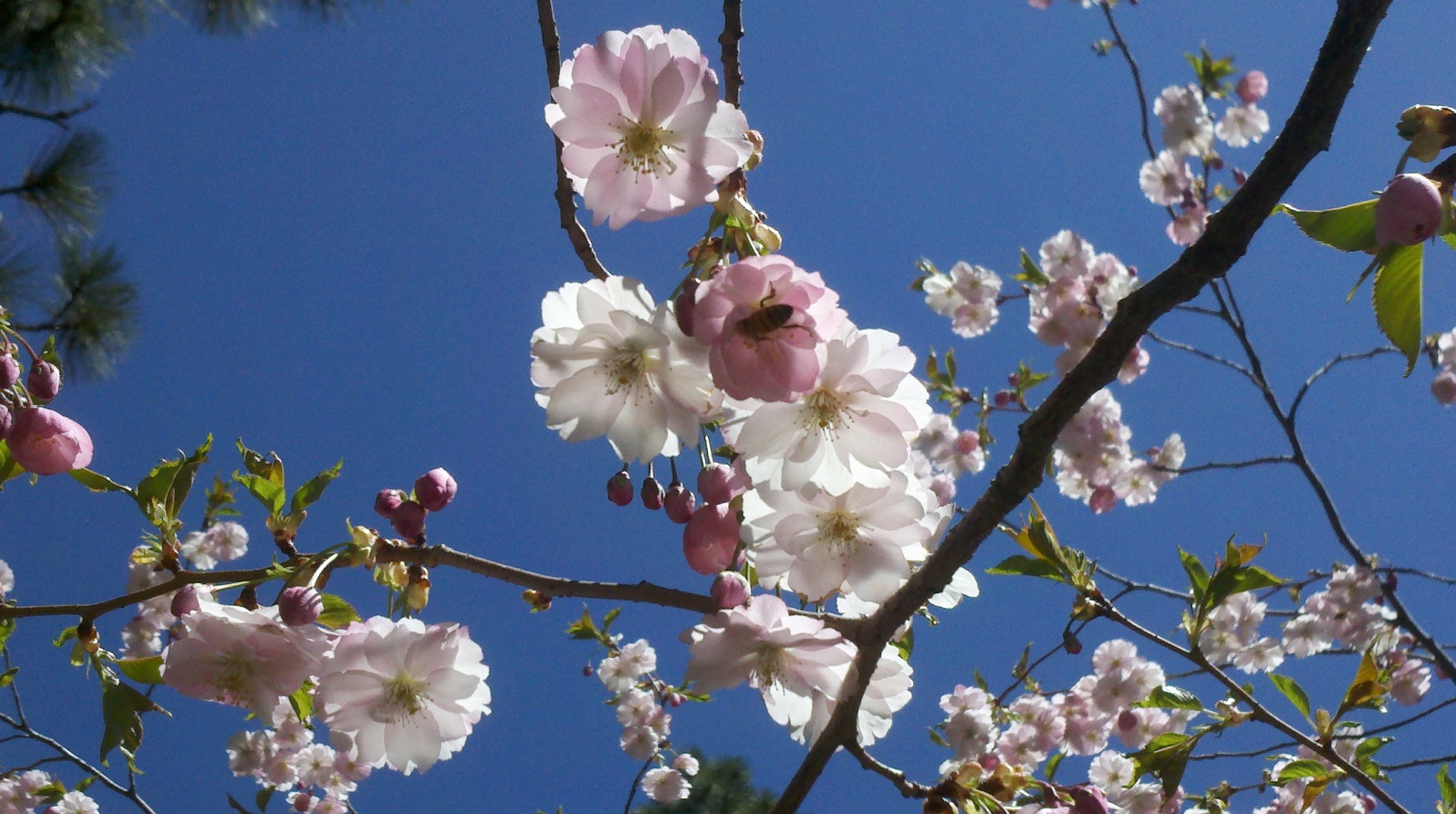 Fruit Trees
[Speaker Notes: All fruit trees used by honeybees
Photos by Ellen Miller]
Domestic Plants:  April - May
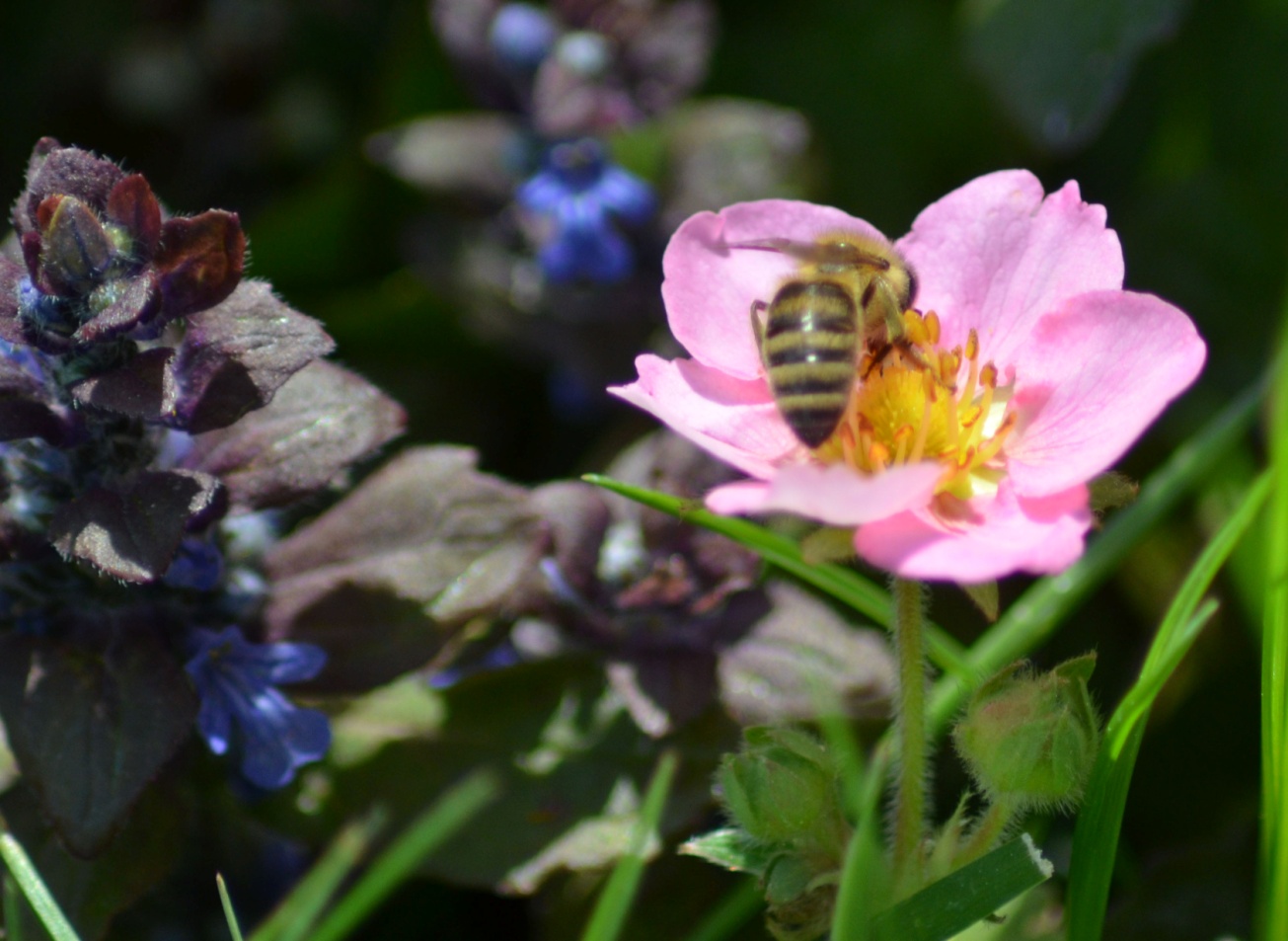 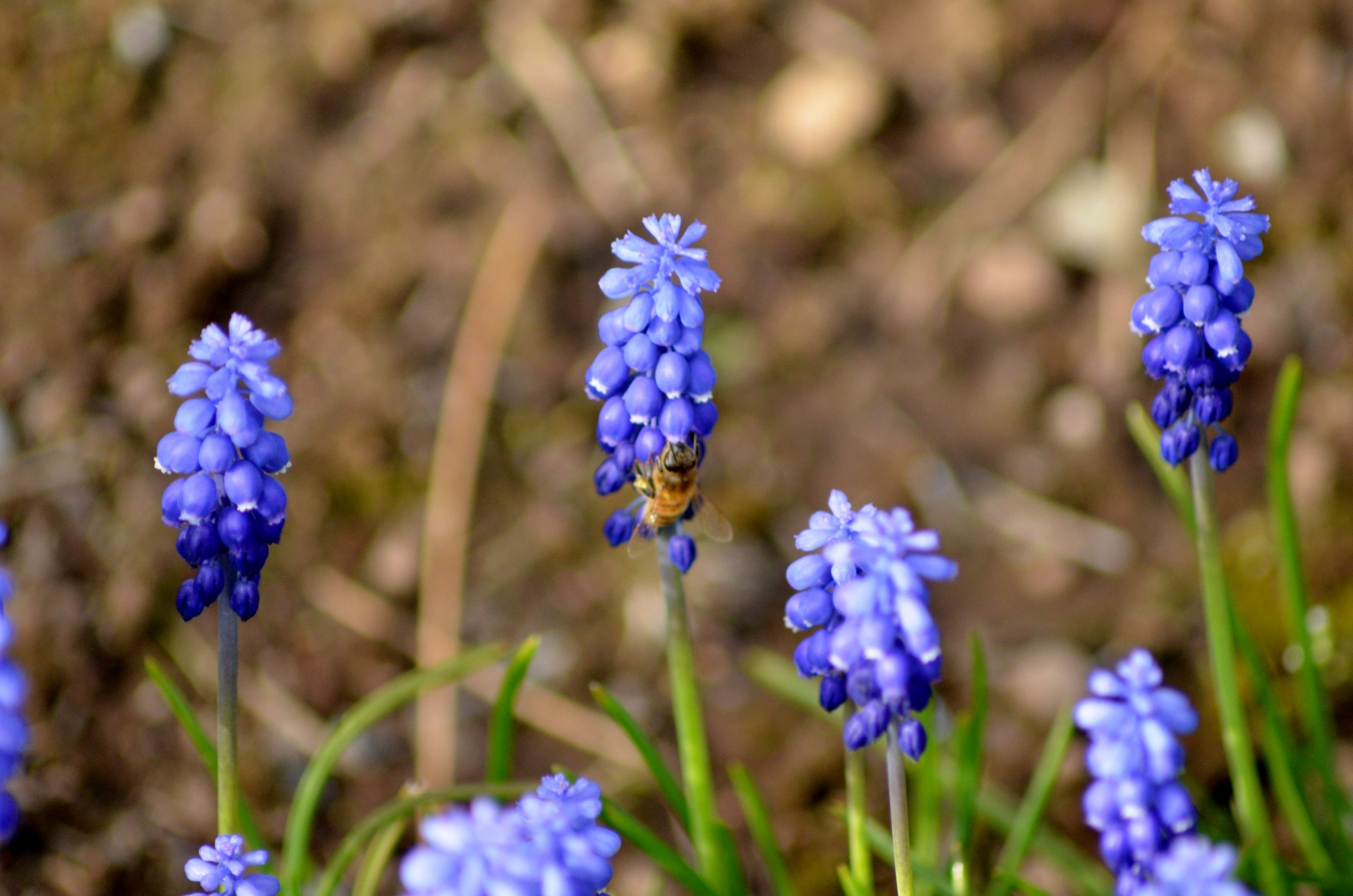 Tulip Tarda
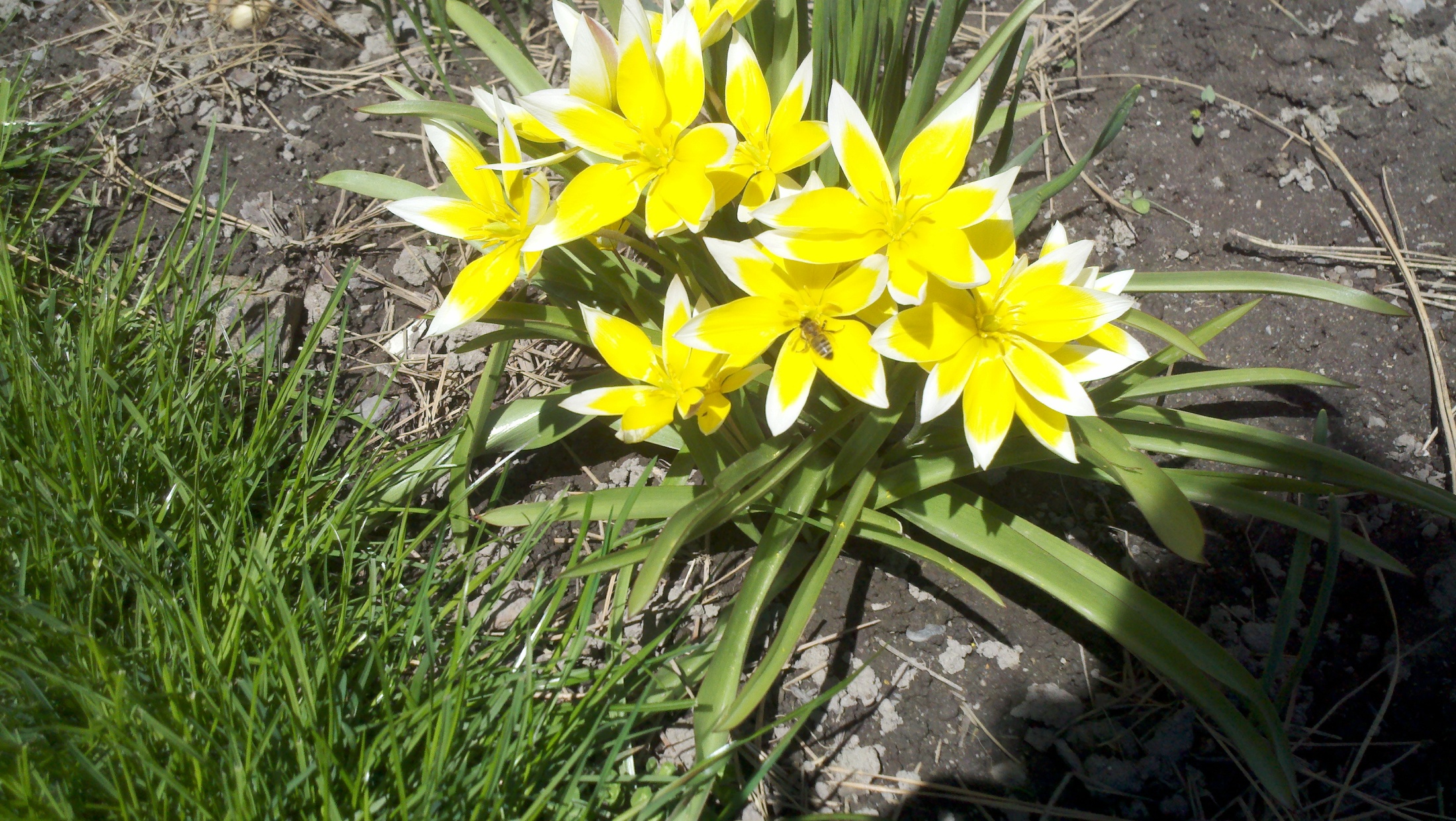 Pink Strawberry
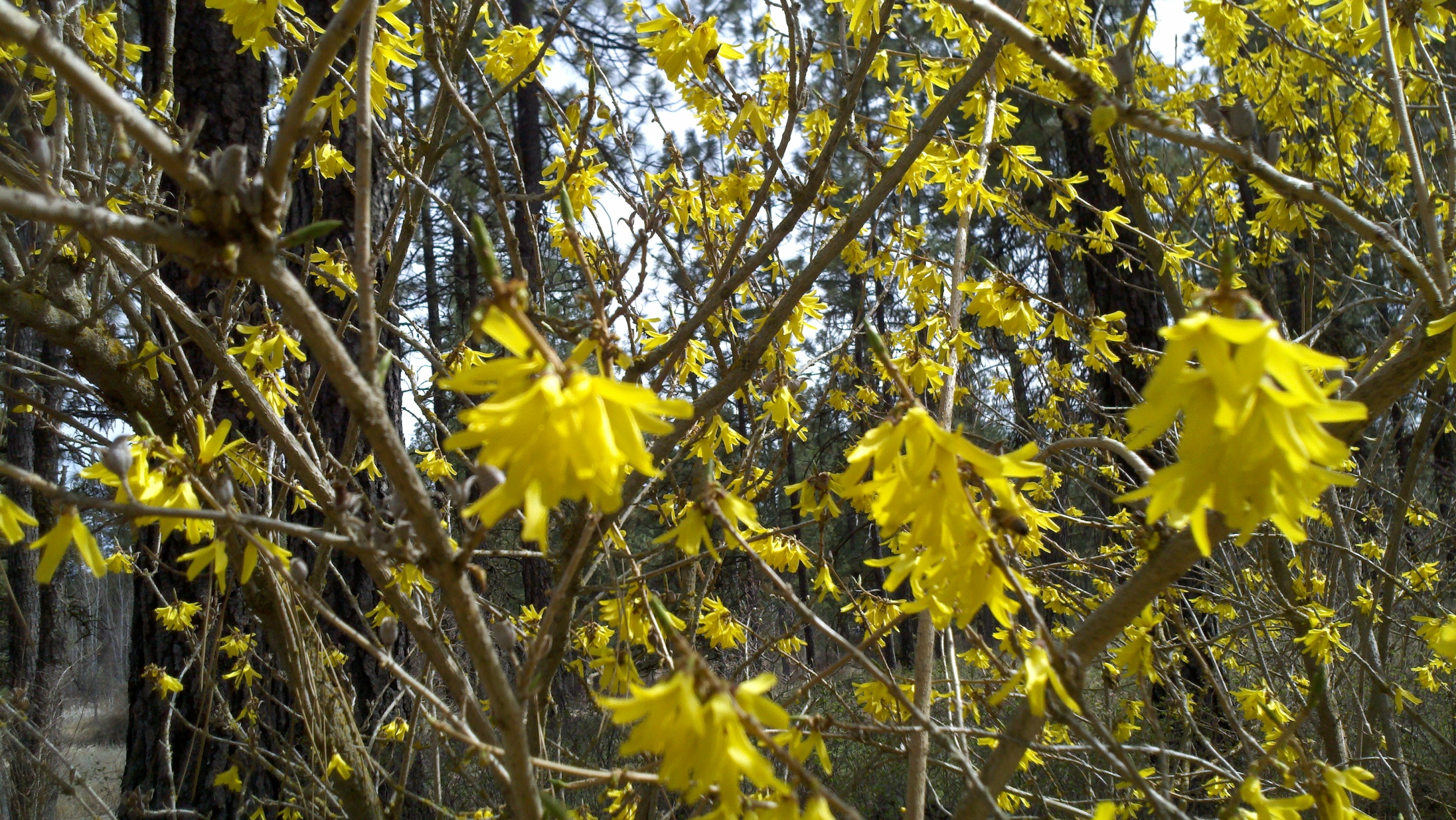 Grape Hyacinth
Forsythia
[Speaker Notes: Photos by Ellen Miller]
Domestic Plants:  April - May
Caragana
[Speaker Notes: Bumblebee sharing with a honeybee. Available through the Spokane County Conservation District tree/shrub sale.
Photo by Ellen Miller]
Domestic Plants:  April - May
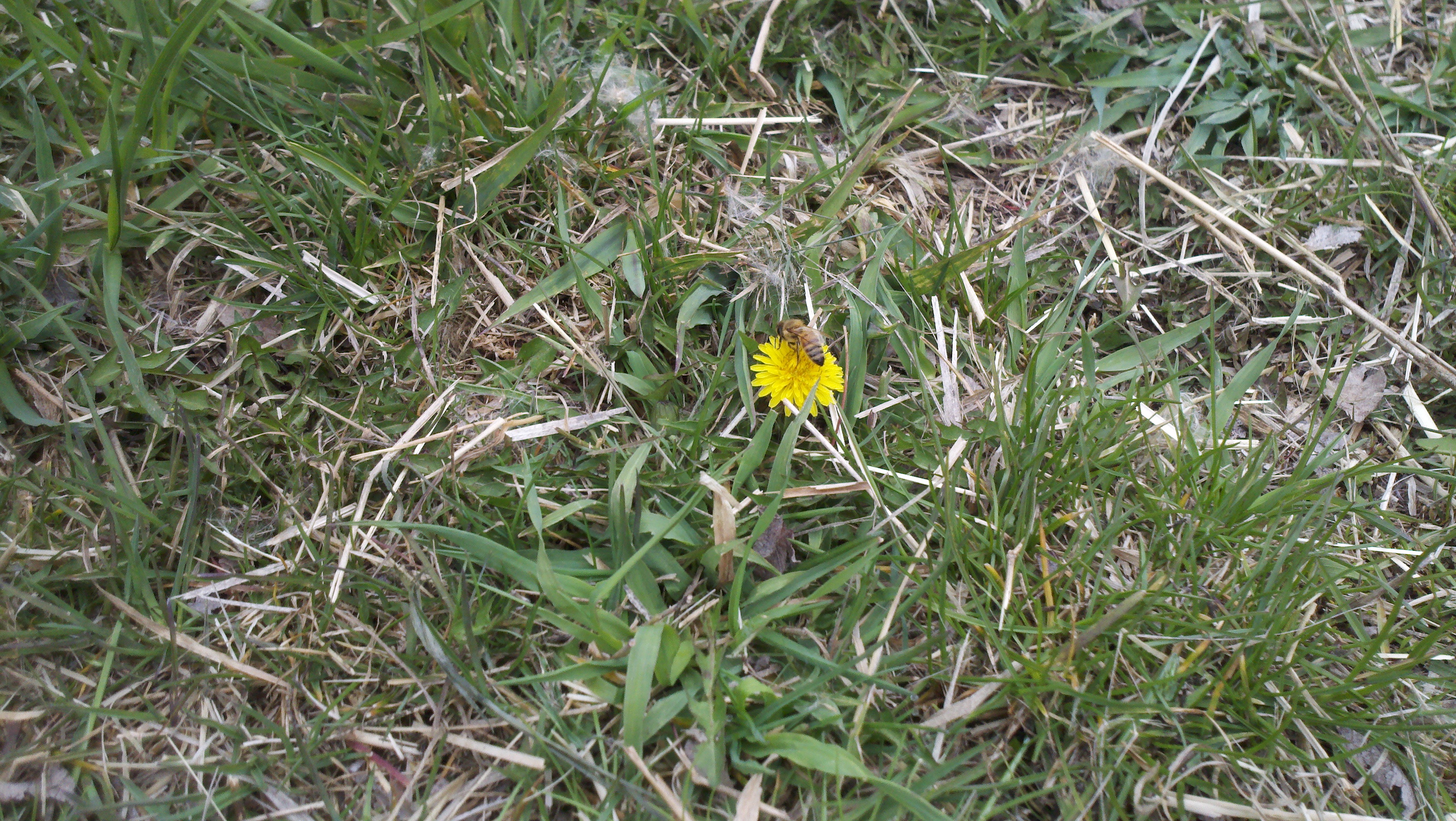 Dandelion
Rock Daphne
[Speaker Notes: Dandelion is considered a weed, but is an important food source for honeybees.
Photos by Ellen Miller]
Domestic Plants:  April - May
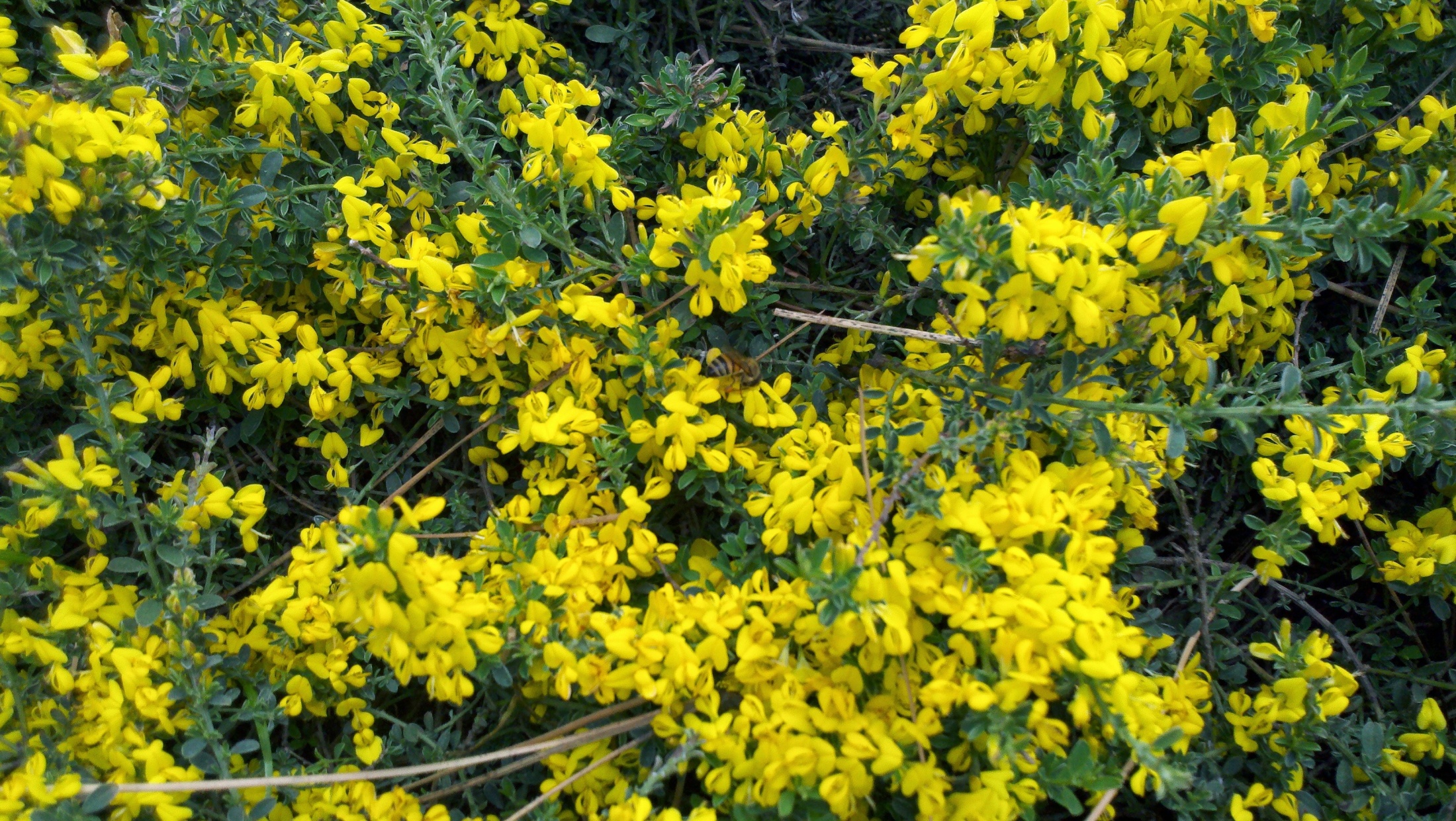 Genesta
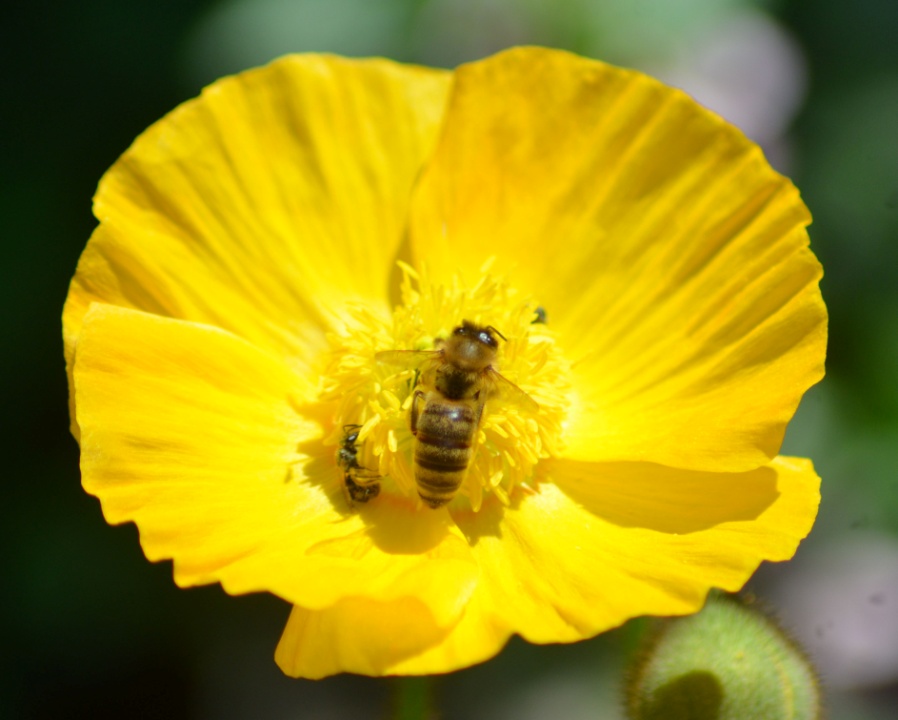 Bleeding Heart
Iceland Poppy
[Speaker Notes: Photos by Ellen Miller.]
Domestic Plants:  April - May
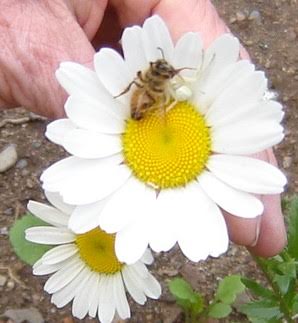 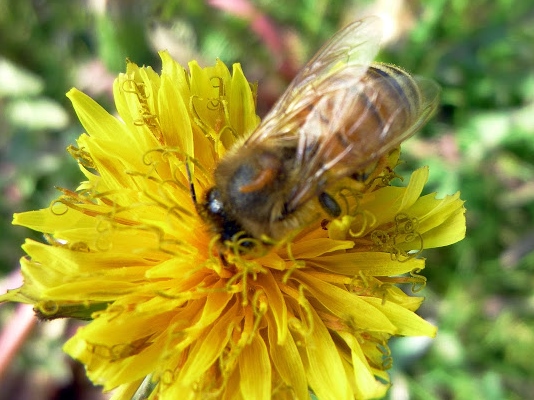 Daisy
[Speaker Notes: Daisies of all kinds are frequented by pollinators and there are both native and domestic plants.  Note the Ghost Spider catching the honeybee on the white daisy.
Photos by Karen Momany and Marilyn Geiger.]
Domestic Plants:  April - May
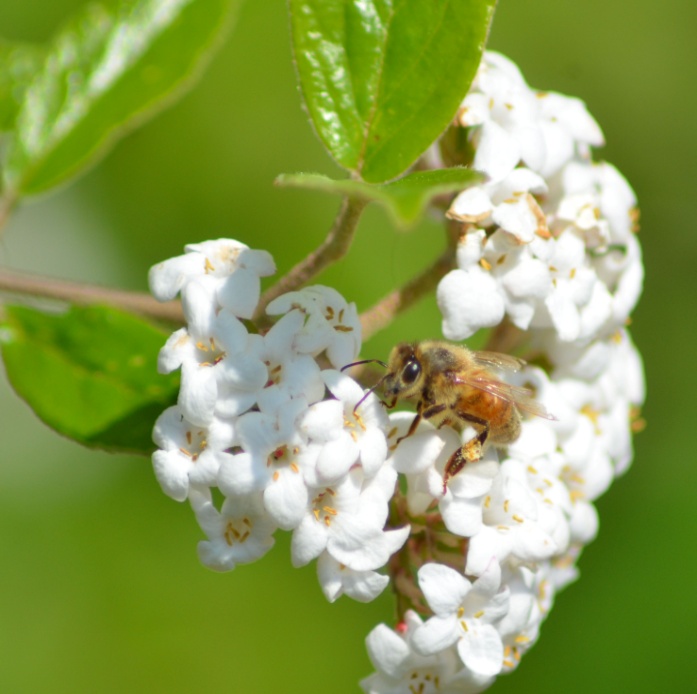 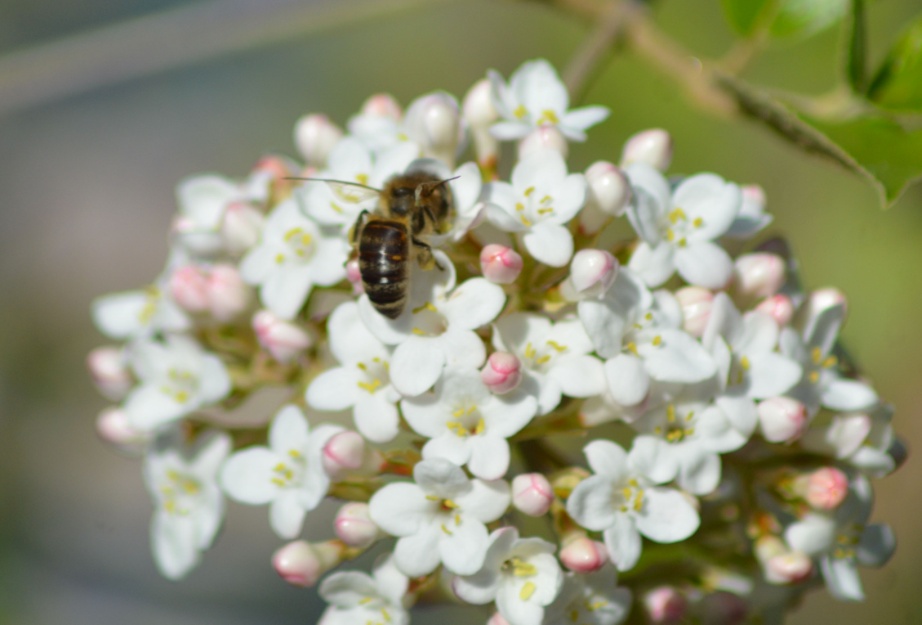 Viburnum
[Speaker Notes: Photos by Ellen Miller]
Domestic Plants:  April - May
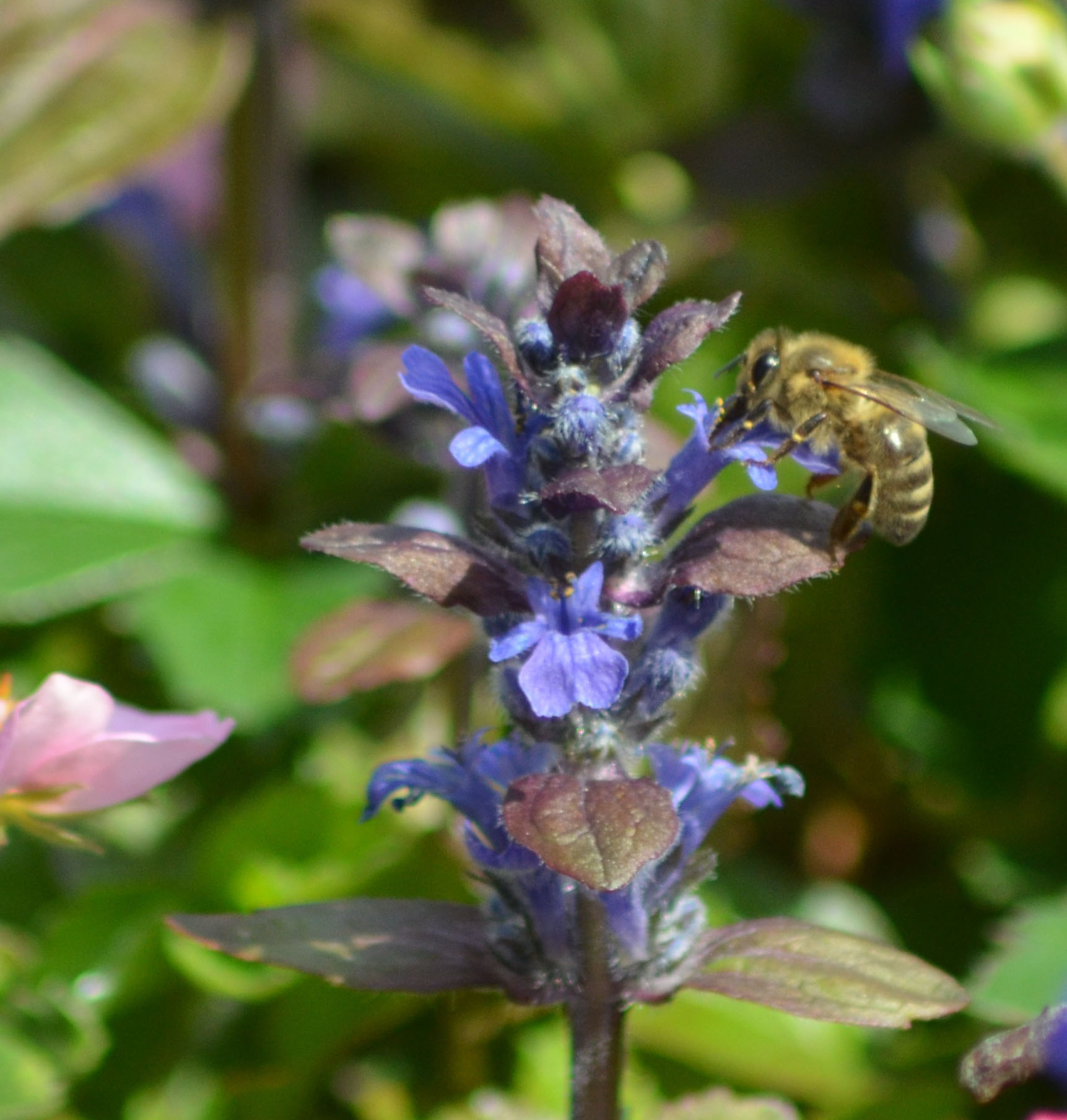 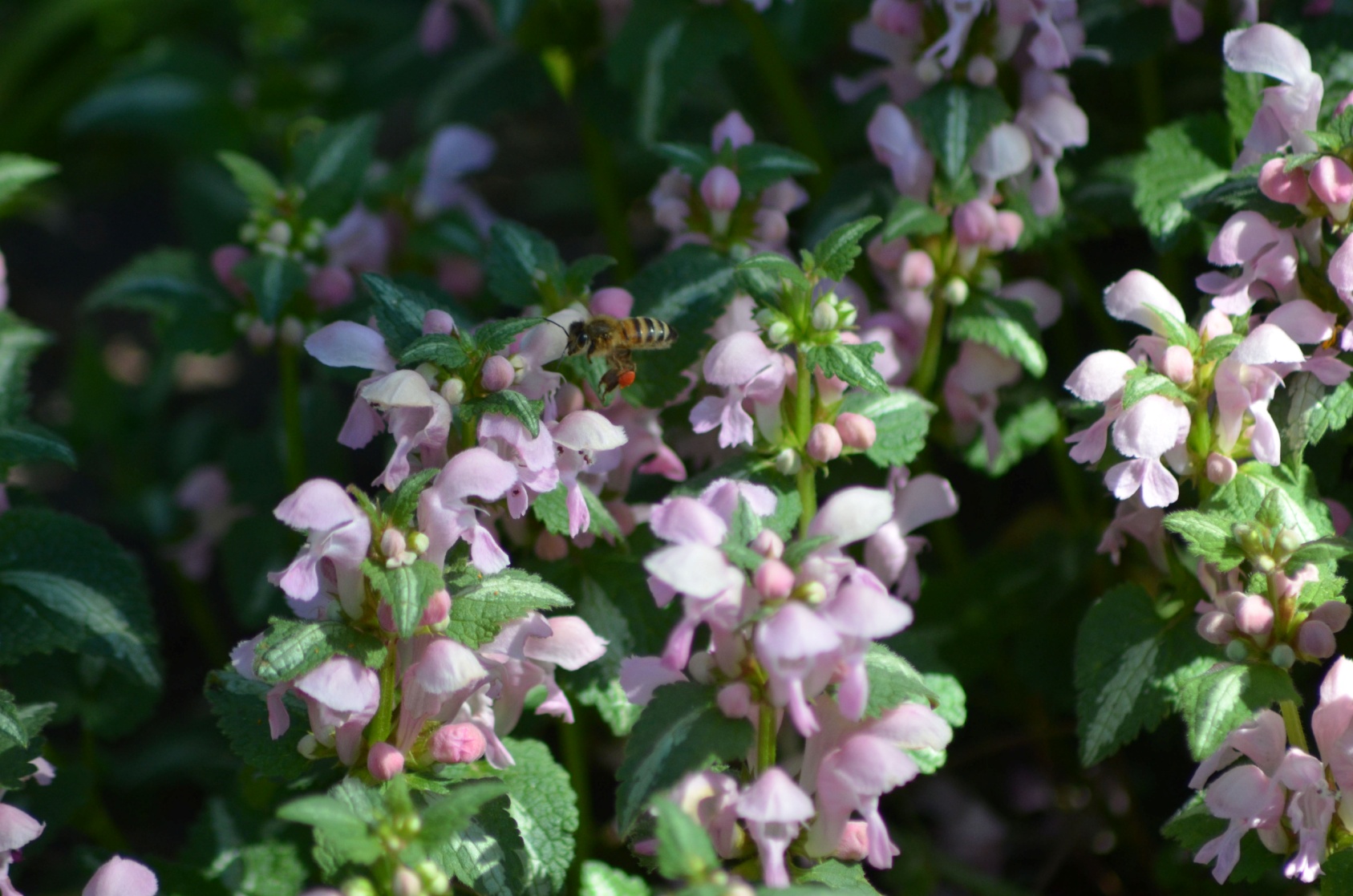 Lamium (Dead Nettle)
Blue Bugle
[Speaker Notes: Easy grown ground covers.
Photos by Ellen Miller]
Domestic Plants:  April - May
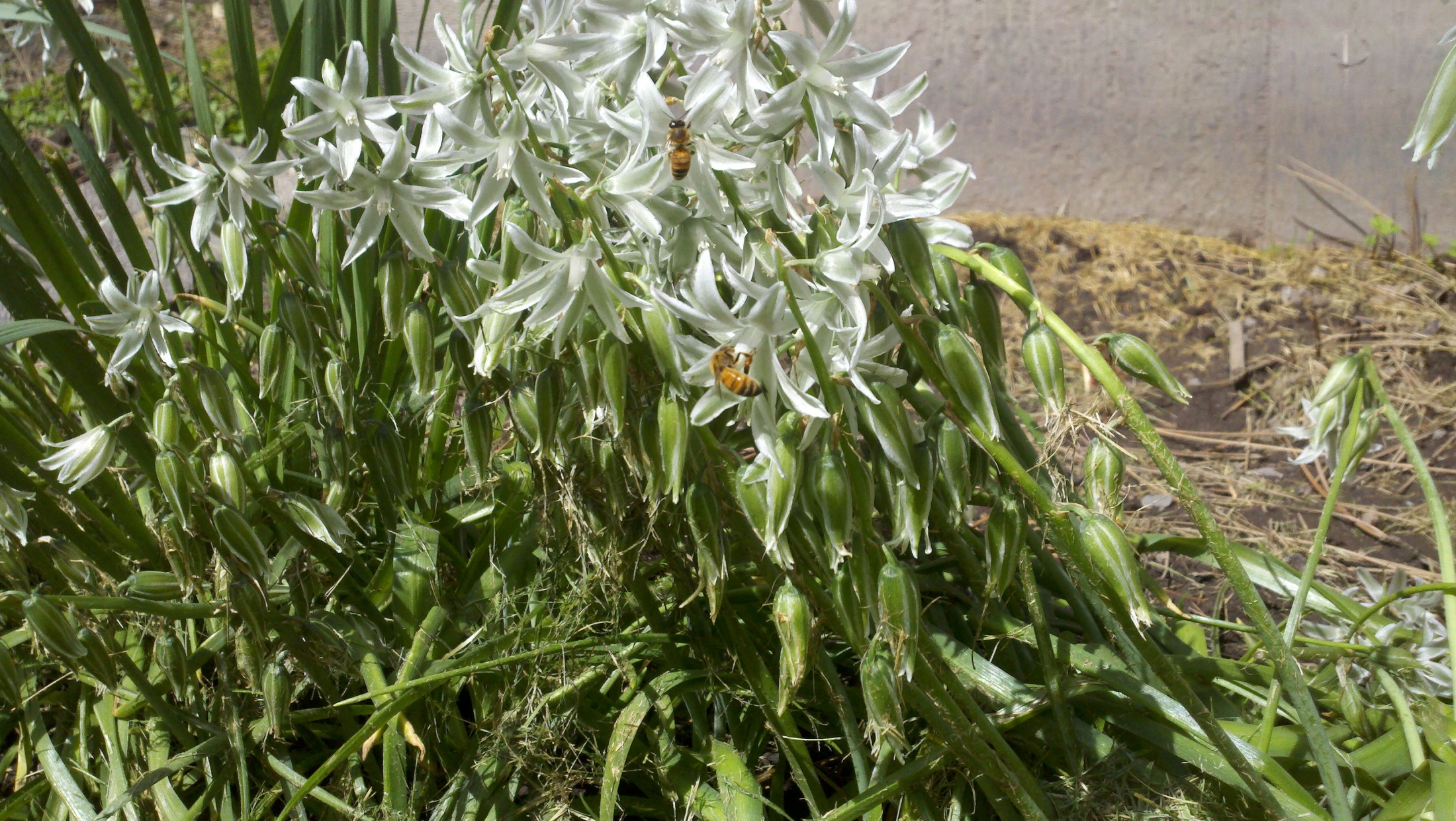 Hearty Geranium
ORNITHOGALUM NUTANS
 (Silver Bells)
[Speaker Notes: Hearty Geranium has many shapes and colors from white to purple.  Easy to grow.
Photos by Ellen Miller]
Domestic Plants:  April - May
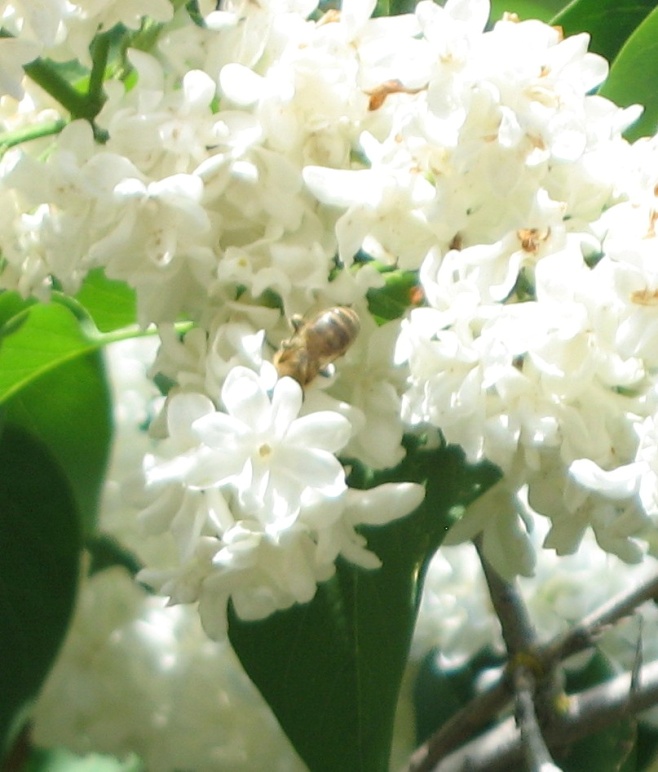 Lilac
[Speaker Notes: Available from the Spokane County Conservation District tree/shrub sale.
Photos by Ellen Miller and Marilyn Geiger.]
Domestic Plants:  April - May
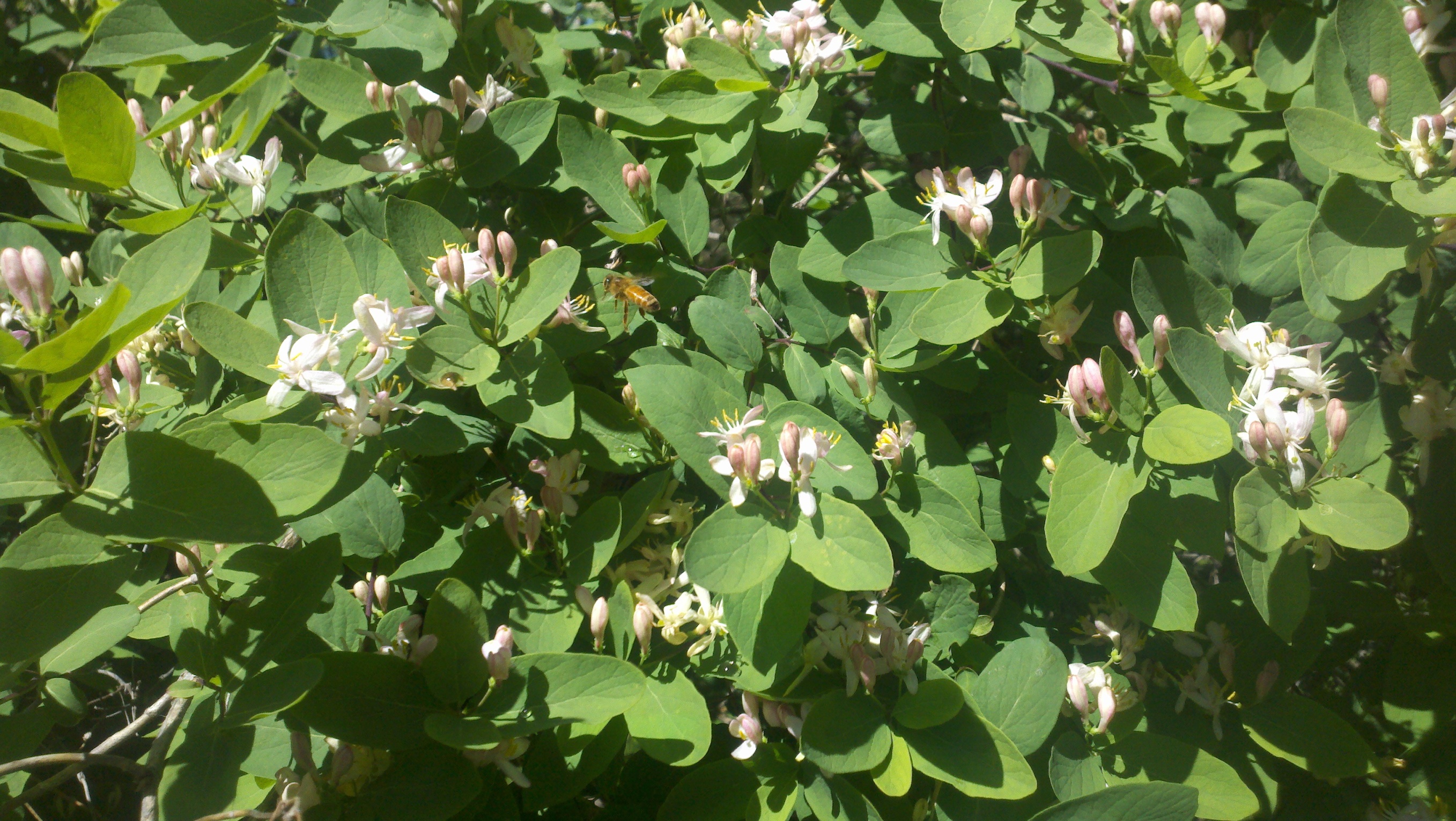 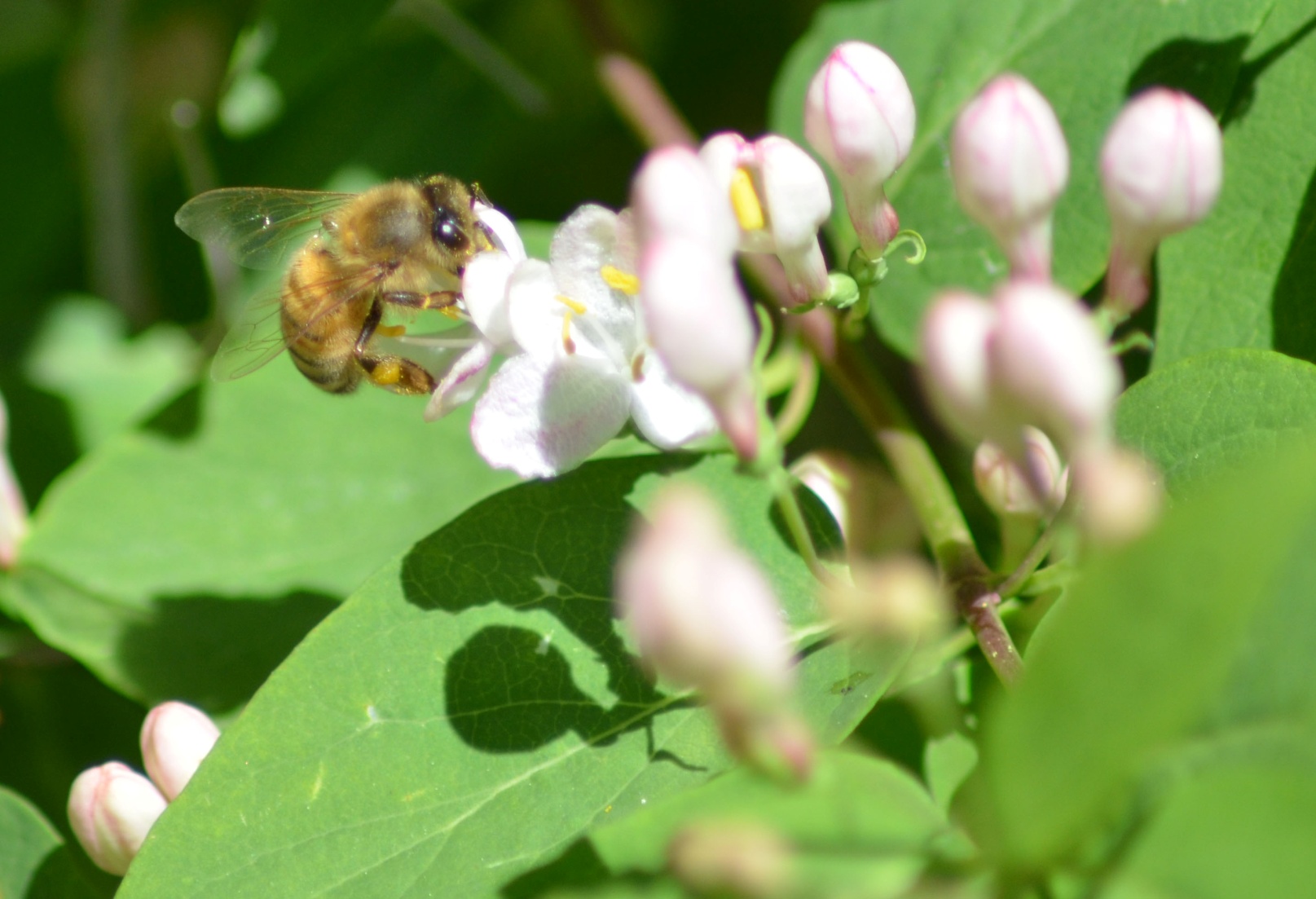 Honeysuckle
[Speaker Notes: Blooms for several months depending on location and moisture.  
Photos by Ellen Miller]
Domestic Plants:  April - May
Rhubarb
[Speaker Notes: Letting garden plants go to seed provides bee food.
Photo by Ellen Miller]
Native Plants:  June – July
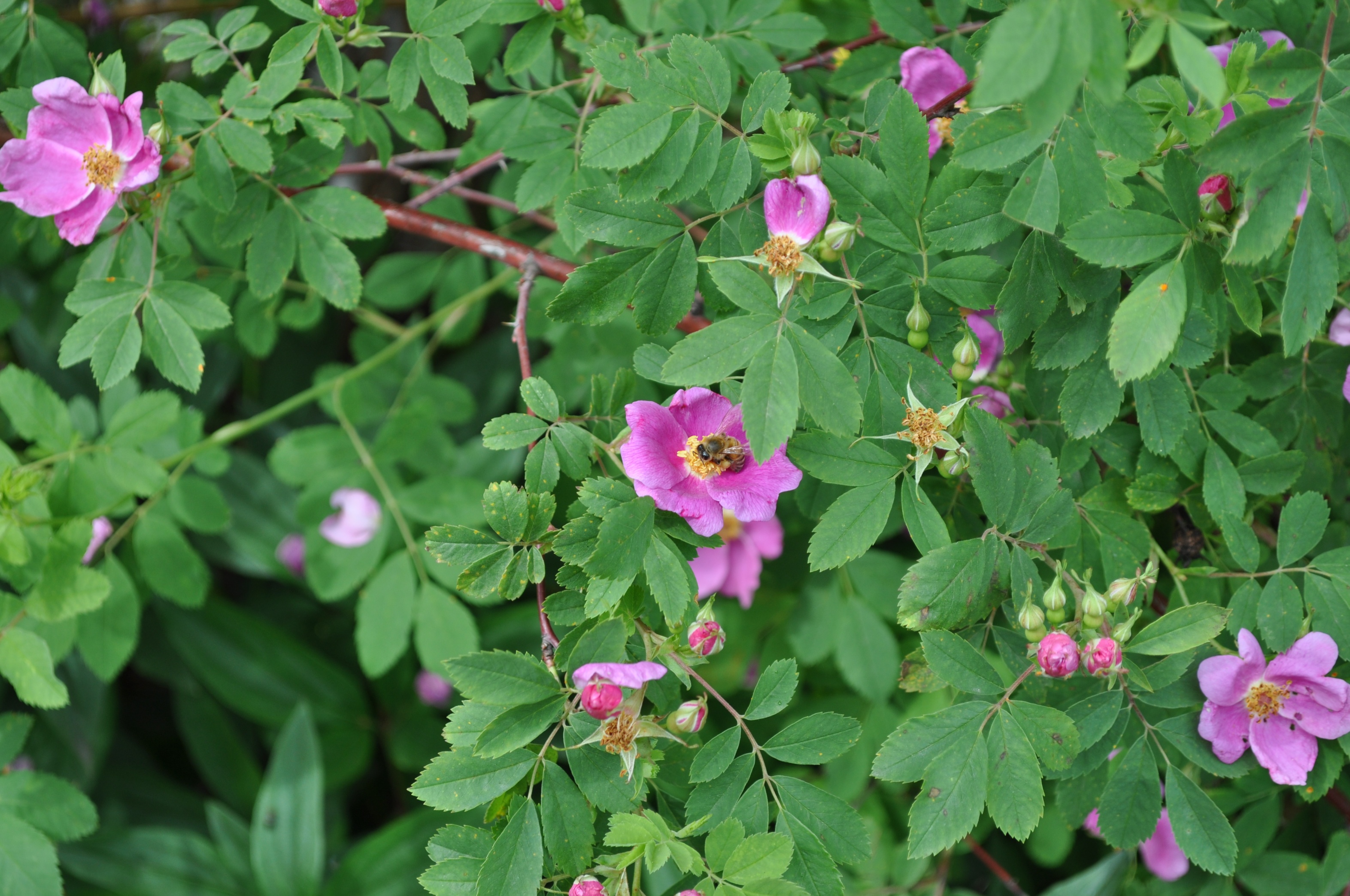 Nootka Rose
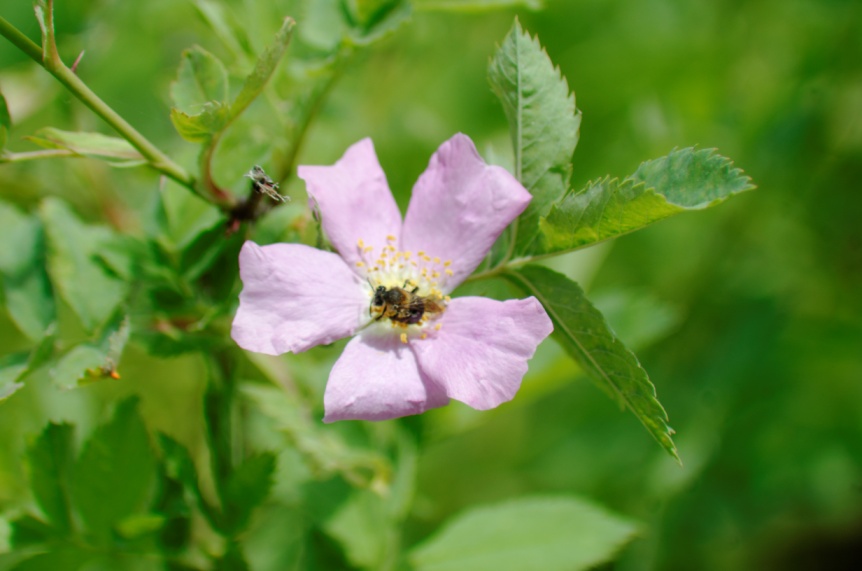 [Speaker Notes: Photos by Gina Jackson and Ellen Miller]
Native Plants:  June – July
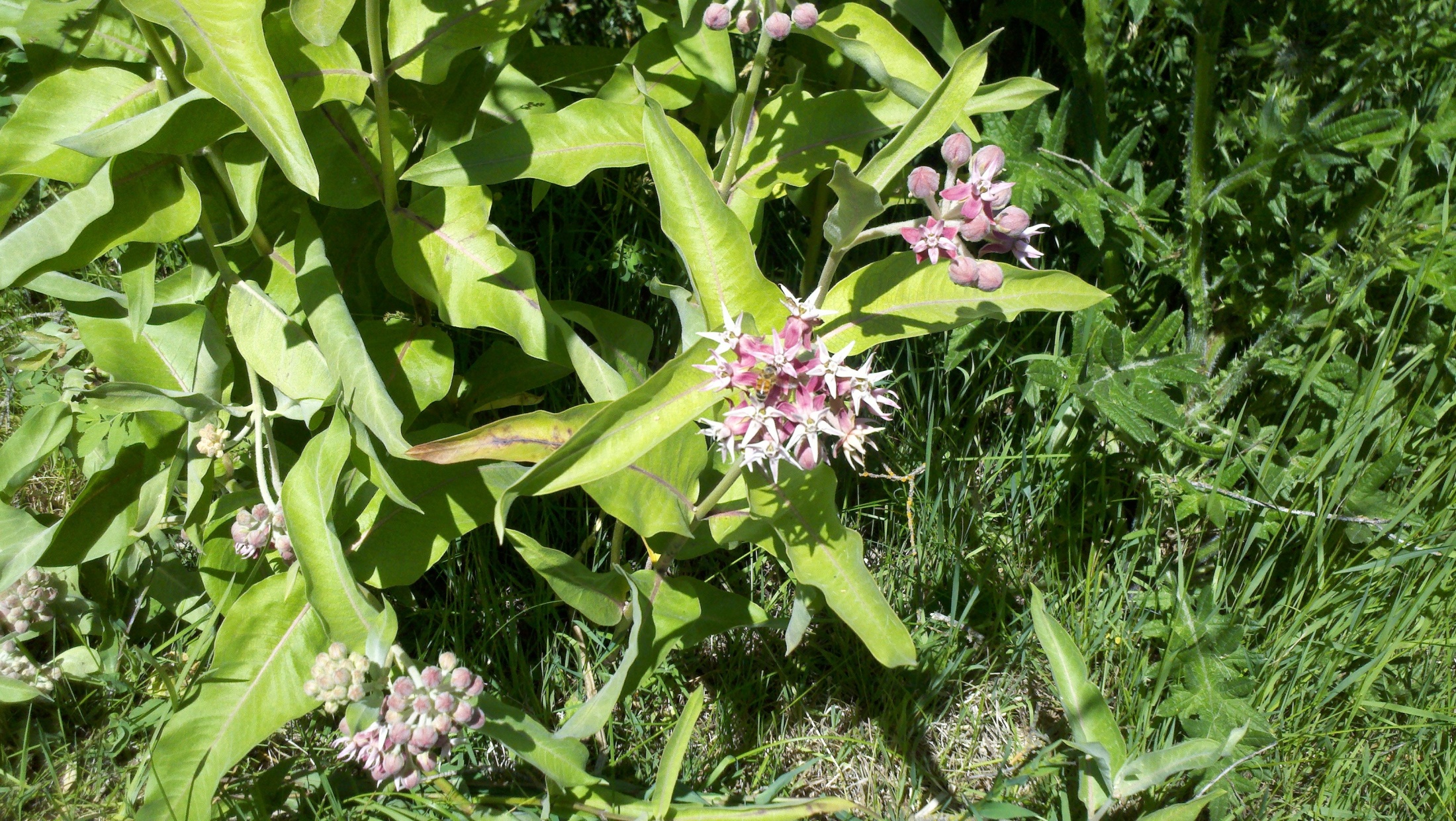 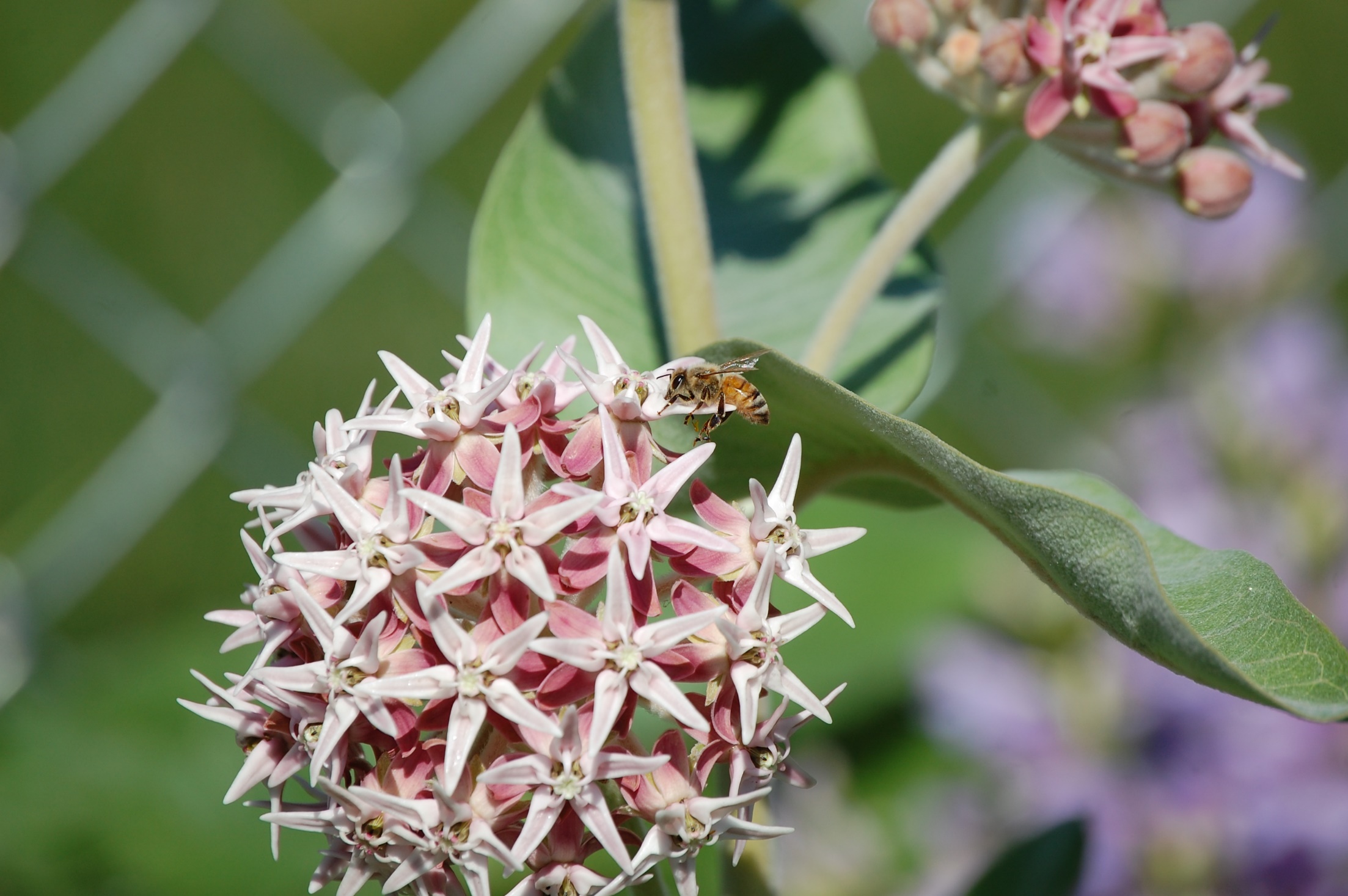 Milkweed
[Speaker Notes: Some native species are considered weeds.  Even the name Milkweed indicates its status, however it is an important source of food for bees as well as the Monarch butterfly.
Photos by Ellen Miller

Photos by Ellen Miller and Diane Stutzman]
Native Plants:  June – July
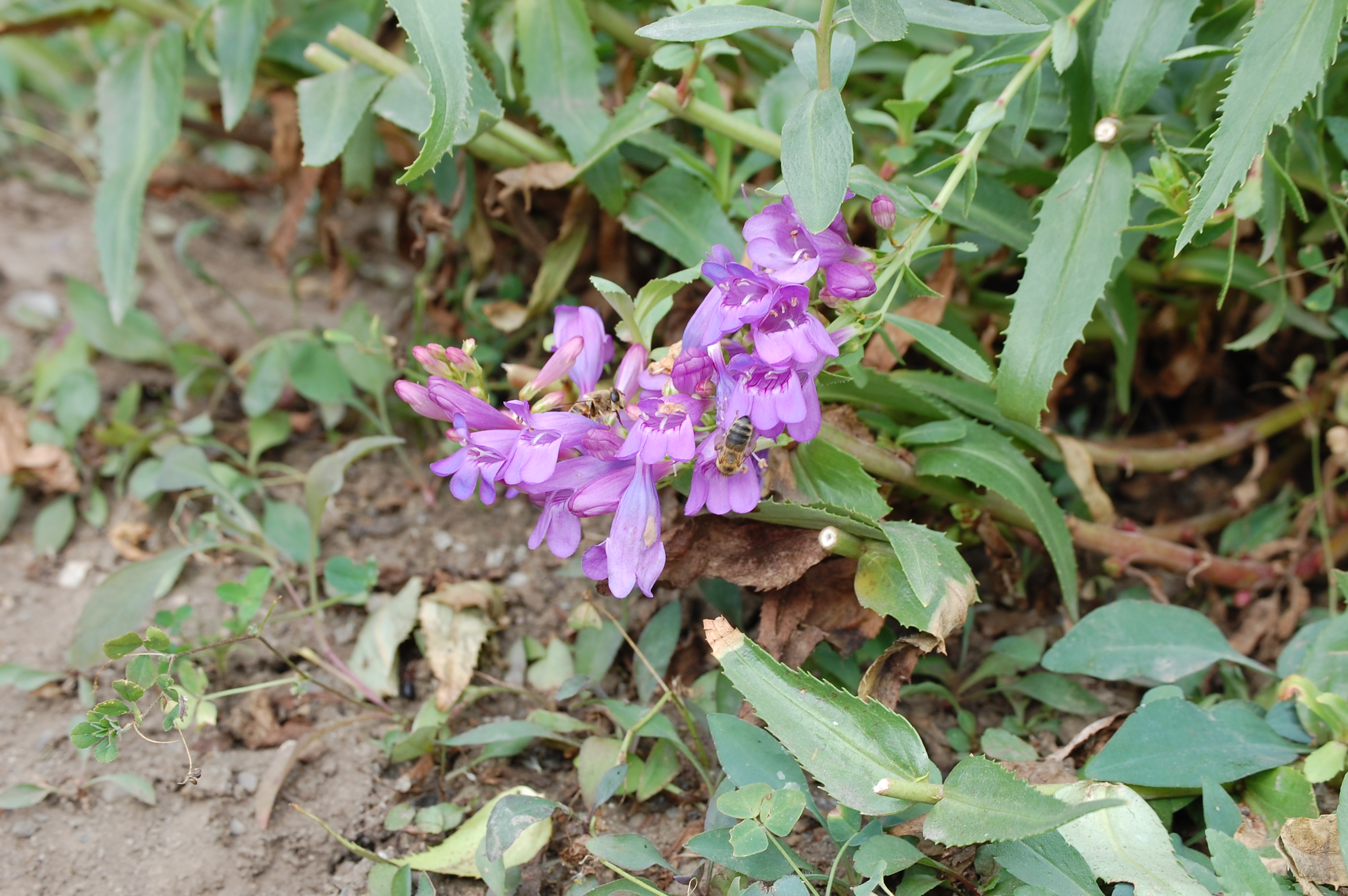 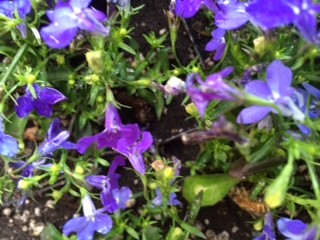 Penstemon
[Speaker Notes: Both native and domestic Penstemon plants. Large variety.  Easy to grow. Start blooming in early May but bloom through to frost.
Photos by Diane Stutzmand and Marilyn Geiger]
Native Plants:  June – July
Sticky Geranium
[Speaker Notes: Note the Ghost spider that has laid a trap and caught the honey bee.
Photo by Diane Stutzman]
Native Plants:  June – July
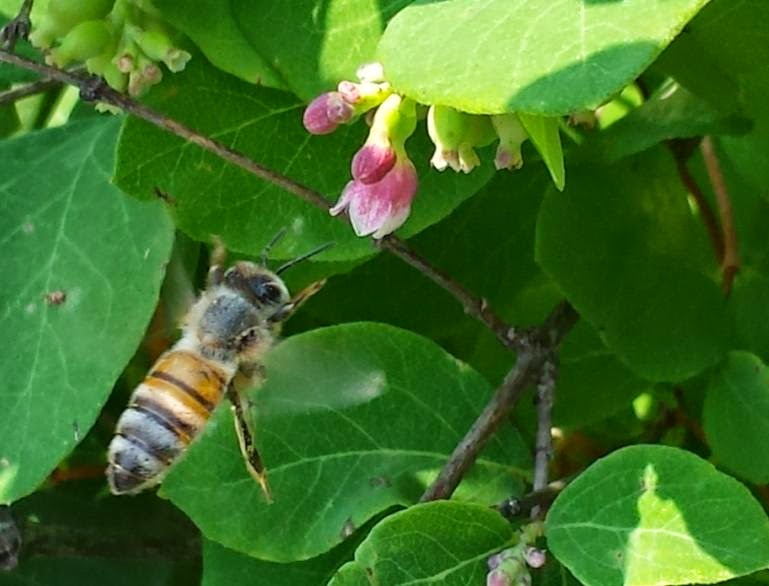 Snowberry
[Speaker Notes: Snowberry can bloom in the spring and again in the late summer/fall depending on temperature and moisture.  
Photos by Will Olson and Marilyn Geiger.]
Native Plants:  June – July
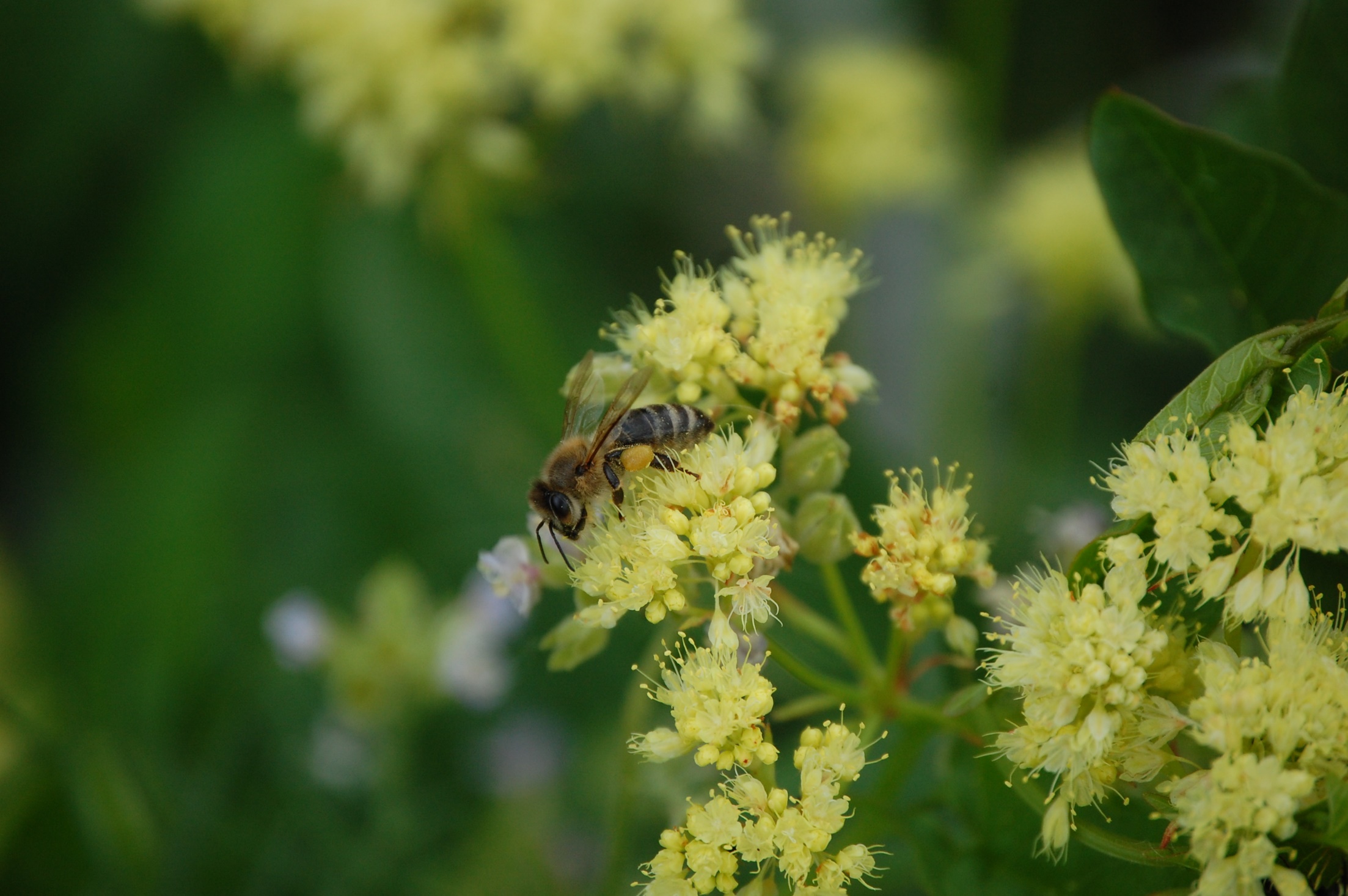 Lewisia
Northern Buckwheat
[Speaker Notes: Photos by Diane Stutzman]
Native Plants:  June – July
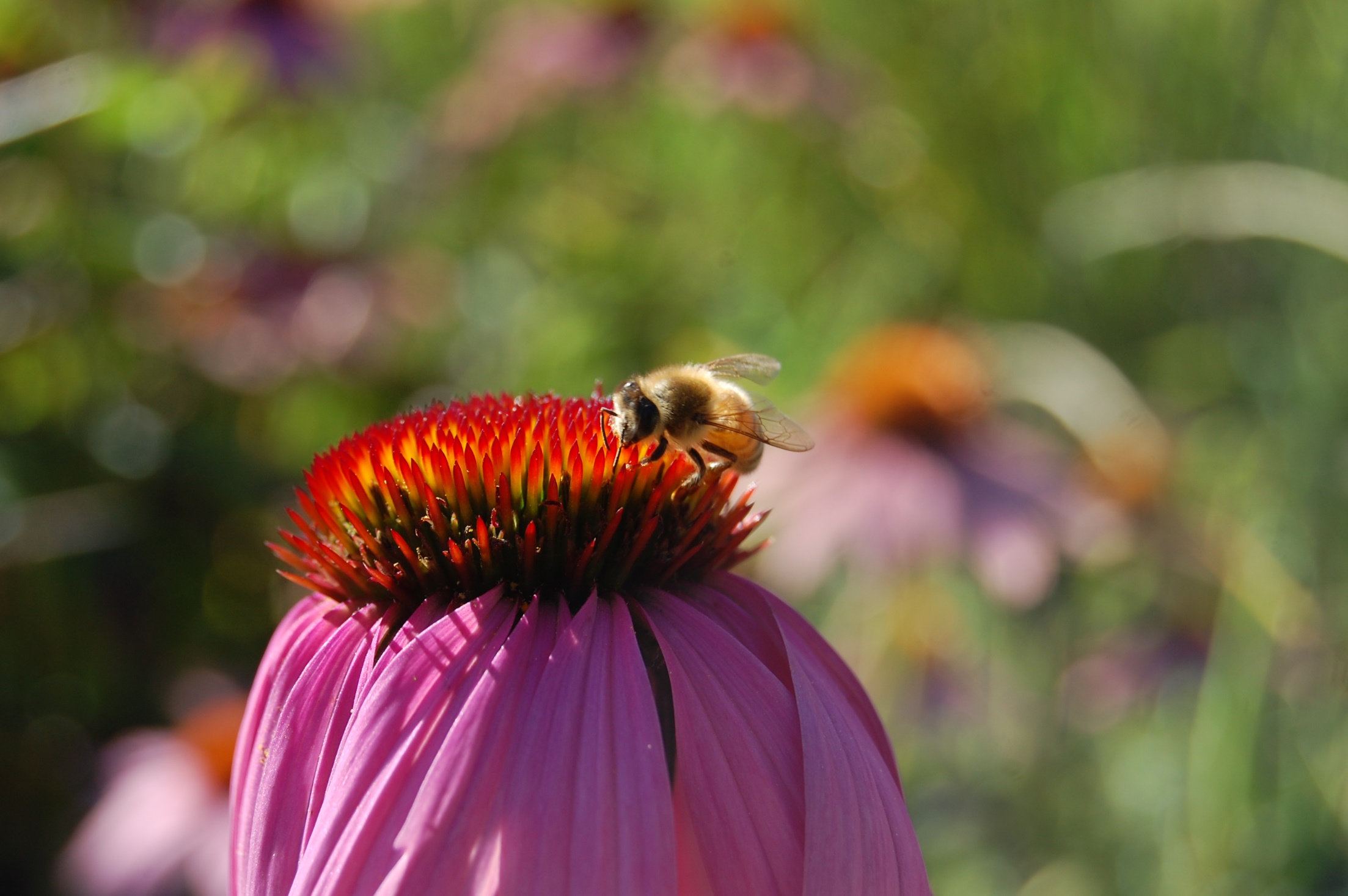 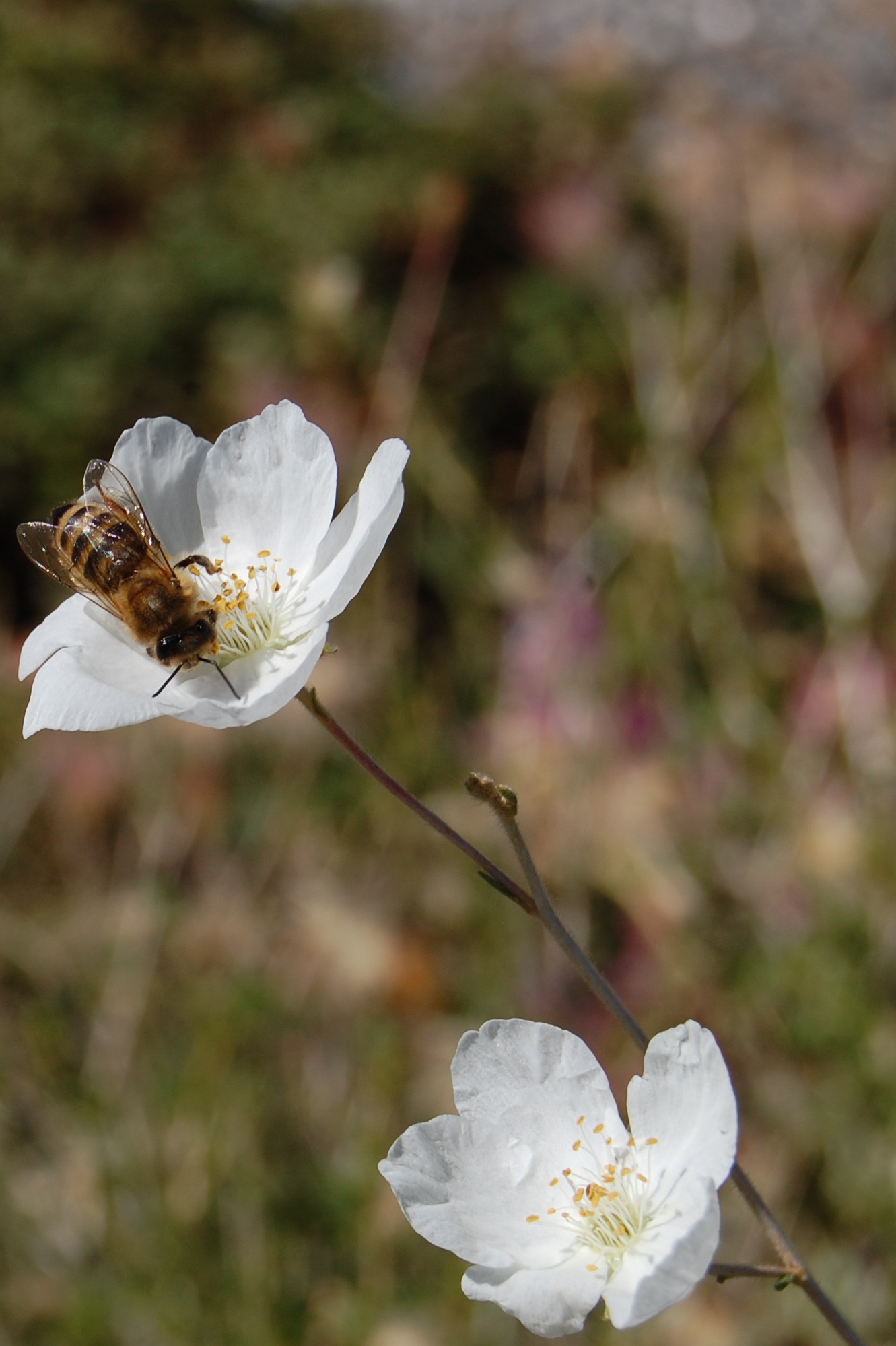 Cone Flower
Douglas Onion
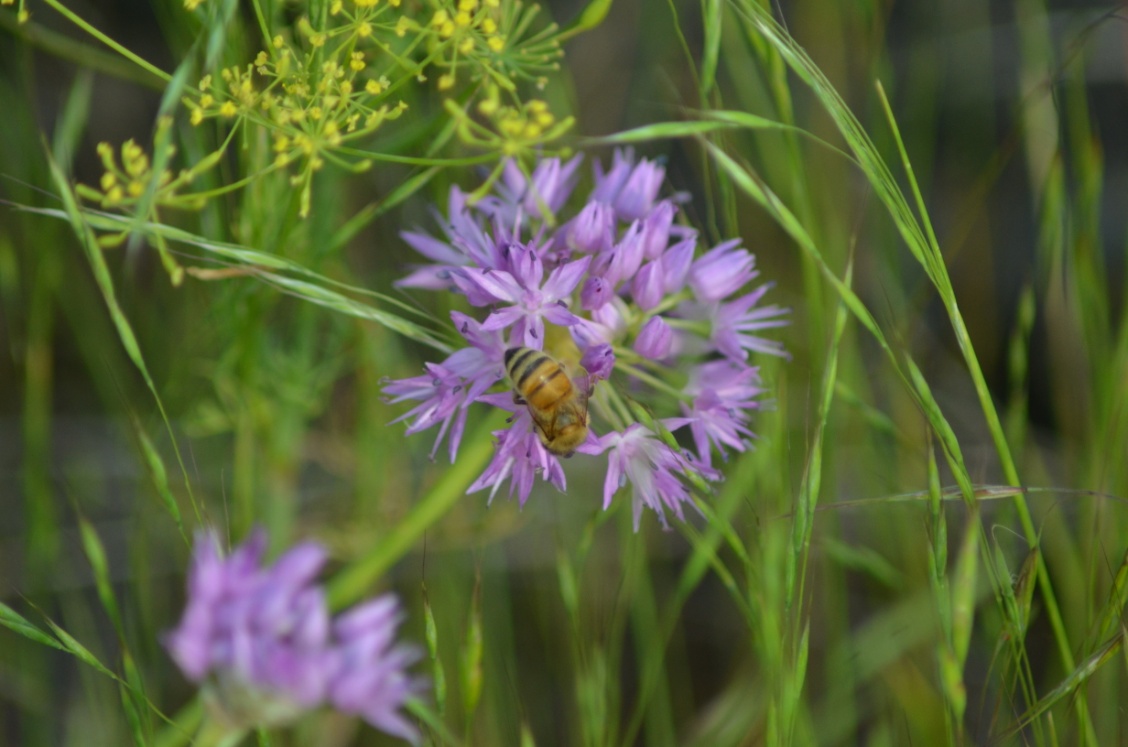 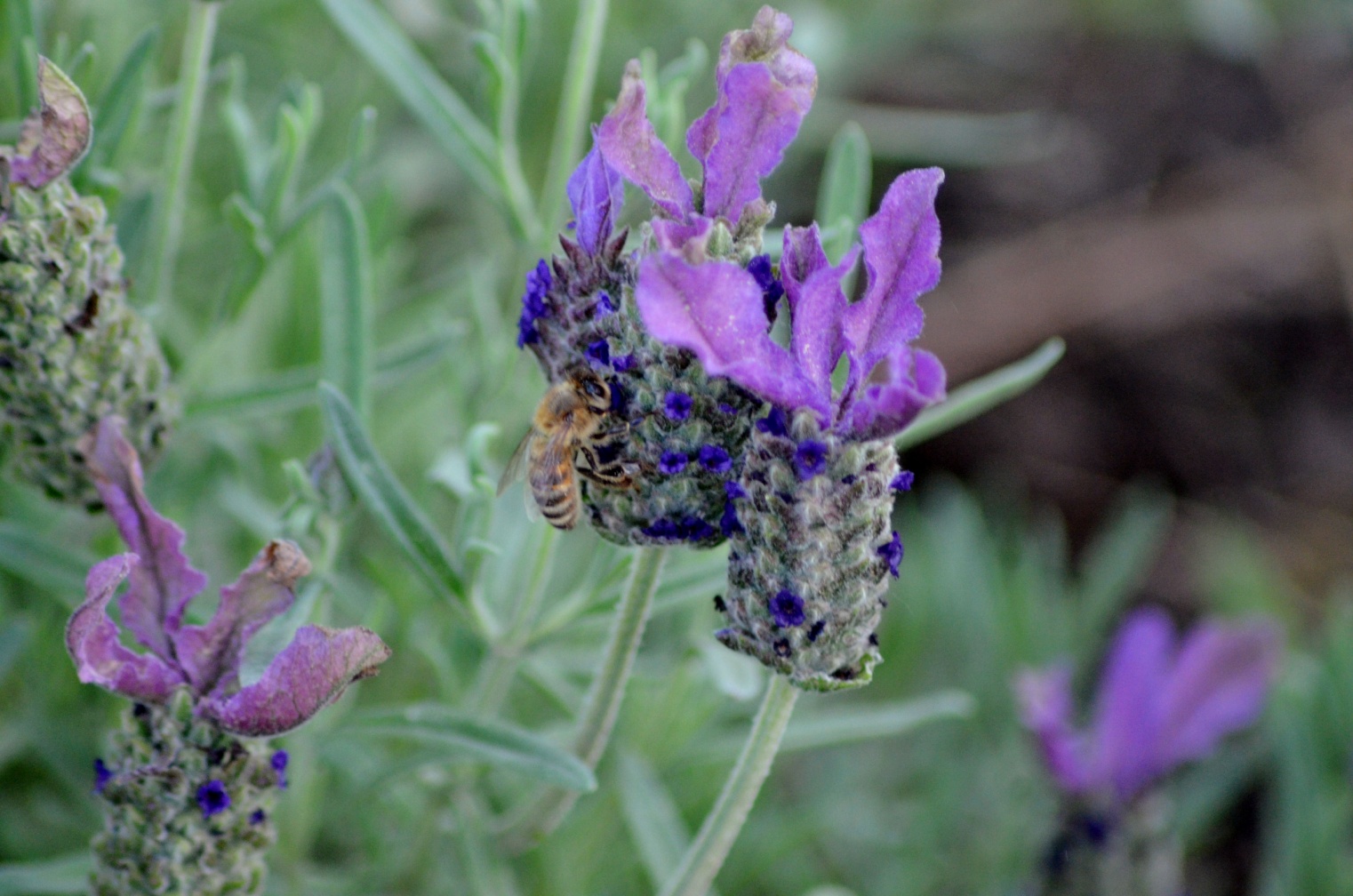 Apache Plume
Heals All
[Speaker Notes: Heals All looks very similar to domestic Spanish Lavender.
Photos by Diane Stutzman, Ellen Miller]
Native Plants:  June – July
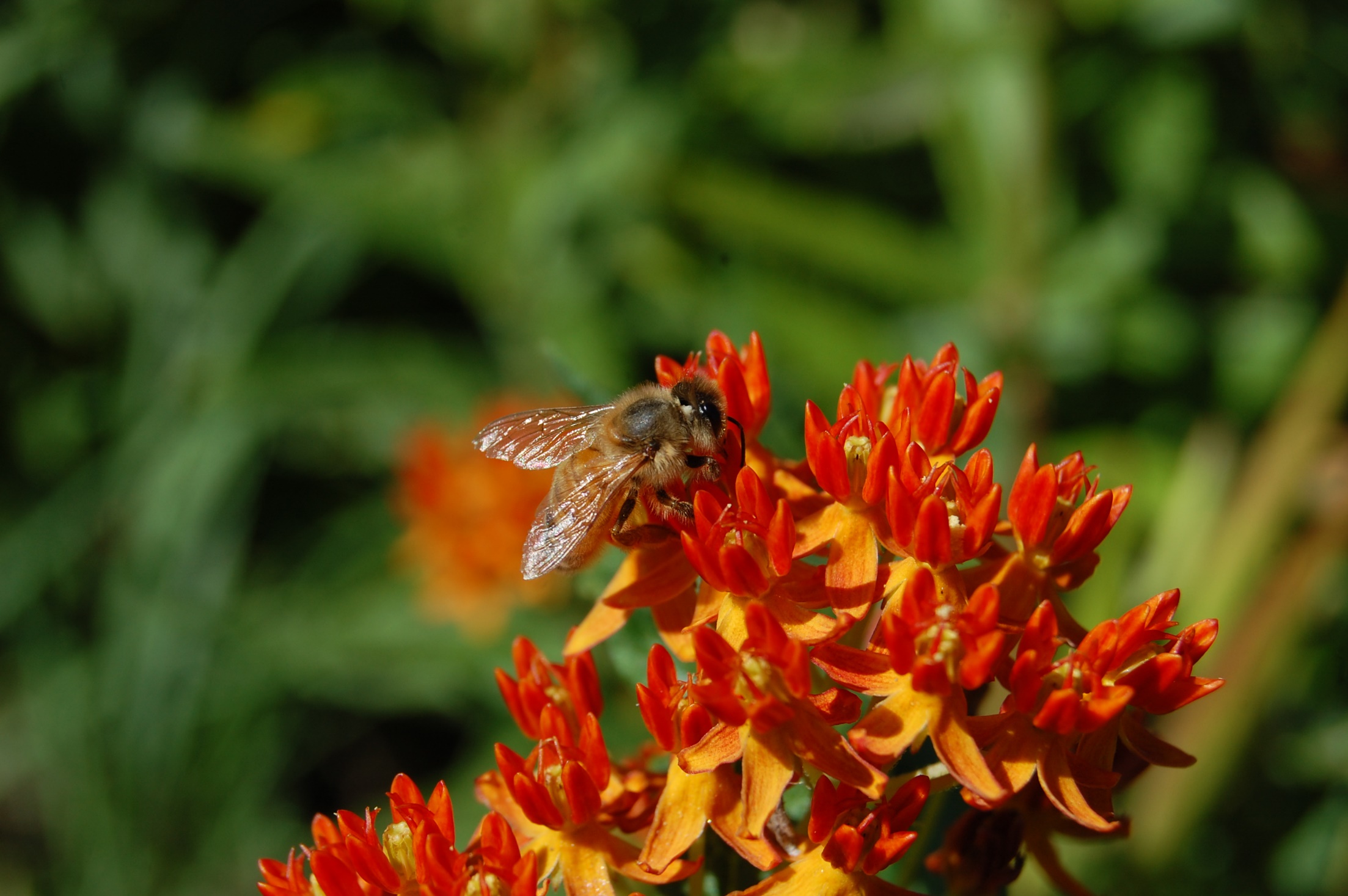 Ocean Spray
Asclepias
[Speaker Notes: Asclepias are native to the mid-west but do well in our area and bloom from late June sometimes to frost with good supply of nectar.
Photos by Will Olson and Diane Stutzman]
Domestic Plants:  June - July
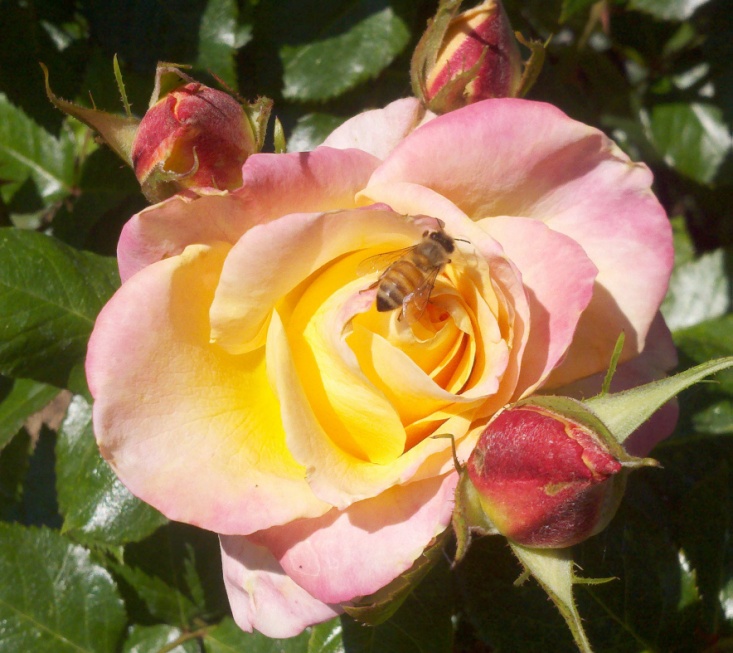 Rose
[Speaker Notes: Photos by Ellen Miller]
Domestic Plants:  June - July
Allium
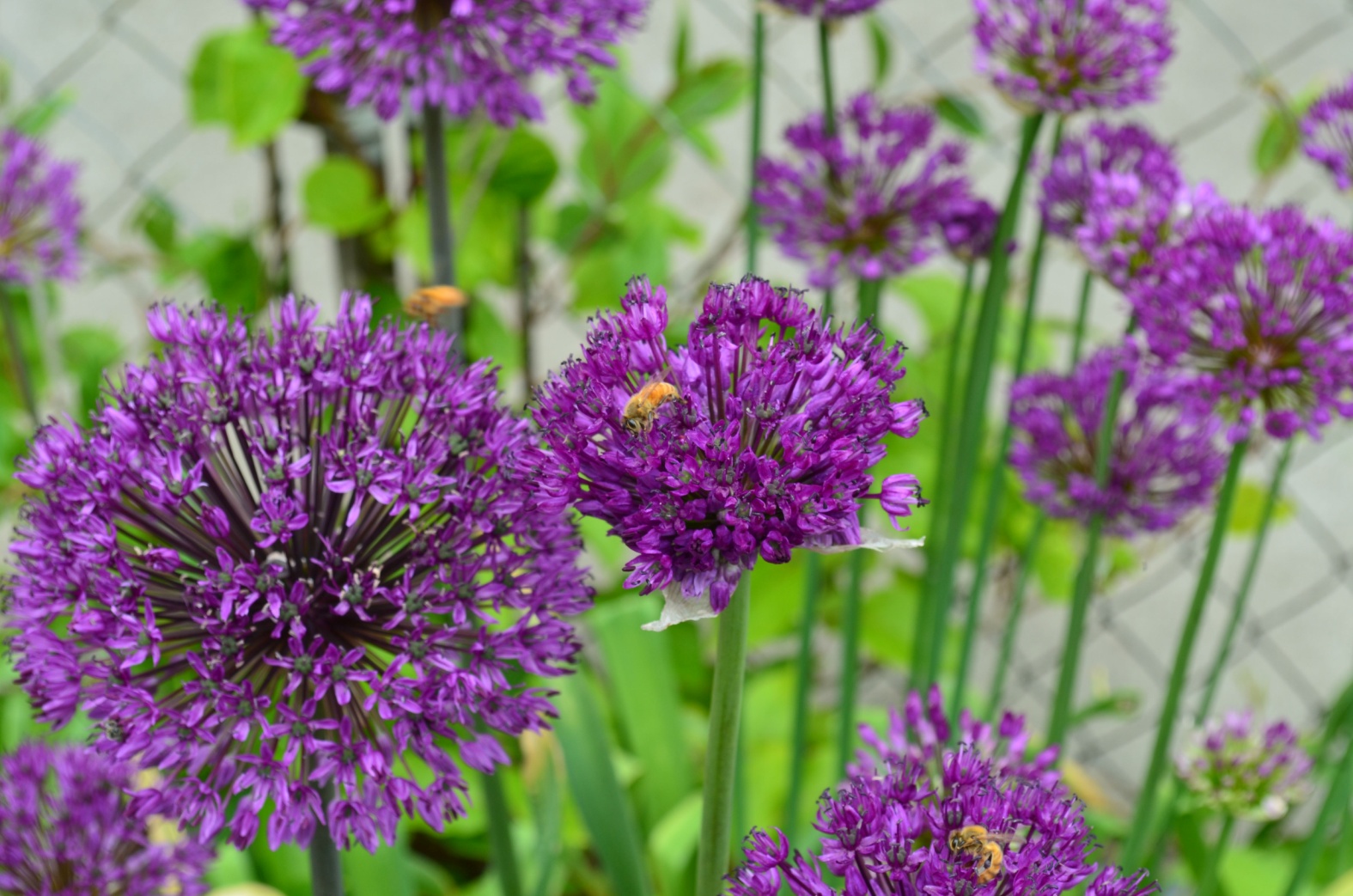 Honeysuckle
[Speaker Notes: Photos by Ellen Miller]
Domestic Plants:  June - July
Bachelor Button
[Speaker Notes: Photo by Ellen Miller]
Domestic Plants:  June - July
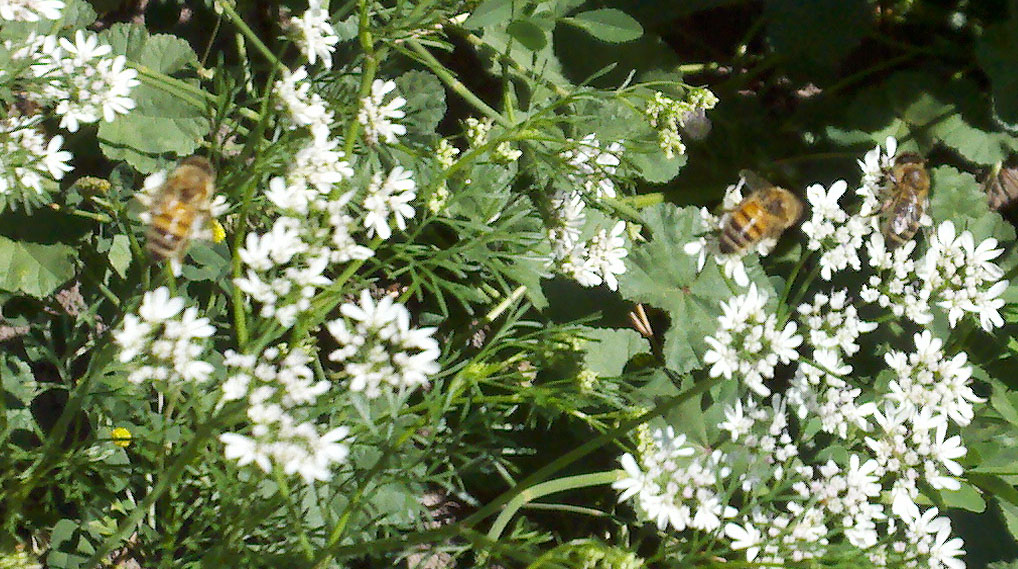 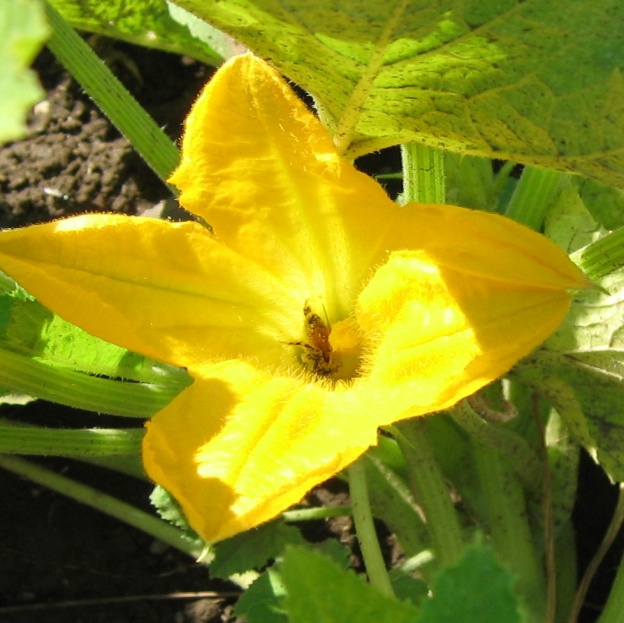 Cilantro
Squash
[Speaker Notes: Garden plants frequented by honeybees.
Photos by Marilyn Geiger, Margo Buckles, Ellen Miller]
Domestic Plants:  June - July
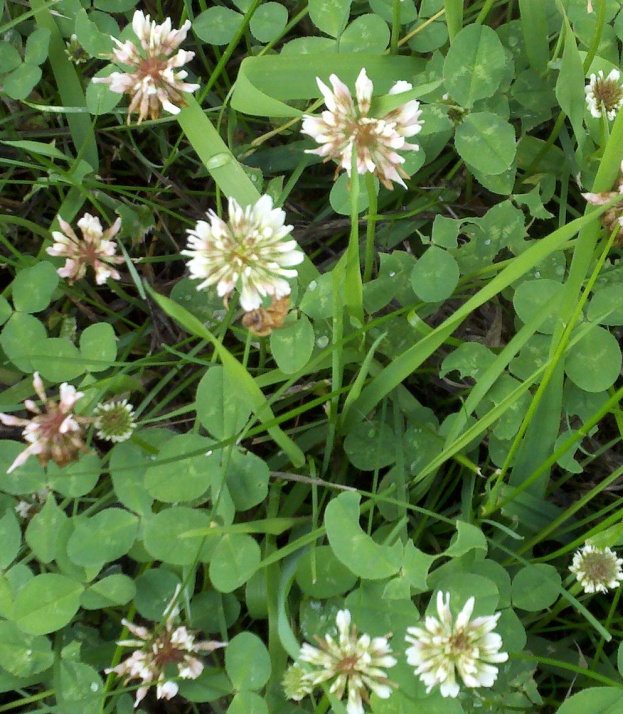 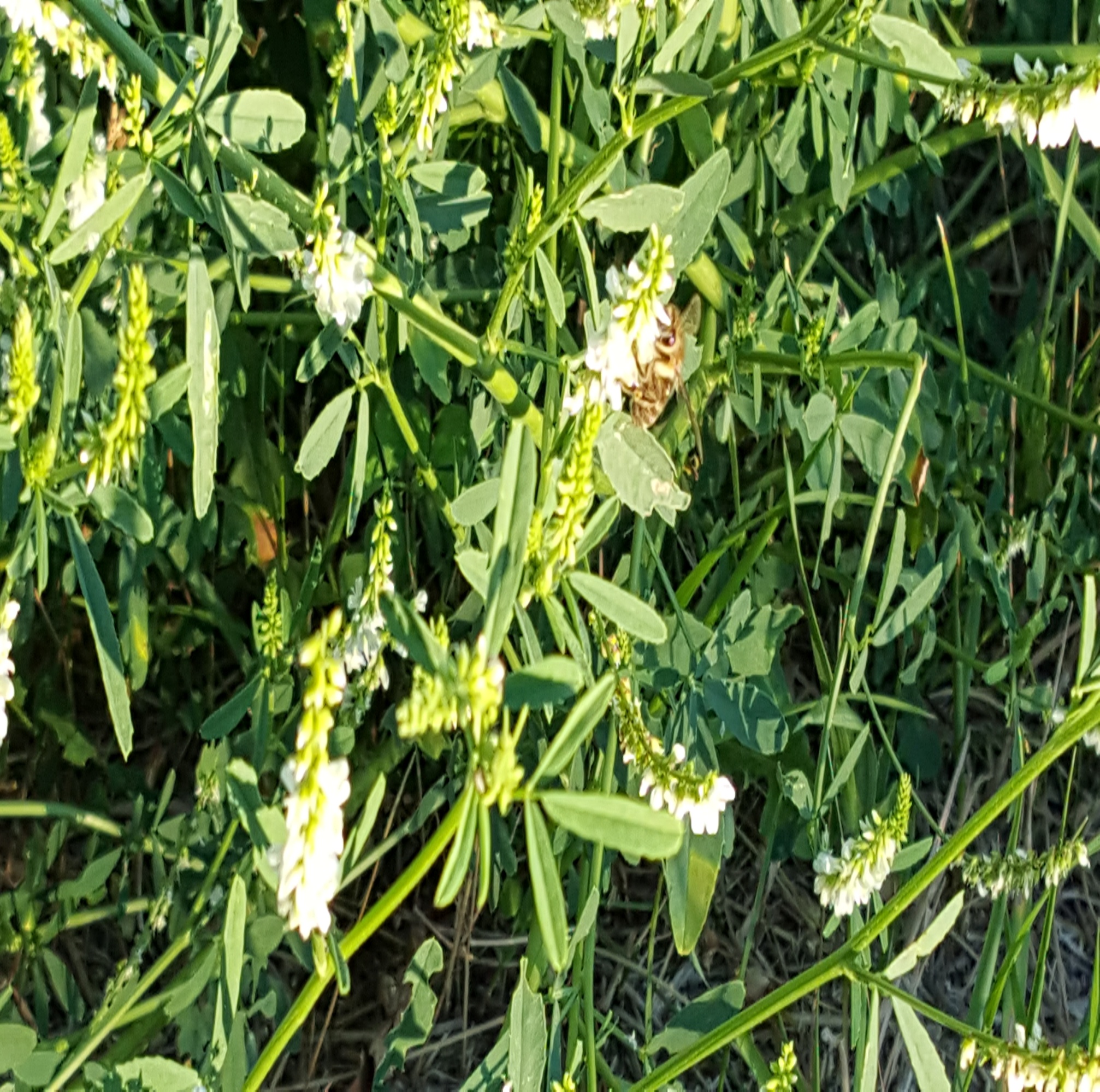 Dutch Clover
Sweet Clover
[Speaker Notes: Clovers sometimes considered weeds depending on where they appear, but enjoyed by honeybees.
Photos by Ellen Miller]
Domestic Plants:  June – July
Salsify
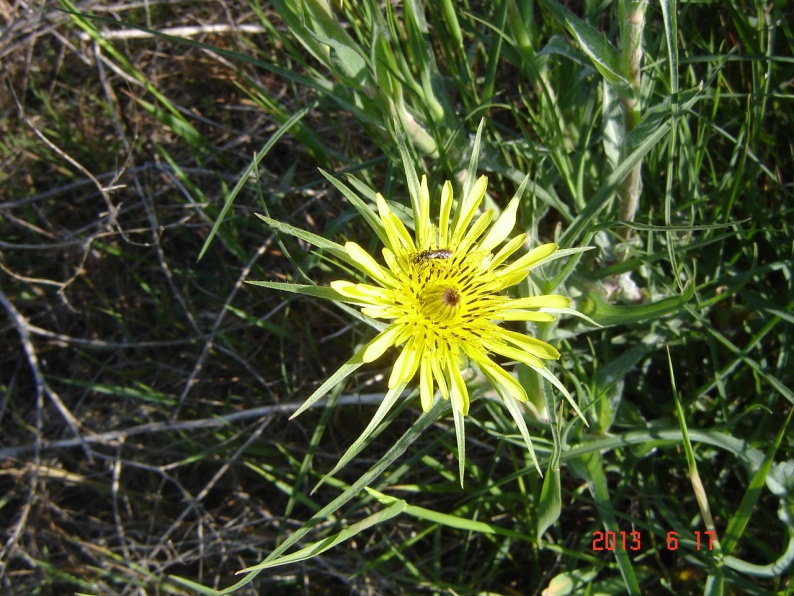 Blue Weed
[Speaker Notes: Blue Weed is considered a Class B Noxious weed in Washington State. Also known as Viper’s Bugloss.  Intent is to keep it contained.  Salsify is not considered a weed in Washington State.
Photo by Marilyn Geiger.]
Domestic Plants:  June – July
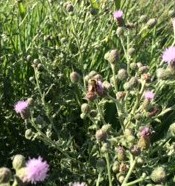 Common Mallow
Knapweed
[Speaker Notes: Common Mallow is a weed that is relatively easily controlled in healthy turf or by hand weeding in beds.  Knapweed is another common weed in our area.
Photo by Ellen Miller and Marilyn Geiger.]
Domestic Plants:  June - July
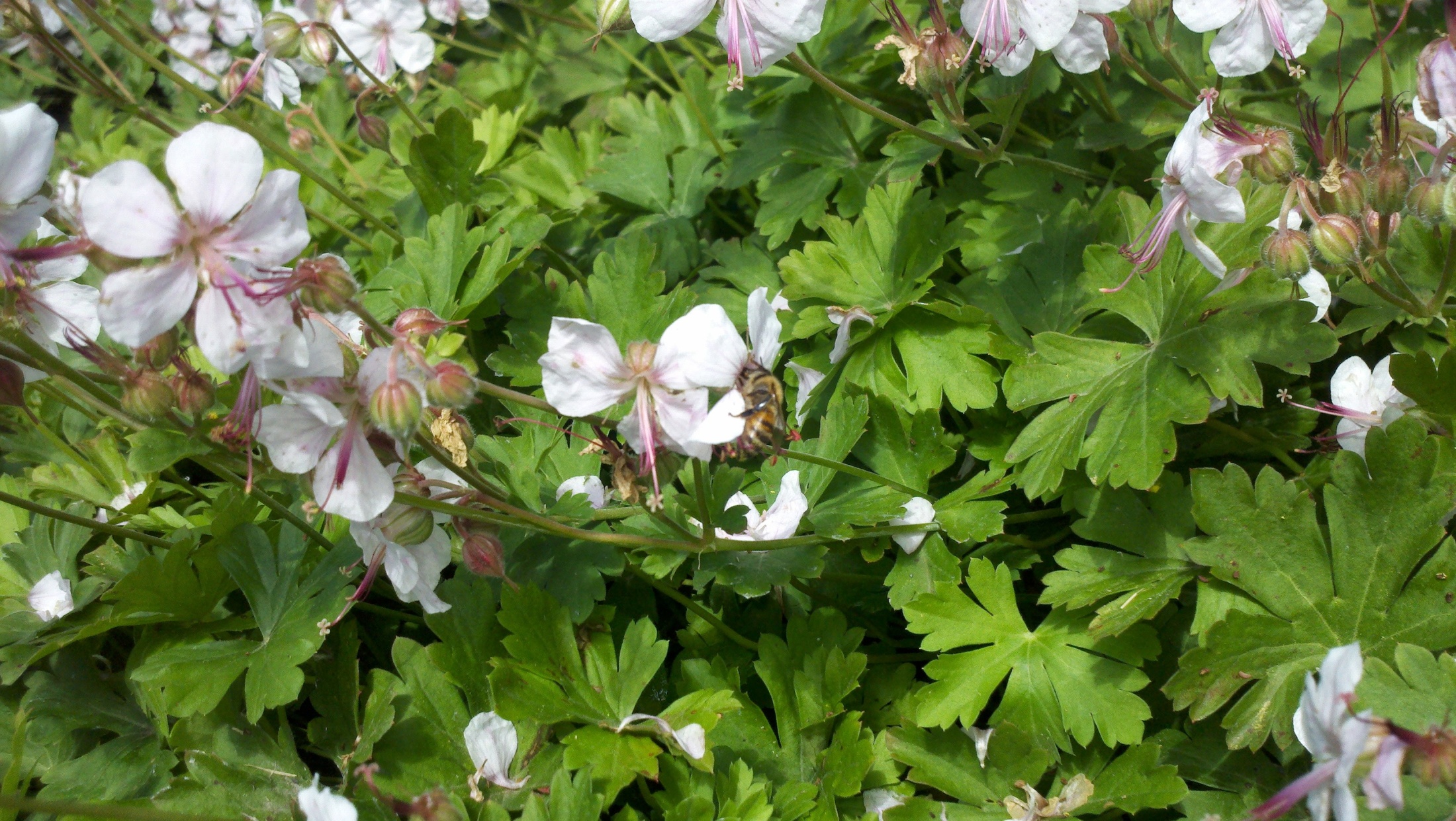 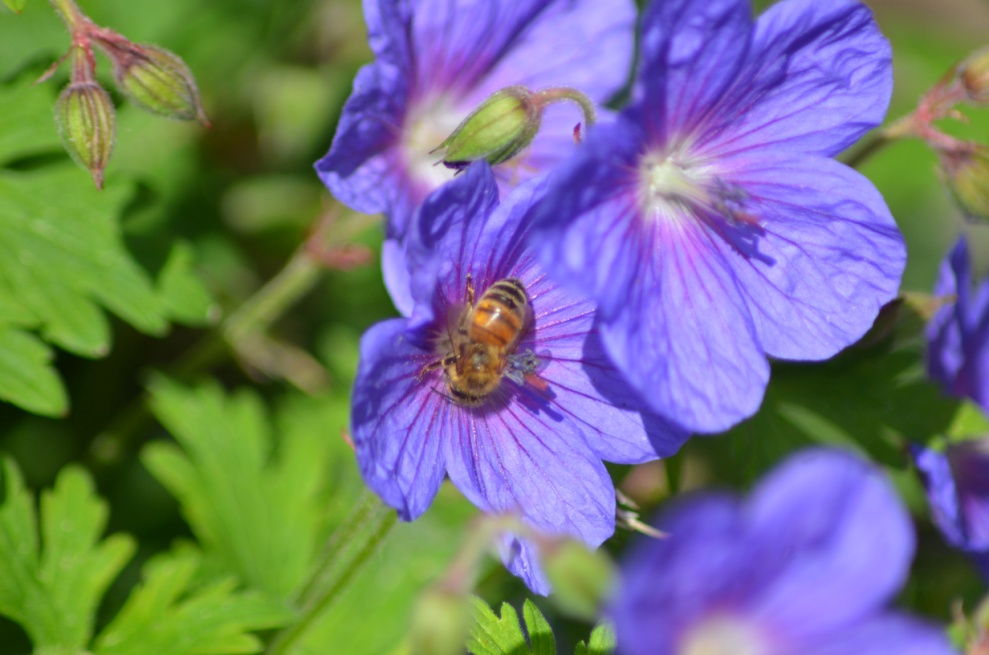 Mallow
[Speaker Notes: Mallows that are popular in flowerbeds.
Photos by Ellen Miller]
Native Plants: August - September
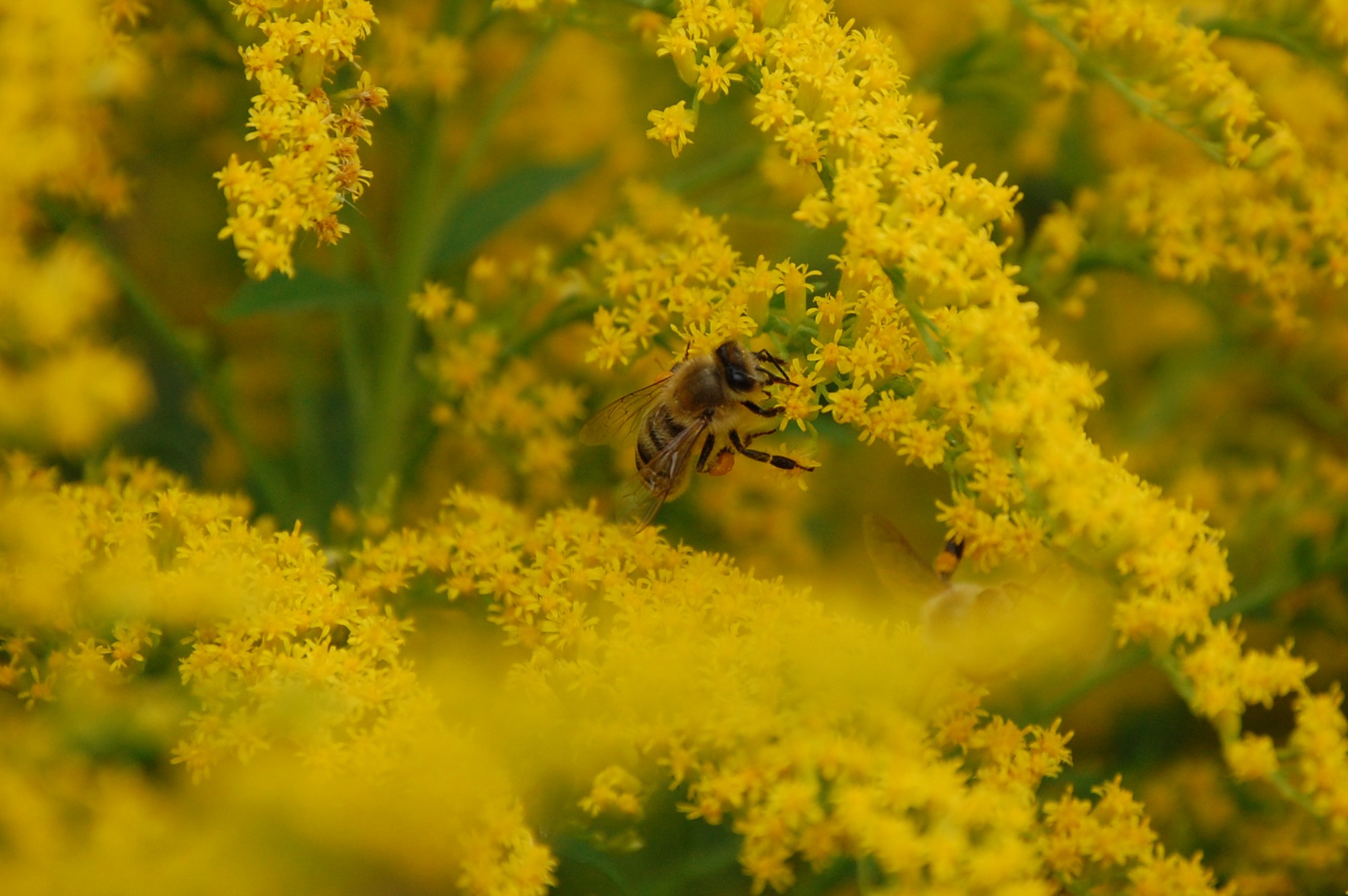 Golden Rod
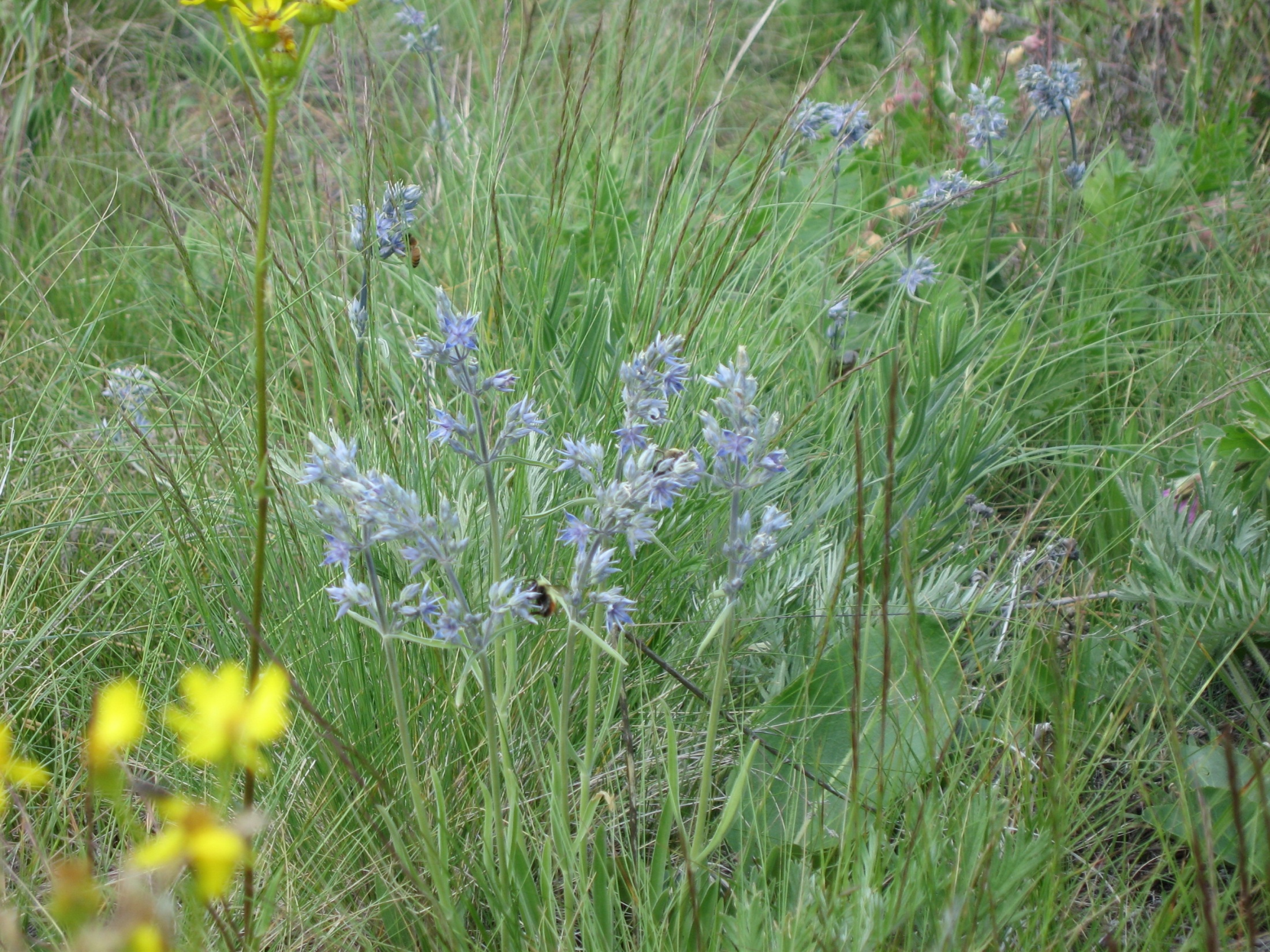 Frasera
[Speaker Notes: Frasera named for John Fraser, a botanist.  Goldenrod is a member of the aster family.
Photos by Marilyn Geiger and Diane Stutzman.]
Native Plants: August - September
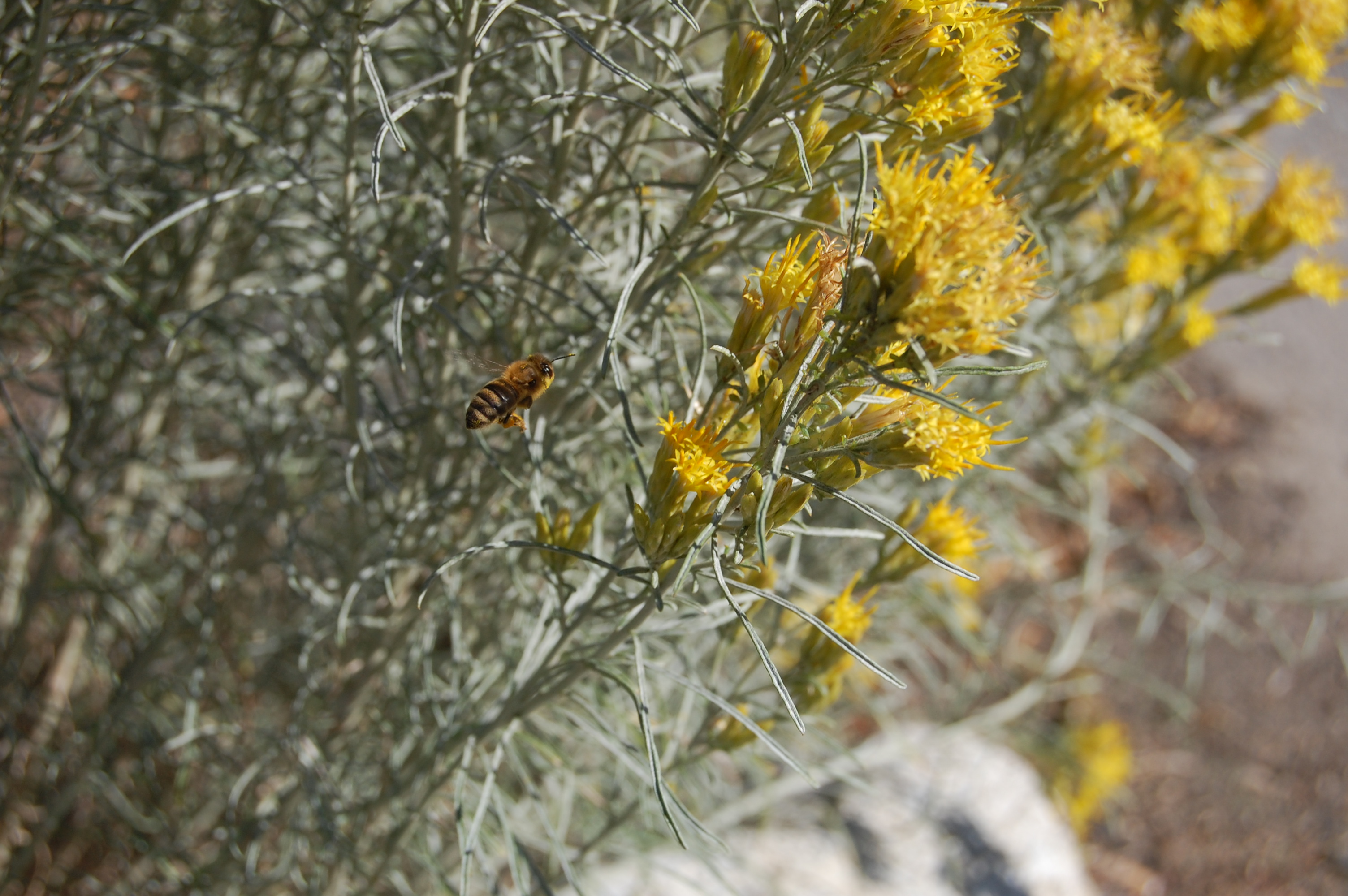 Rabbit Bush
[Speaker Notes: Photos by Diane Stutzman]
Native Plants: August - September
Blanket Flower
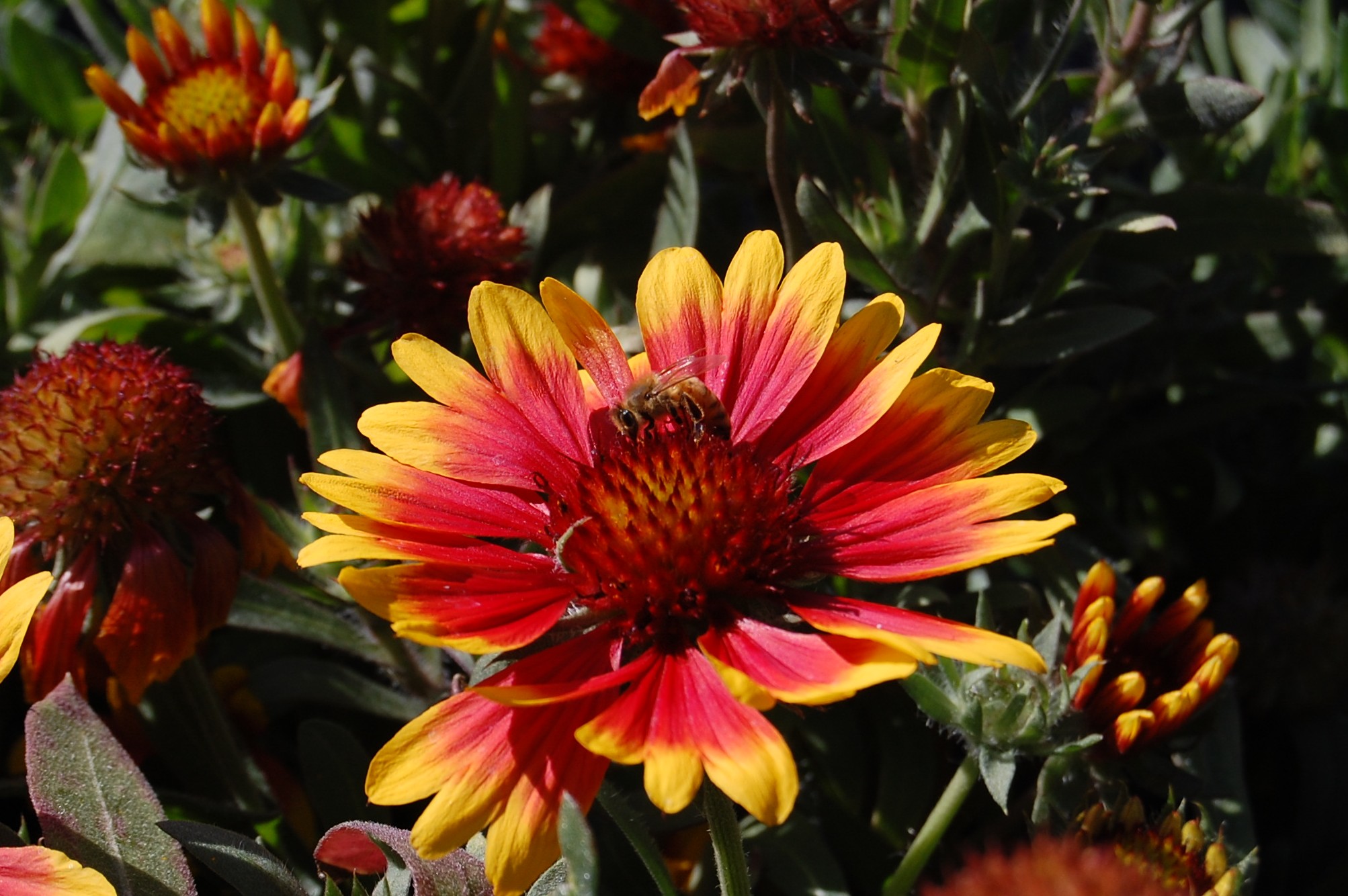 Autumn Joy Sedum
[Speaker Notes: Can find both of these in nurseries and are attractive perennials.
Photos by Diane Stutzman]
Native Plants: August - September
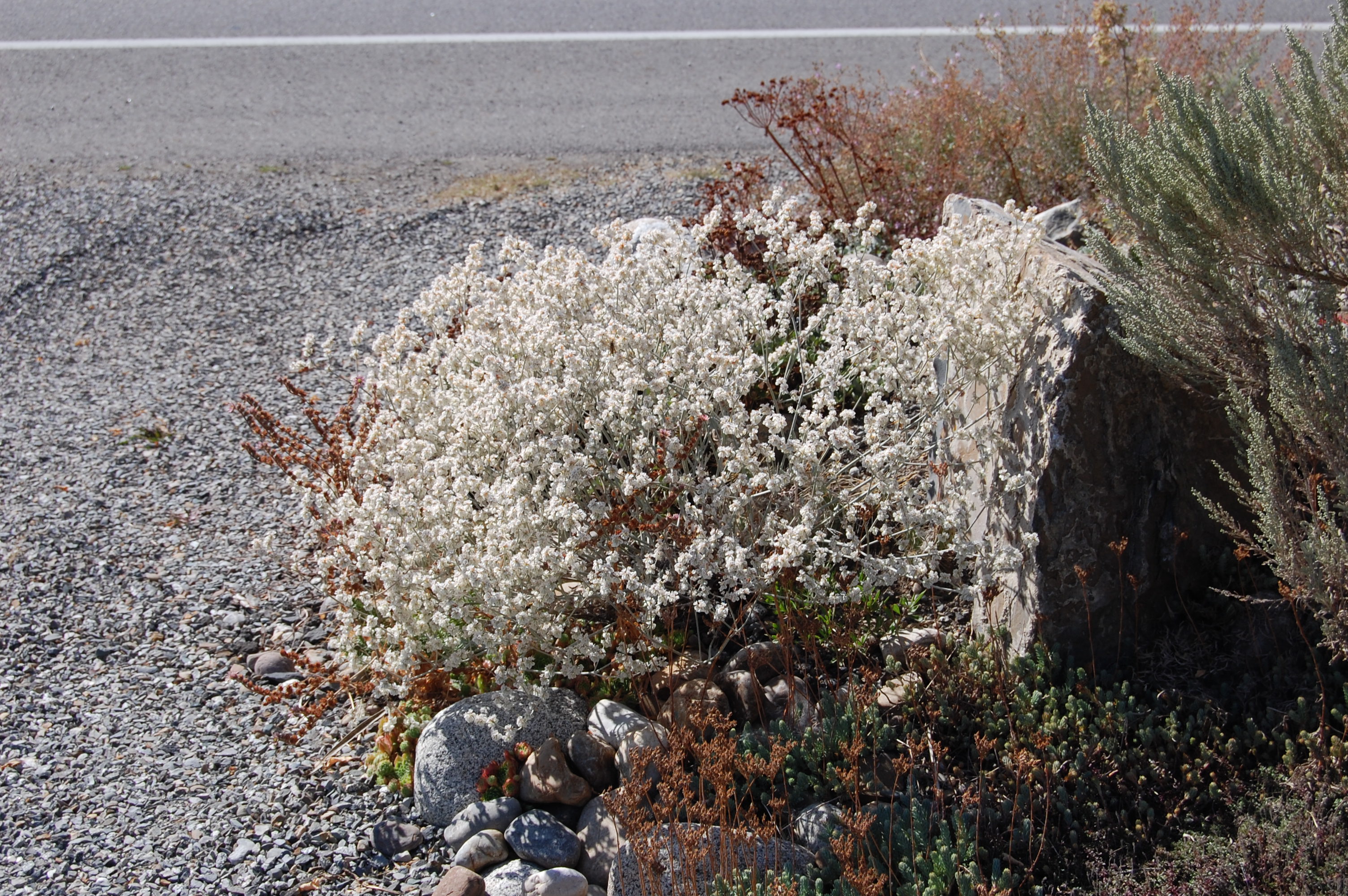 Slender Buckwheat
[Speaker Notes: Photos by Diane Stutzman]
Native Plants: August - September
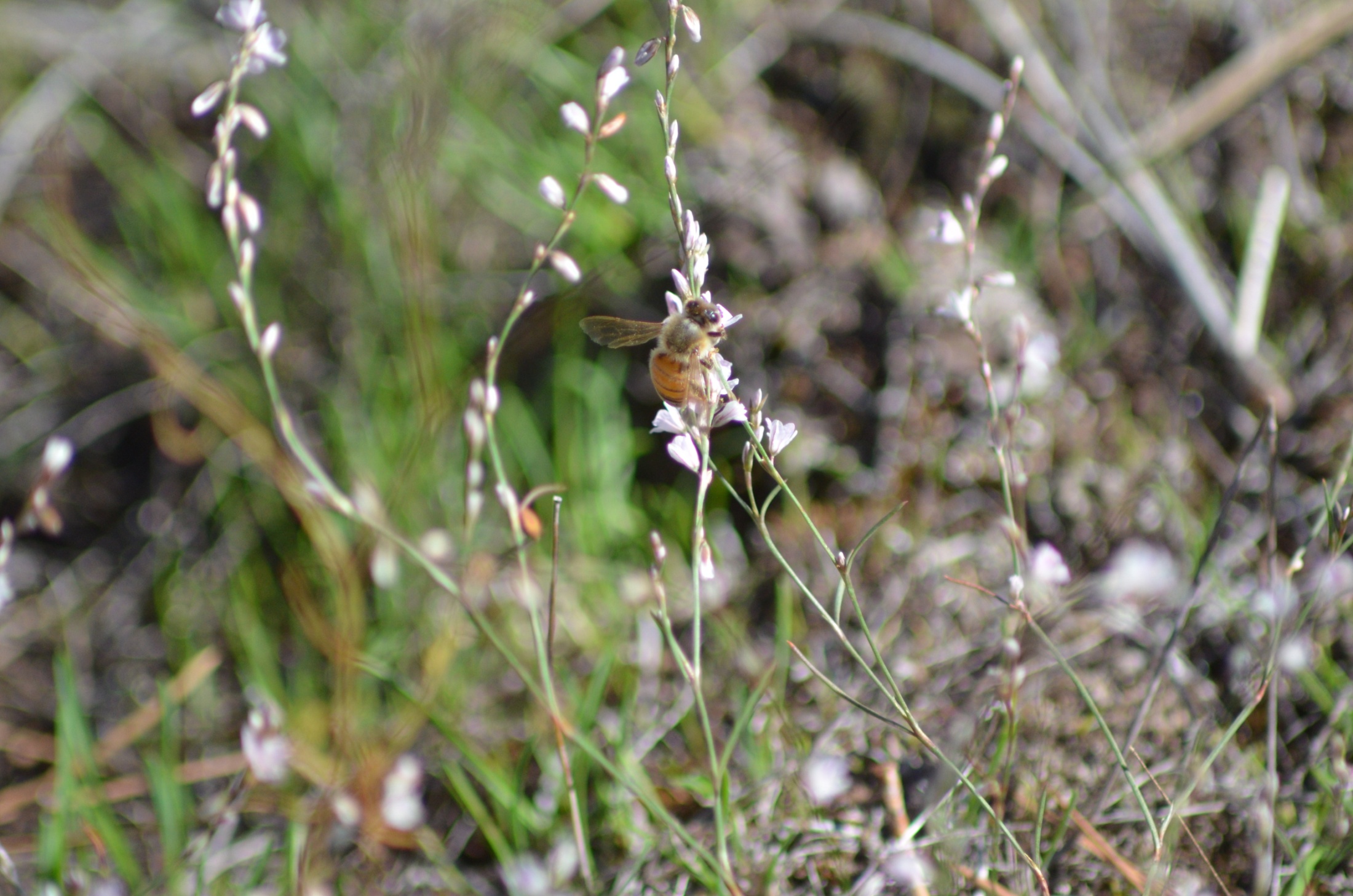 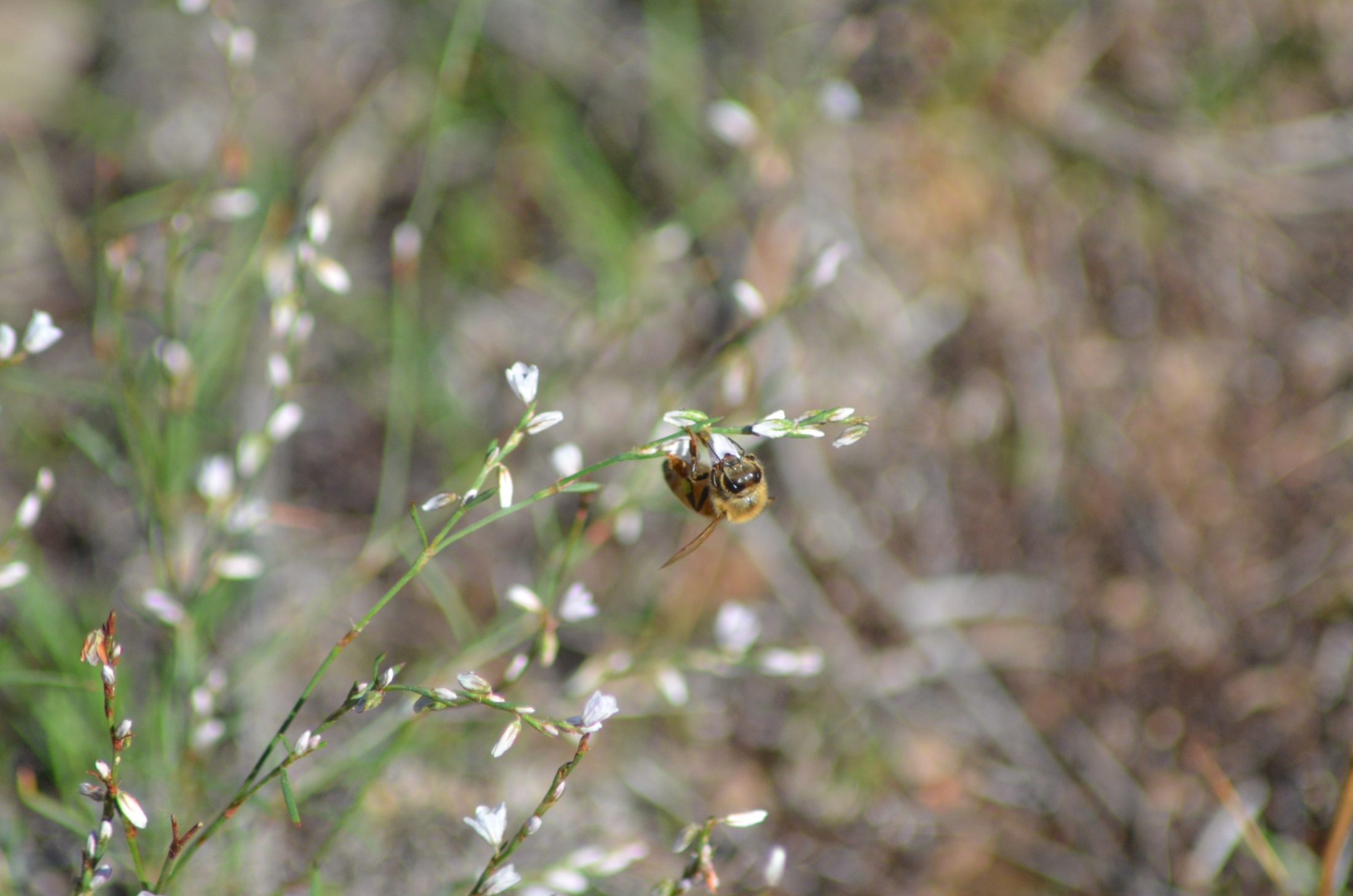 Douglas Knotweed
Snowberry
[Speaker Notes: Late blooming snowberry.   Douglas Knotweed is a very tiny plant with small flowers.  The weight of the bee bends the stem. Blooms through late frost.
Photos by Ellen Miller]
Domestic Plants: August-September
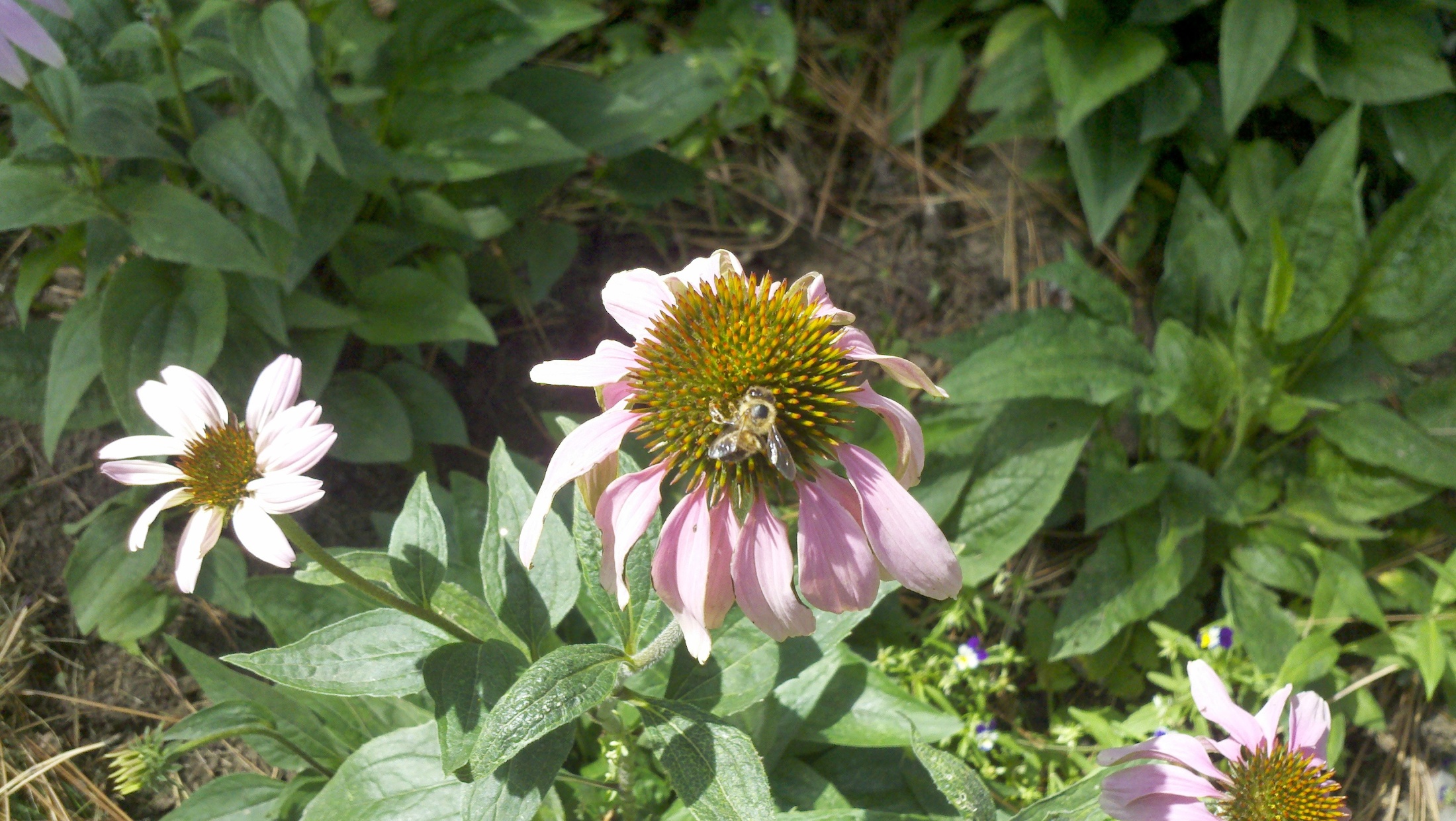 Water Lily
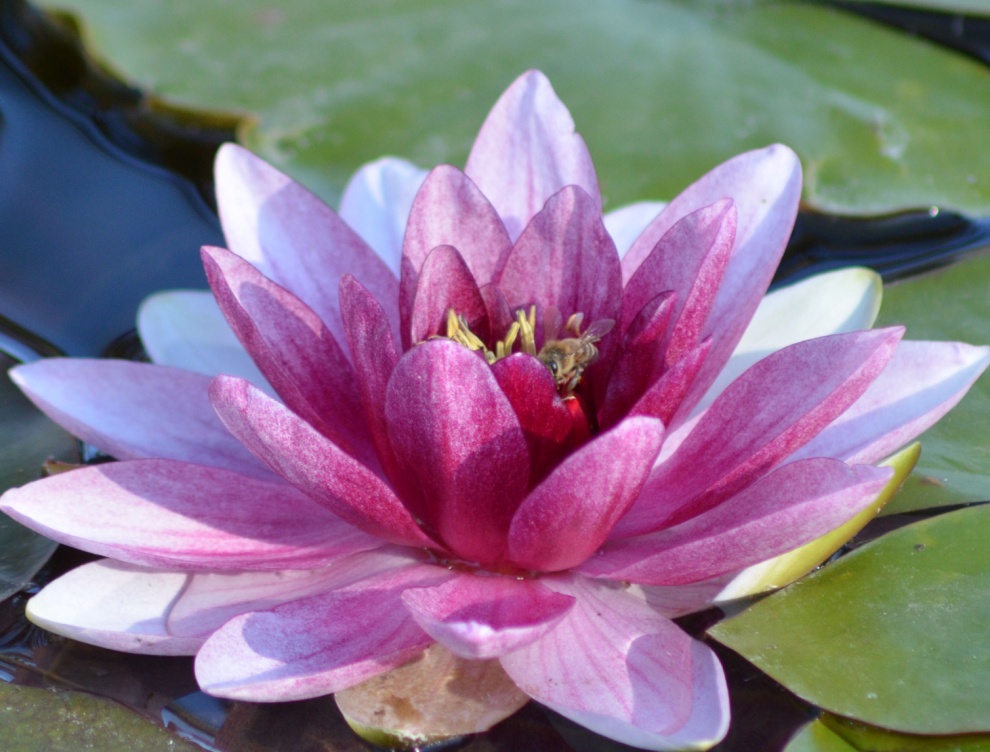 Cone Flower
[Speaker Notes: Photos by Ellen Miller]
Domestic Plants: August-September
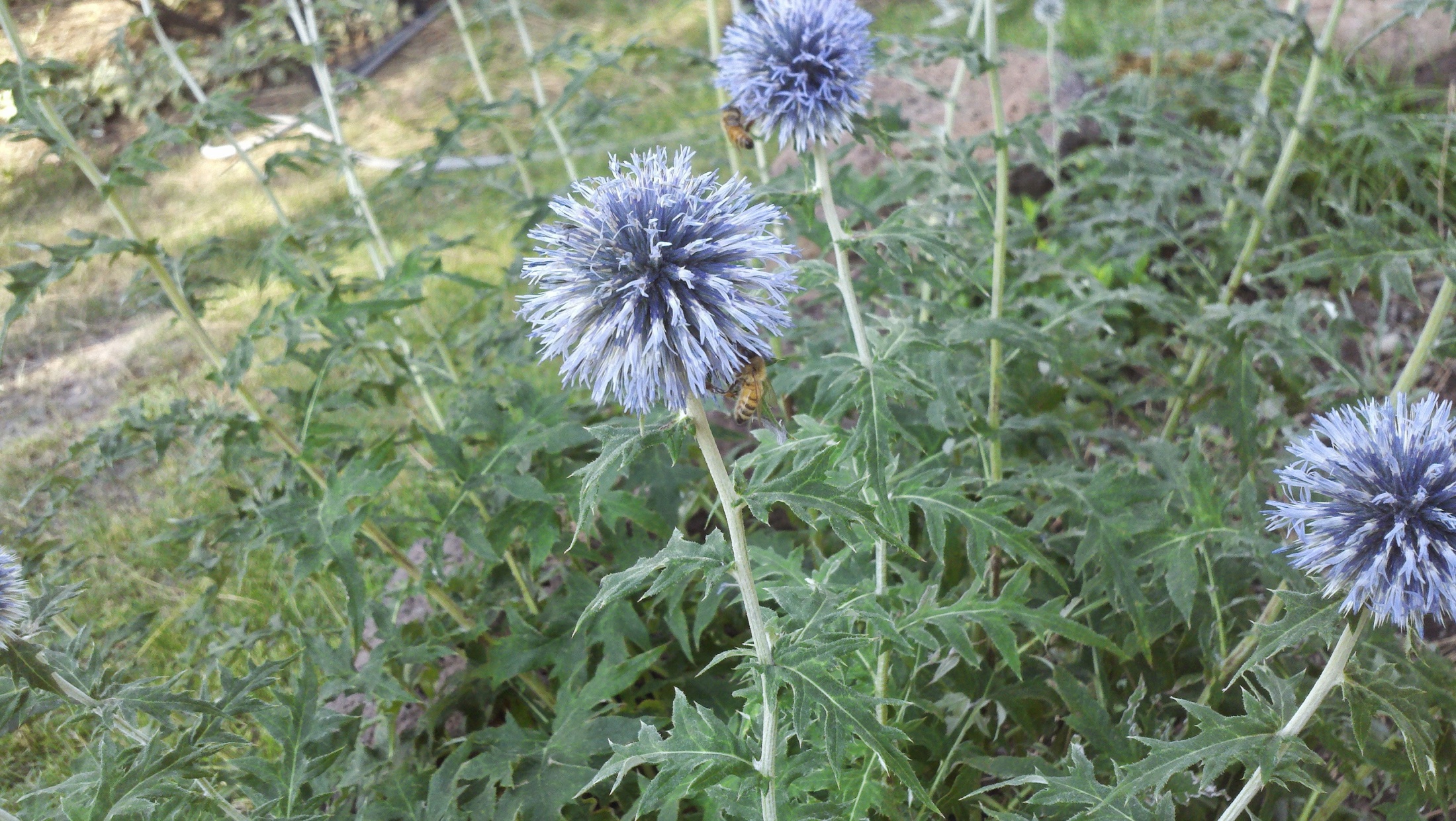 Blue Globe Thistle
[Speaker Notes: Non-invasive.  Very attractive to honeybees.
Photo by Ellen Miller]
Domestic Plants: August - September
Star Thistle
[Speaker Notes: Washington State Class B Noxious Weed
Photo by Diane Stutzman]
Domestic Plants: August-September
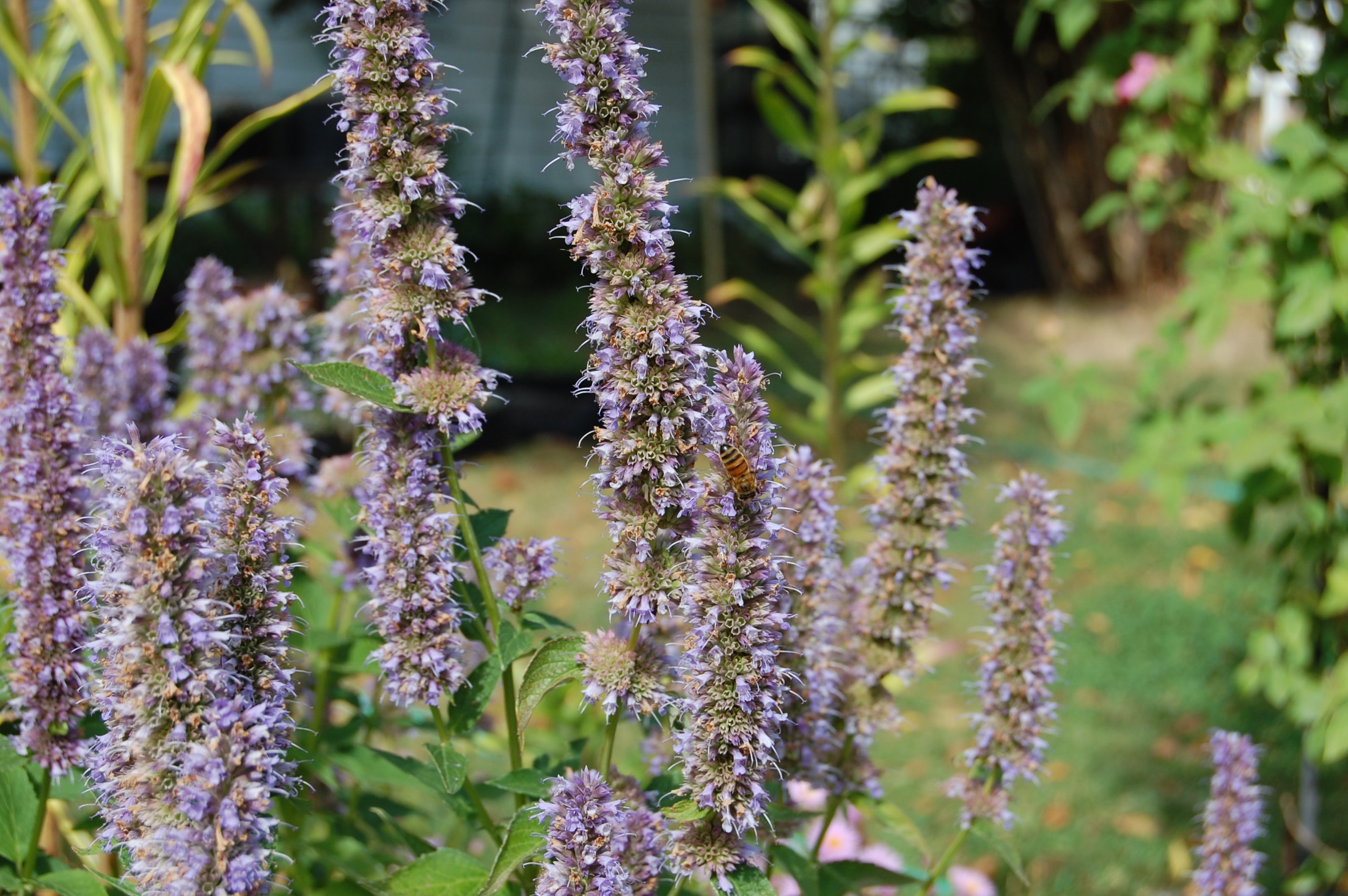 Common Borage
Anise Hyssop
[Speaker Notes: Photos by Diane Stutzman]
Domestic Plants: August-September
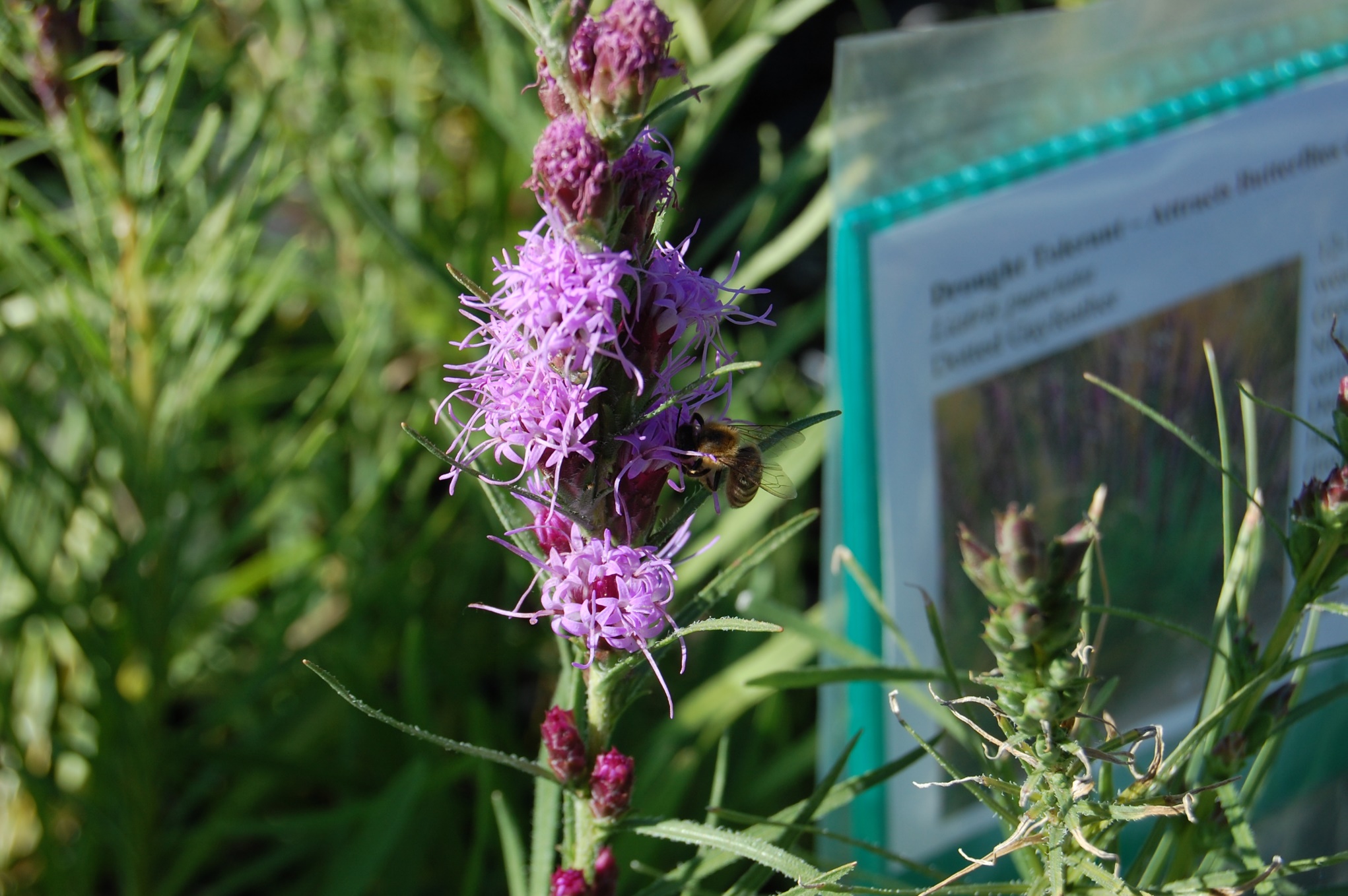 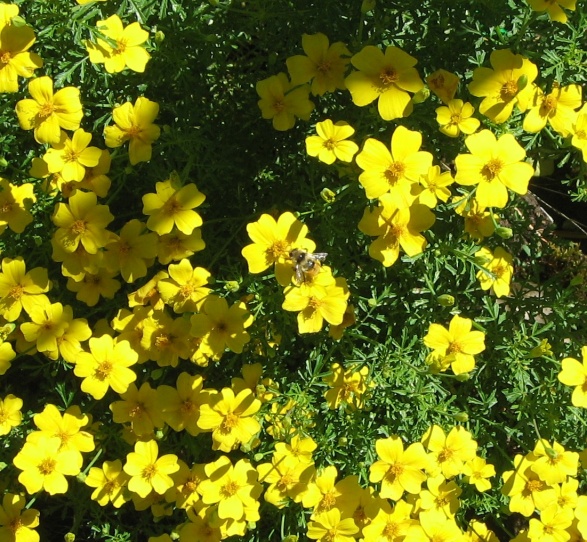 Potentilla
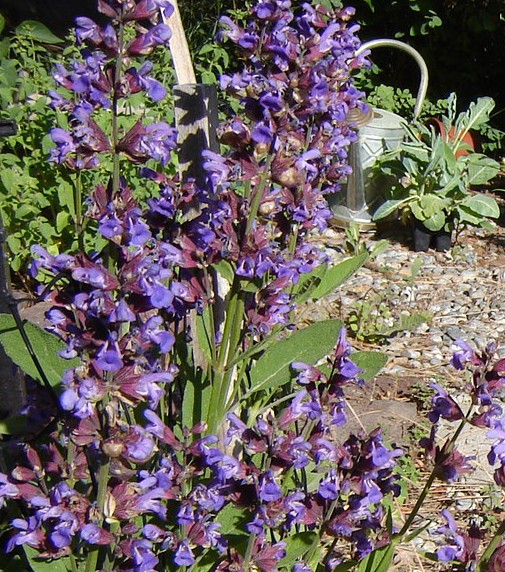 Liatris
Domestic Sage
[Speaker Notes: Bumblebee on Potentilla.
Photos by Diane Stutzman and Marilyn Geiger]
Domestic Plants: August-September
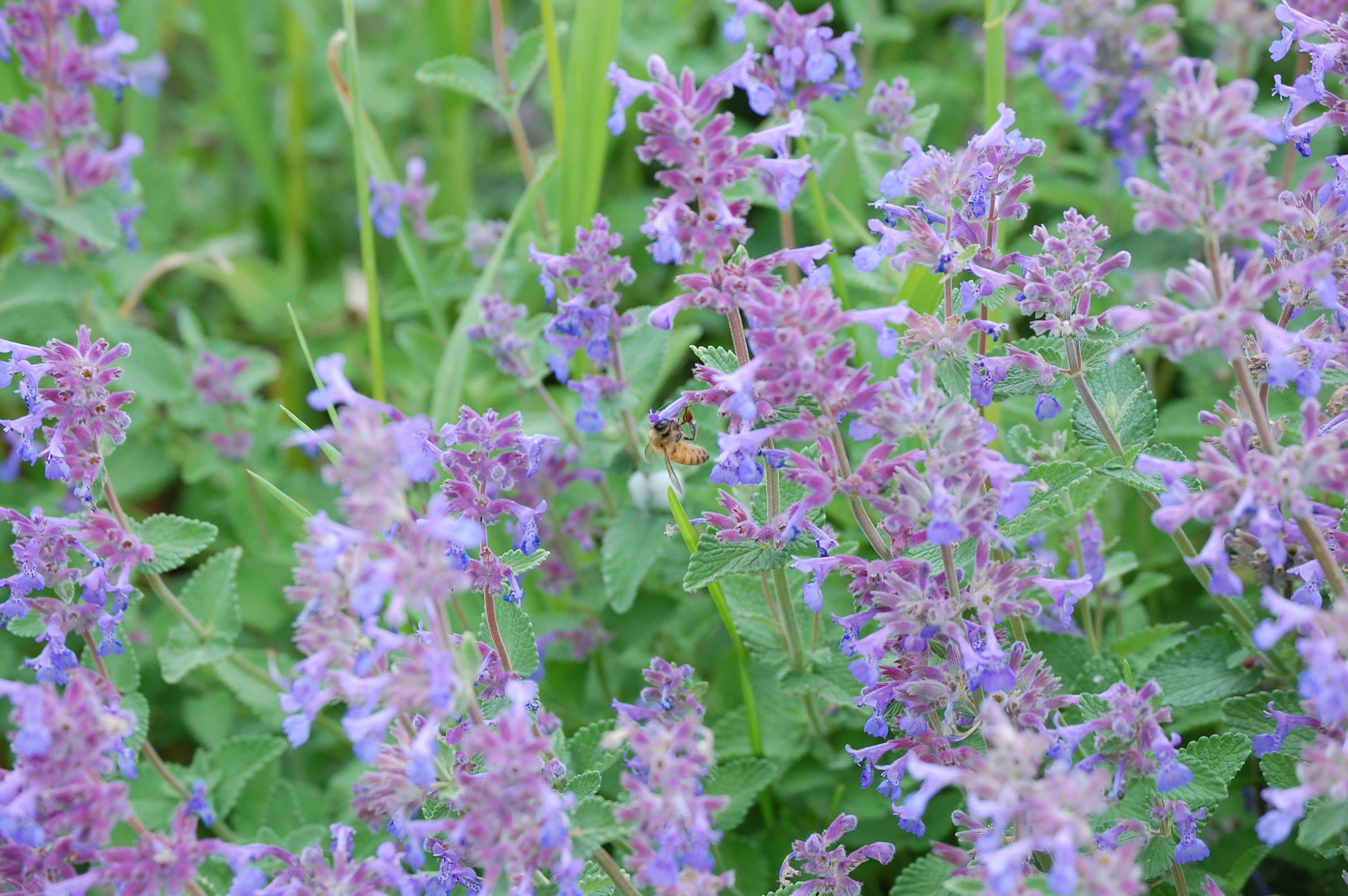 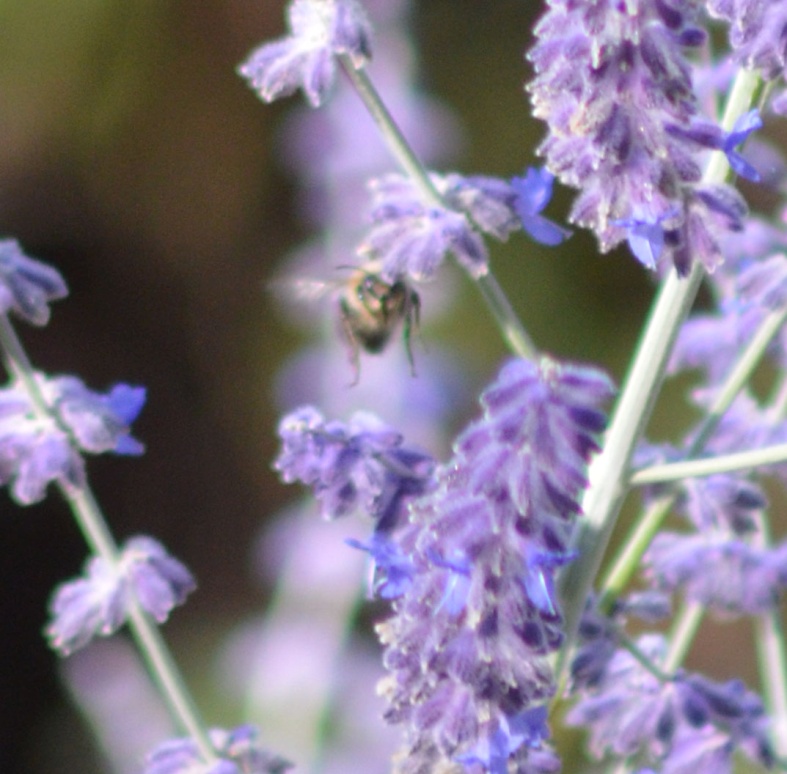 Catmint
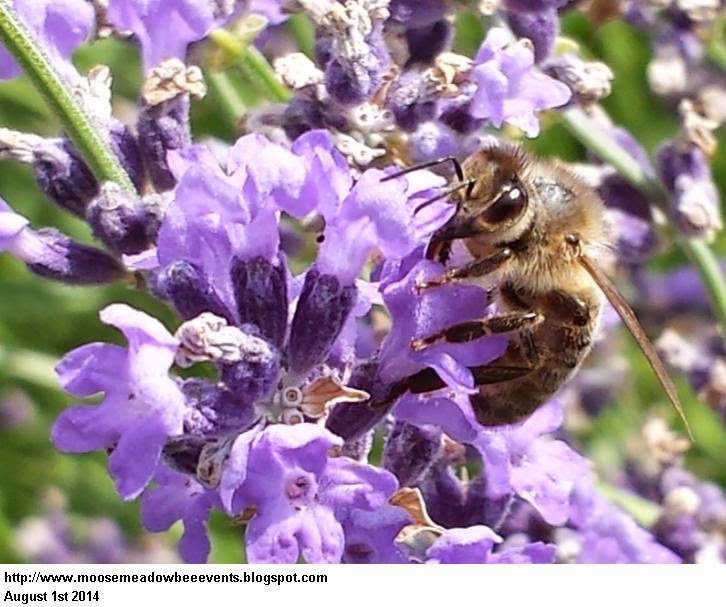 Lavender
[Speaker Notes: Photos by Diane Stutzman and Will Olson]
Domestic Plants: August-September
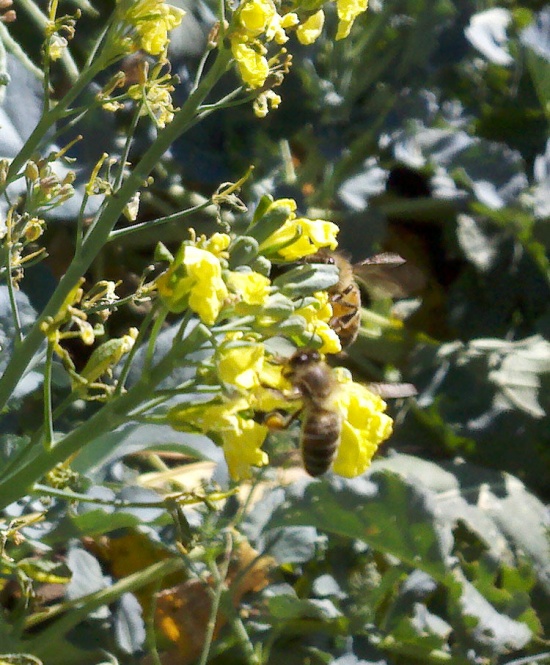 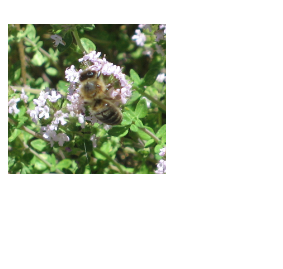 Radicchio
Broccoli
Oregano
[Speaker Notes: Photos by Marilyn Geiger and Ellen Miller]
Domestic Plants: August-September
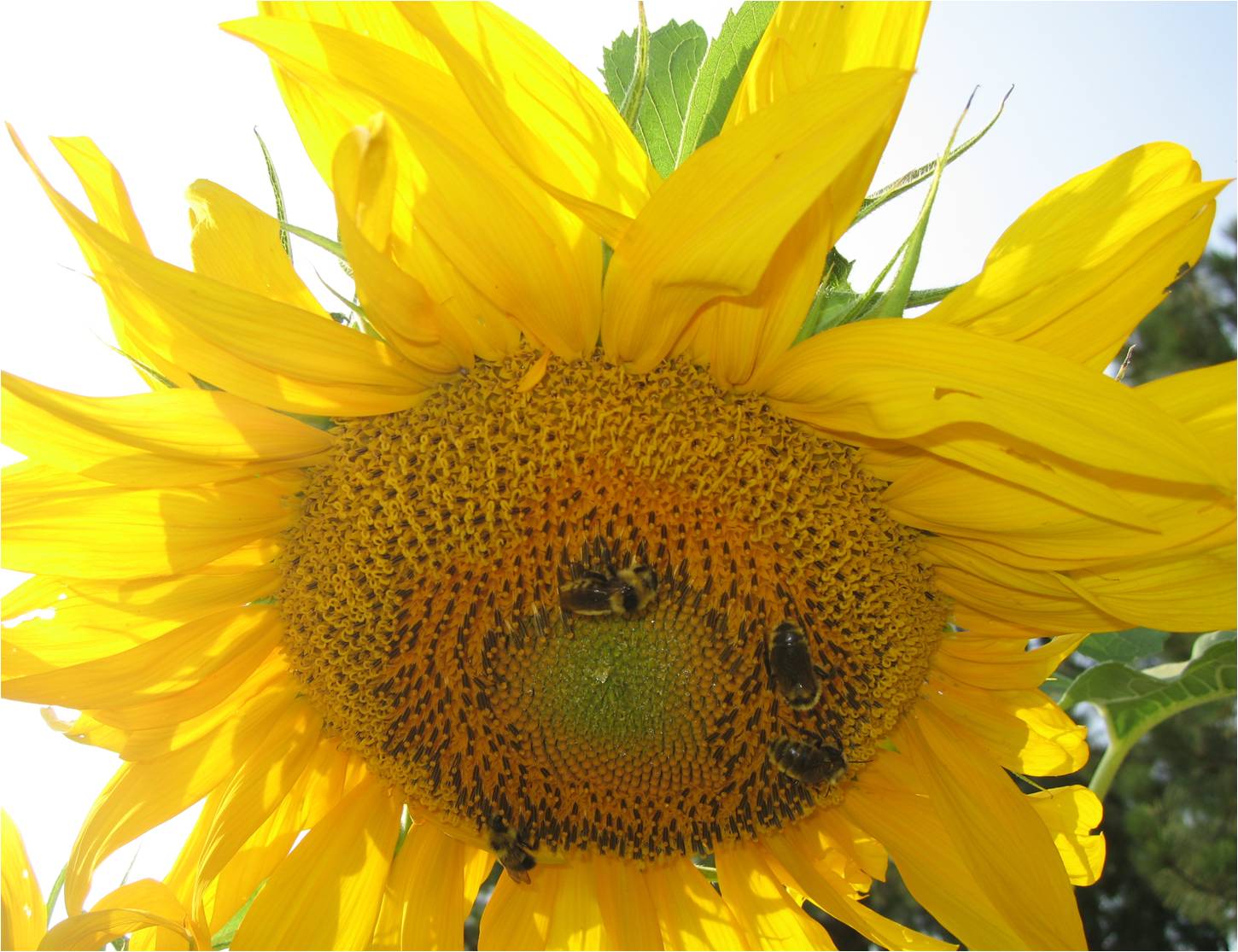 Sunflowers
[Speaker Notes: Photos by Ellen Miller and Marilyn Geiger]
Domestic Plants: August-September
Corn
[Speaker Notes: Popular for pollen in the late summer/fall
Photo by Ellen Miller]
Native Plants: October - December
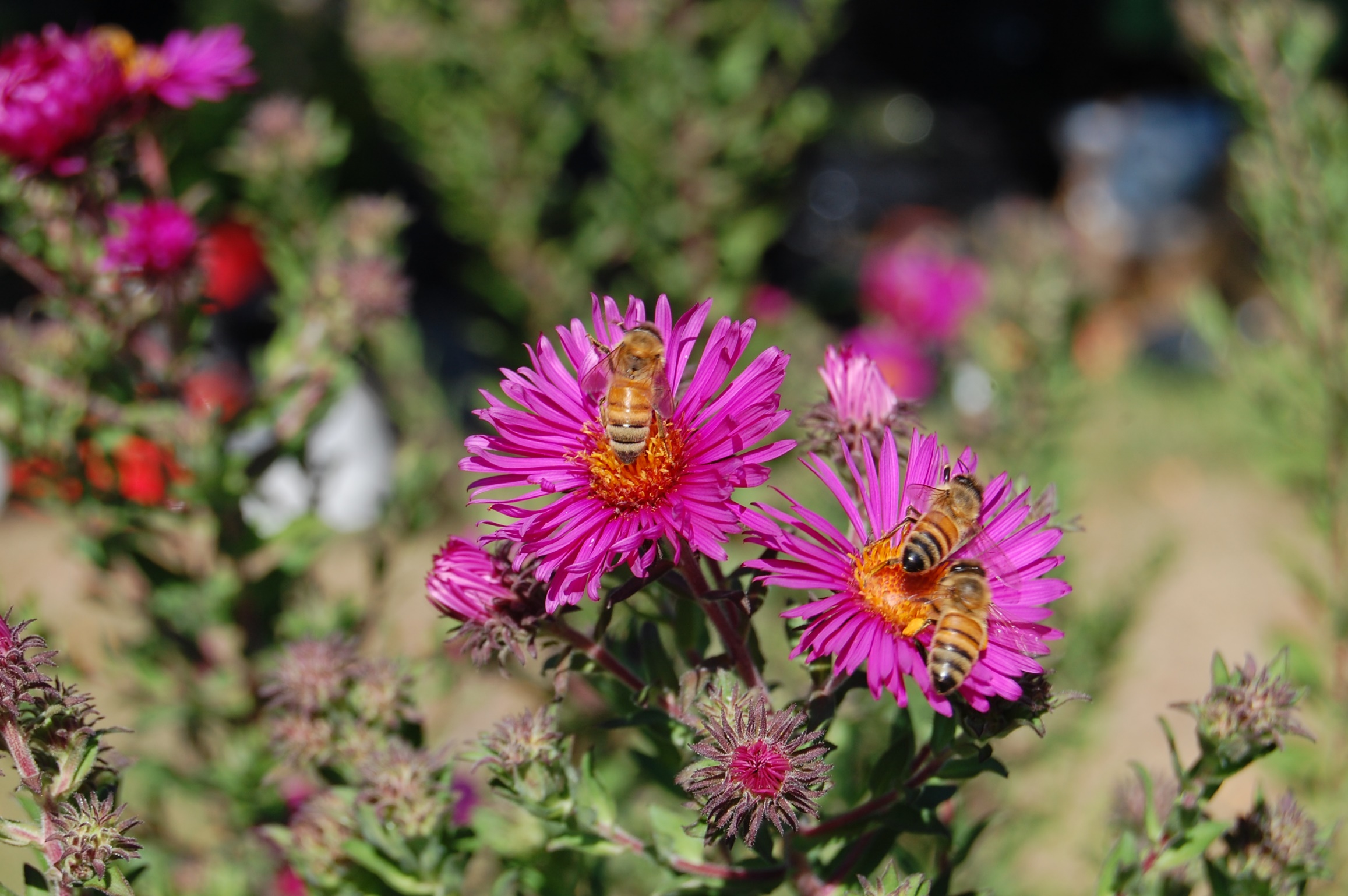 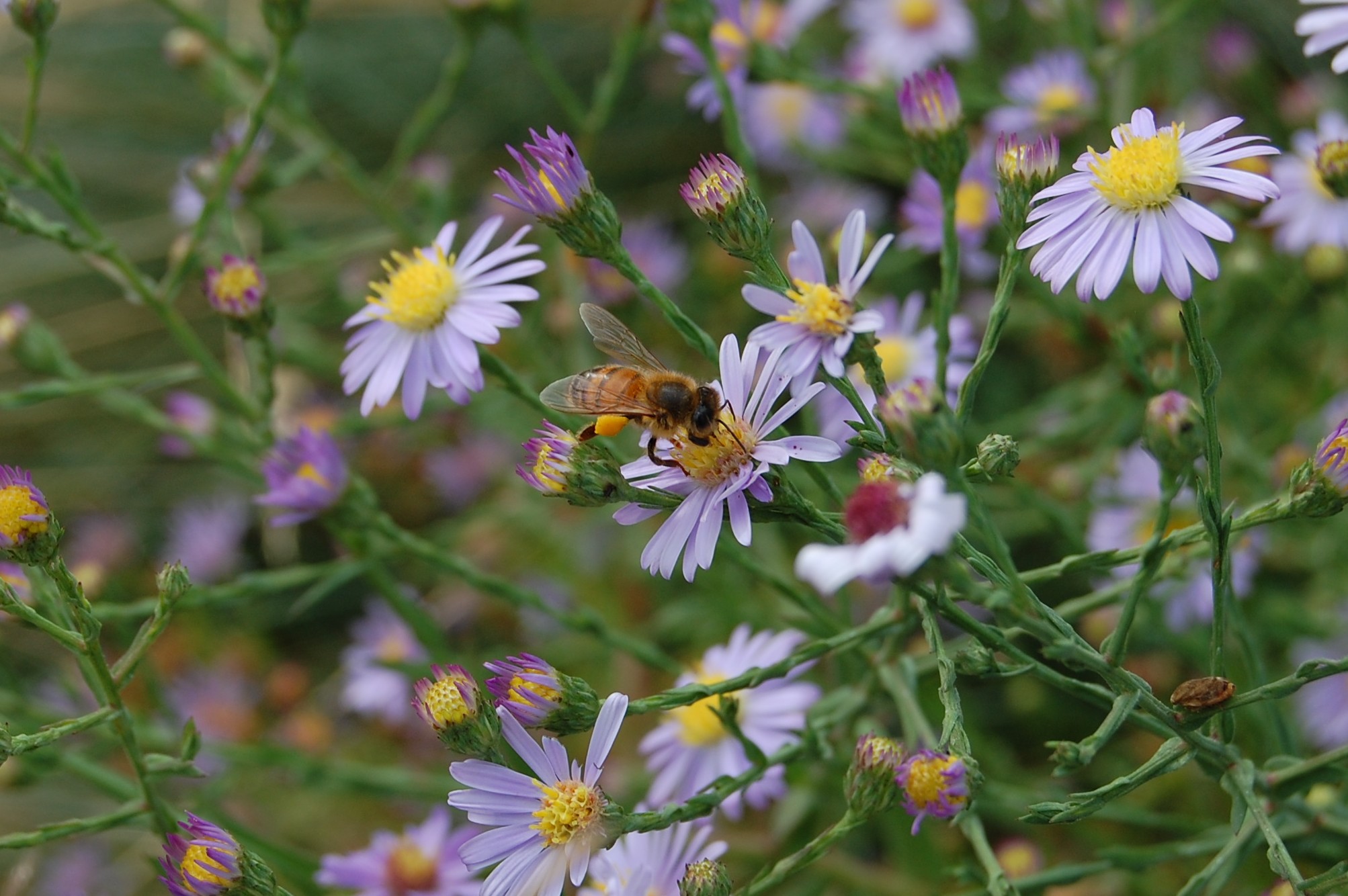 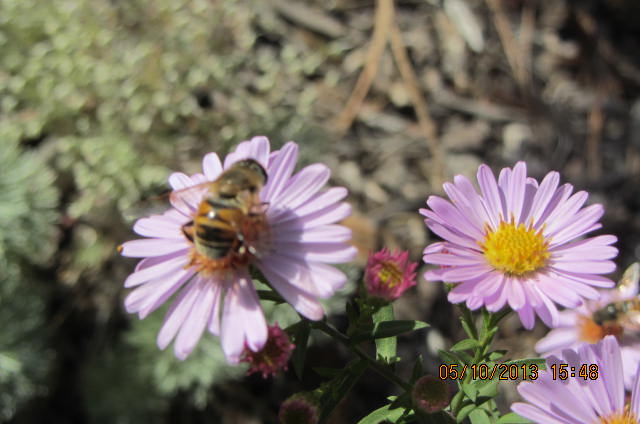 Asters
[Speaker Notes: Photos by Diane Stutzman, Margo Buckles, Ellen Miller]
Domestic Plants: October - December
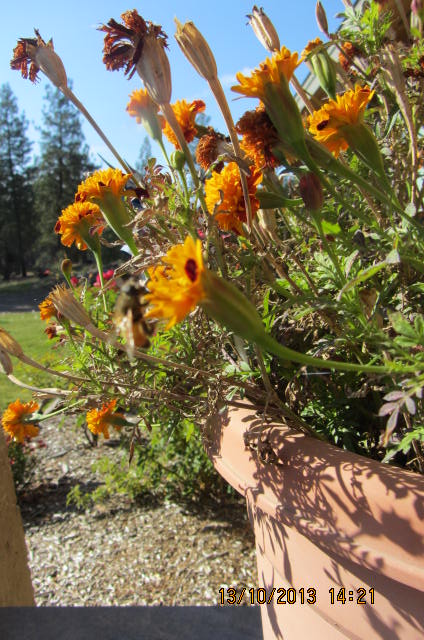 Rose
Marigold
[Speaker Notes: Photos by Margo Buckles]
Honeybees and Flowers
Summary: a work in progress
Location: West Plains
Native and Domestic
Weeds 
Garden
Weather conditions
Mixture of plants for all seasons
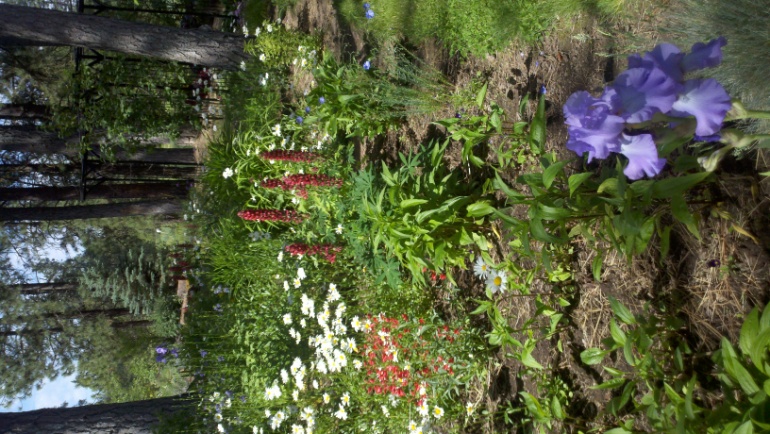 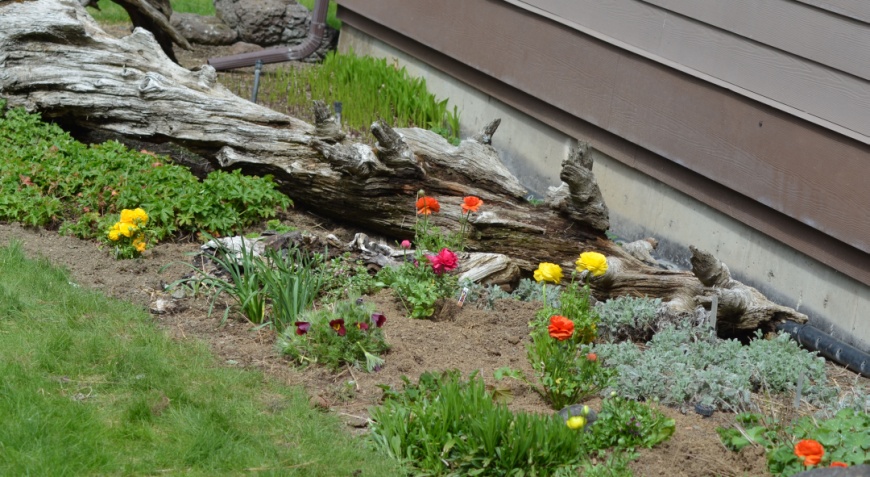 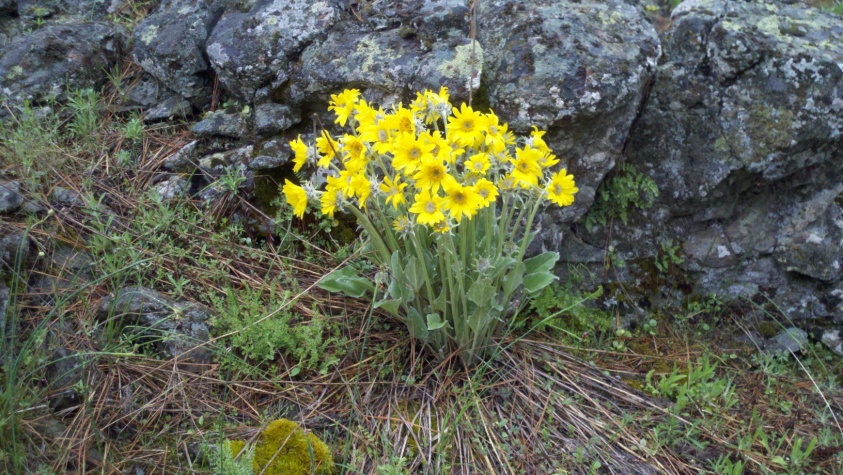 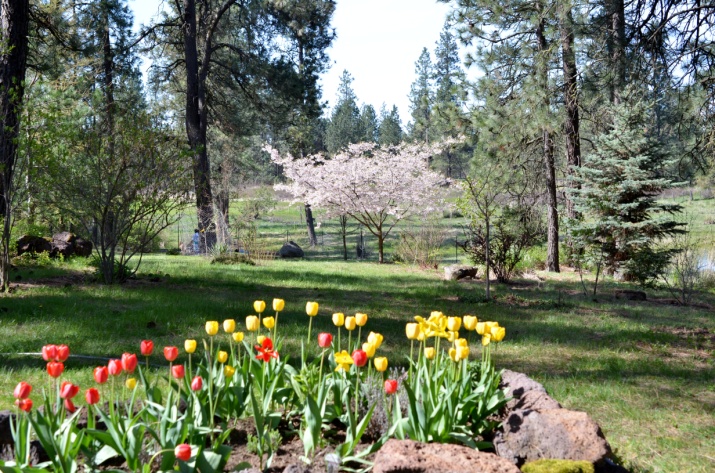 [Speaker Notes: This project is on-going.  We are looking for local photos of honeybees on flowers. If you are willing to share your photos please contact us.  We are including both native and domestic plants/trees and flowers from weeds as well as gardens.  We all know that weather conditions influence blooming time as well as the amount of nectar a plant produces.  There is an attachment that indicates native plant blooming times for the year 2014.  It is not inclusive and varied by at least 2-3 weeks in 2015.  Having sources of food for honeybees that is available to them from the point when it is warm enough for them to start flying in the late winter/early spring through the late Fall. 
Photos by Ellen Miller]
Additional Resources
Washington State University, Cooperative Extension Service
Master Gardeners  http://mastergardener.wsu.edu/
Publications  https://pubs.wsu.edu/ListCategories.aspx?TopicID=6

Spokane County Conservation District
Tree and shrub sale  http://treesale.sccd.org/

Washington State Native Plant Society 
	– Spokane http://www.wnps.org/plant_lists/counties/spokane/spokane_county.html

Local stores
Blue Moon Nursery  http://www.bluemoonplants.com/
Desert Jewels  http://www.desertjewelsnursery.com/
Northwest Seed and Pet  http://nwseed.com/
Photo Credits
Margo Buckles
Joe Geiger
Marilyn Geiger
Gina Jackson
Ellen Miller
Jack Miller
Karen Momany
Will Olson
Diane Stutzman
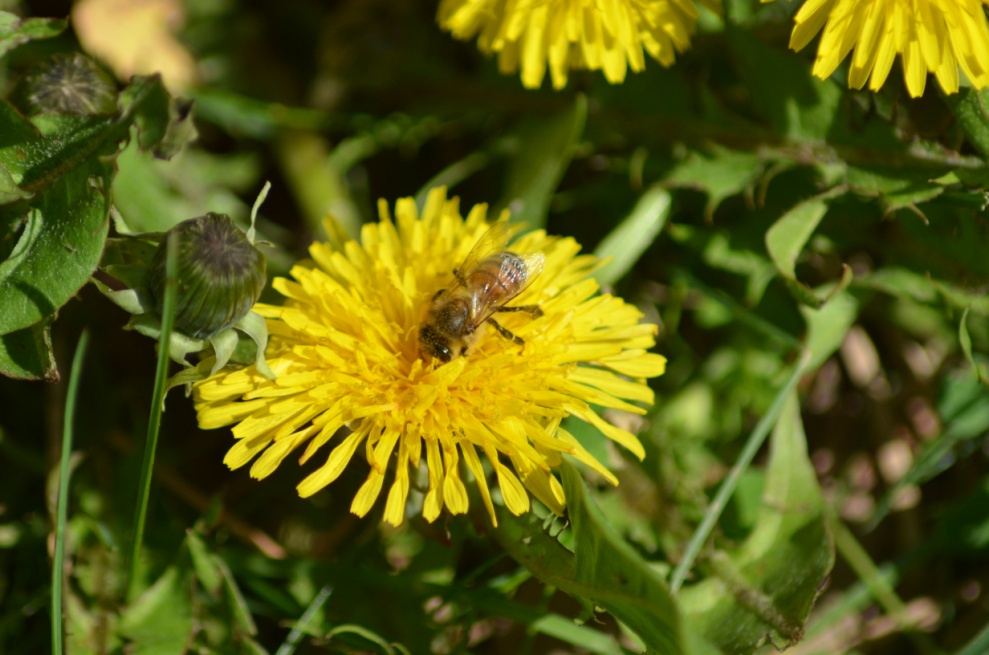 [Speaker Notes: Photo by Ellen Miller]
Appendix
Chronological Wild Flowers 2014
Butter Cup			March 6 -- May 6
Salt and Pepper Parsley  		March 23 -- May 8
Grass Widow			March 31 -- May 6
Besseya Ruba (Red Kitten Tails)	March 31 -- May 8
Yellow Bell			April 4 -- May 5
Diamond Leaf Saxifrage		April 8 -- May 14
Dandelion			April 11 -- May 23
Rooster Head			April 16 -- May 8
Mountain Blue Bell			April 16 -- May 6
Wood Violet			April 16 -- May 30
Gray's Desert Parsley		April 19 -- June 5
Large Fruited Biscuit Root		April 19 -- May 18
Maiden Blue-eyed Mary		April 19 -- May 16
Prairie Smoke			April 19 -- June 13
Woodland Star			April 20 - May 20
Arrow Leaf Balsam Root		April 23 - May 30
Knickanick			April 23 -- May 14
Dwarf Hesperochiron		April 27 -- May 26
Strawberry			May 1 -- June 6
Camas				May 3 -- May 23
Lupine				May 5 -- July 15
Pucccoon, Lemonweed, Wayside Gromwell   May 5 - June 5
Phlox				May 8 -- June 16
Larkspur			May 8 -- June 16
Douglas Buckwheat	  	May 9 --July 14
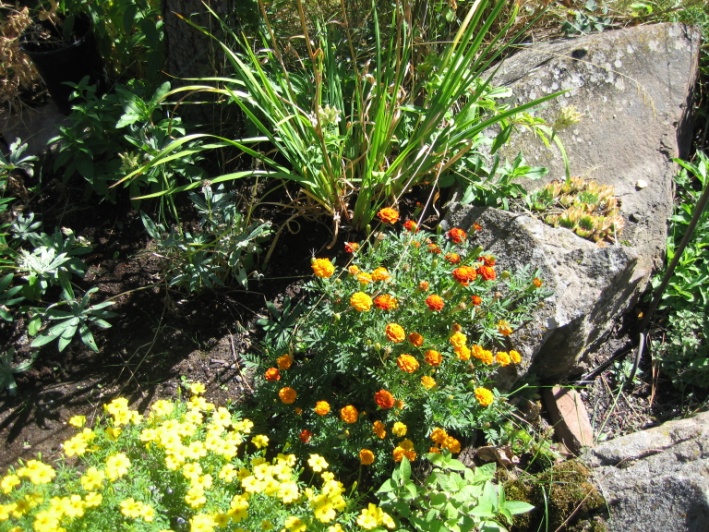 [Speaker Notes: Photo by Marilyn Geiger]
Rosy Pussy Toes			May 9 -- July 14
Large Fruited Biscuitroot/Desert Parsley	May 11 -- May 23
Star Solomon's Seal		May 10 -- May 23
Rocky Mountain Iris		May 14 -- June 15
Bitterroot			May 15 - June 5
Large-flowered Brodiaea (Triteleia Grandiflora)  May 16 -- June 15
Northern Suncup			May - May 31
Marsh Yellowcress			May 16 - May 31 	
Threadleaf Phacelia		May 18 - June 3  	
False Solomon's Seal		May 18 - May 31
Death Camas			May 23 - June 5
Threadleaf Fleabane		May 23 -- July 13 	
Rocky Mountain Butterweed		May 23 -- July 20  	
Sierra Sanicle			May 23 - June 10 
Long Stalked Starwort		May 23 - June 6
Douglas' Onion			May 23 - June 6
Sticky Geranium			May 29 -- July 20
Dutch Clover			May 29 -- August 4
Yellow Salsify			May 28 -- July 13 	
Graceful Cinquefoil		May 29 -- August 4
 Blue Eyed Grass			June 1 - June 24
Stone Crop			June 2 - July 1
Dalmatian Toad Flax		June 4 -- July 30
Wild rose			June 3 - July 4
Vetch				June 4 - July 5
Blanket Flower			June 6 - August 4	
Whitestem Frasera		June 6 -- July 13
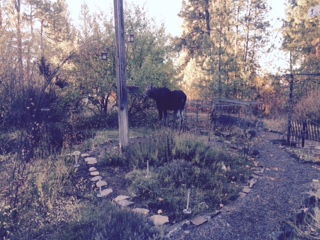 Herb garden enjoyed by more than bees
[Speaker Notes: Photo by Marilyn Geiger]
Lady Slipper			June 6 - June 12
Snowberry 			June 3 - July 2
Yellow Penstemon			June 5 - July 20
Common Tumble Mustard		June 6 - July 20
Round leafed Alumroot		June 12 -  July 13
Sharp toothed cinquefoil		June 9 - August 4
Pineapple weed			June 15 - August 4
Bed Straw			June 14 - July 31
Creeping Butter cup		June 17 - July 14
Cusick's Yellow Paintbrush		June 19 - July 1
Heals All			June 21 - August 1
Small Flowered Penstemon		June 23 - July 15
Western Blue Flax			June 23 - July 10
Lovely Clarkia			June 25 - July 11
Water Smartweed			June 29 -  July 10 
Showy Milkweed			June 29 - July 13
Checker Mallow			July 2 - July 30
Ocean Spray			June 27 - July 1
Goldenrod			July 2 -  August  23
Nettleleaf Horsemint		July 10  - August 30
Chicory or Blue Sailors		July 10 - August 1
Harebell or Bluebell of Scotland 	July 14 - Aug 30
Eaton's aster, Oregon aster		Aug 4 – September 5
Douglas' aster			Aug 4 – September 7
Mullien				July 30 - Aug 30
Blue Penstemon			Sept 5 – September  10
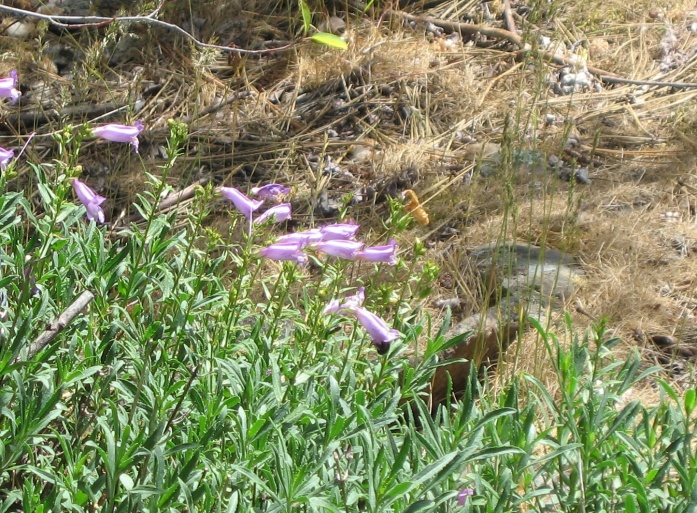 Bee on Penstemon
[Speaker Notes: Photo by Marilyn Geiger]